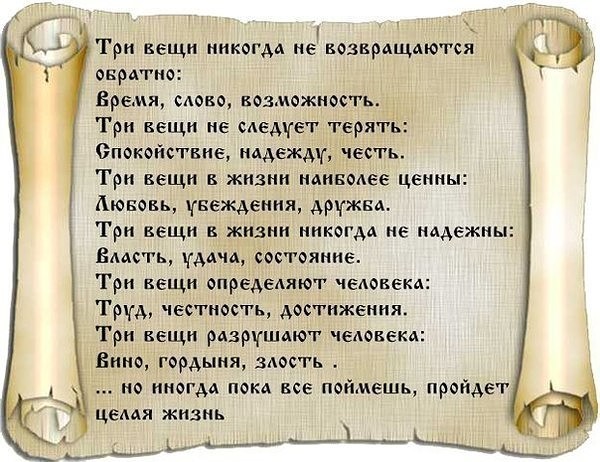 1
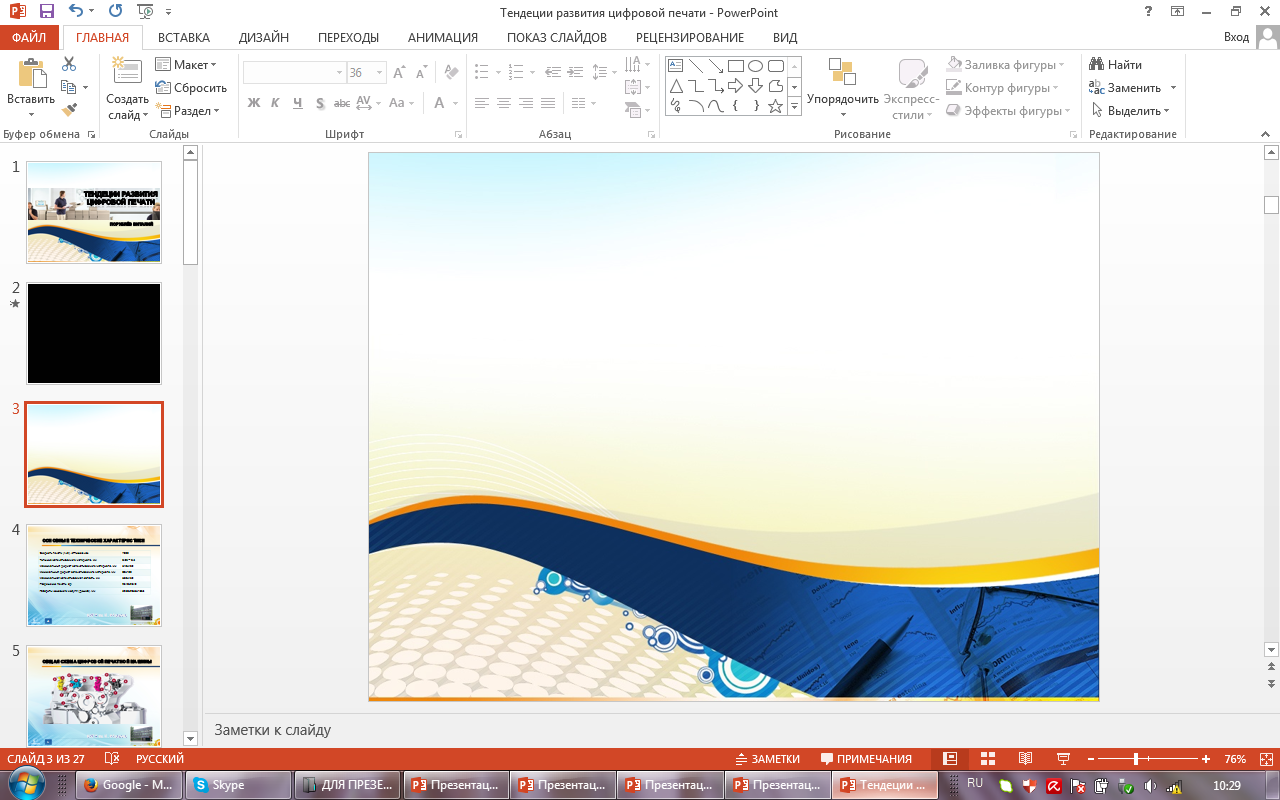 Державний навчальний заклад «Харківський 
поліграфічний центр ПТО»
Управління формуванням професійного 
інтересу учнів під час проходження виробничої 
практики на підприємстві
Пономарьова Вікторія Володимирівна
Директор ДНЗ «ХПЦ ПТО», кандидат педагогічних наук
2
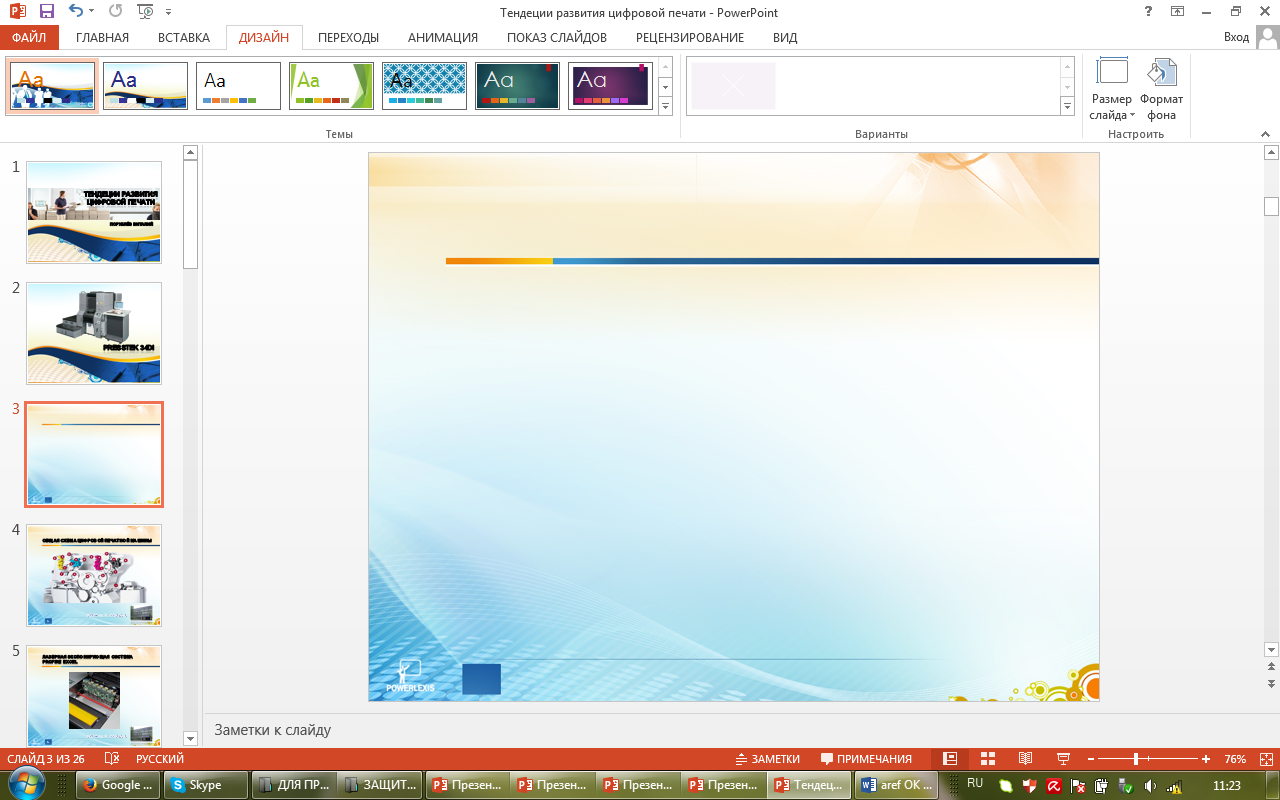 ПРОФЕСІЙНИЙ ІНТЕРЕС -
це комплекс психічних властивостей, інтелектуальної, емоційної, вольової актив-ності особистості, спрямованої на опанування професією, що супроводжується вибірковим ставленням учня до способів професійної підготовки, знань, умінь, навичок, необхідних майбутньому фахівцеві.
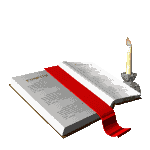 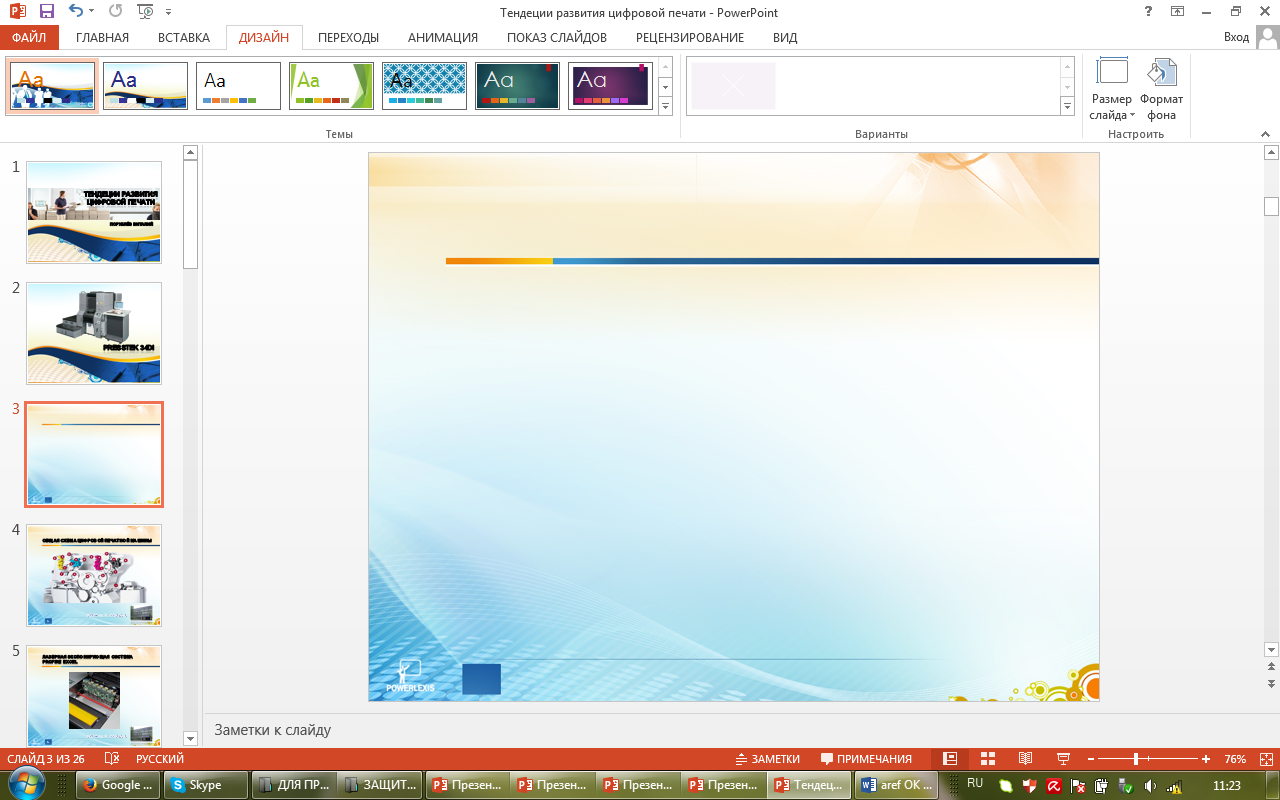 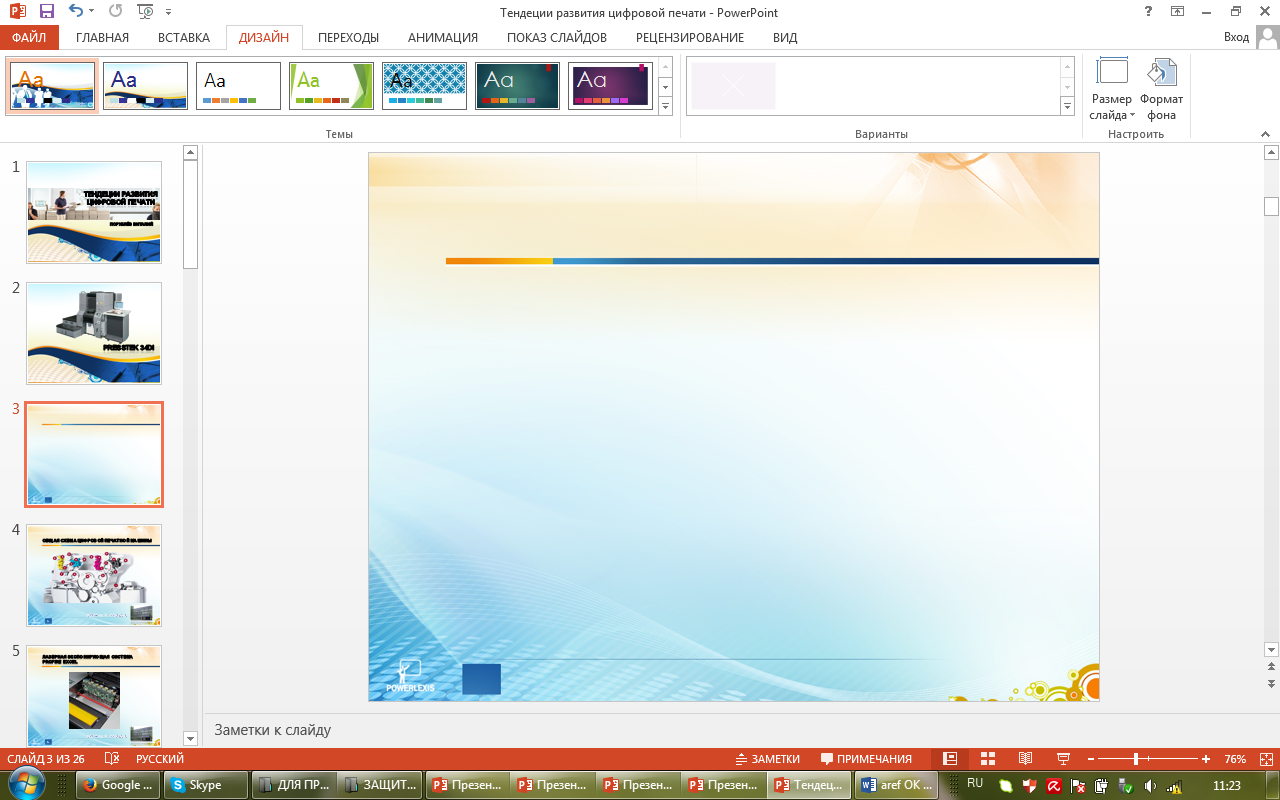 3
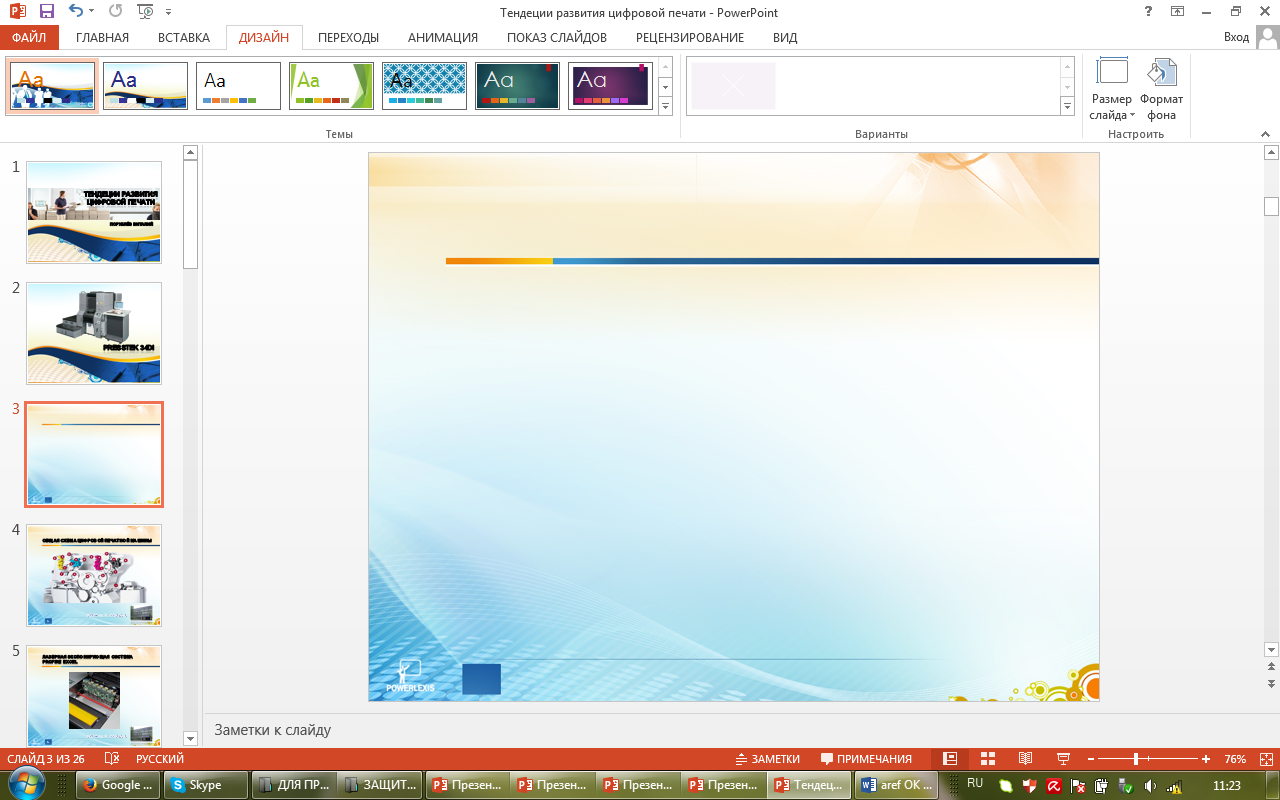 СТРУКТУРА ПРОФЕСІЙНОГО ІНТЕРЕСУ
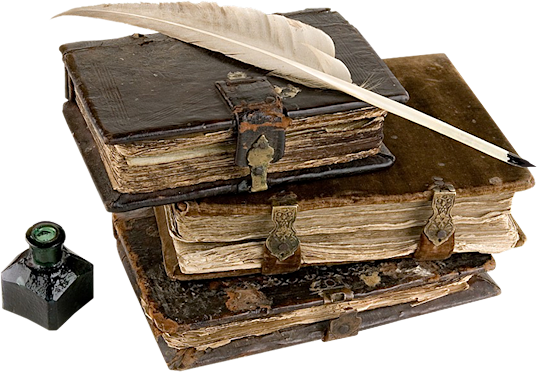 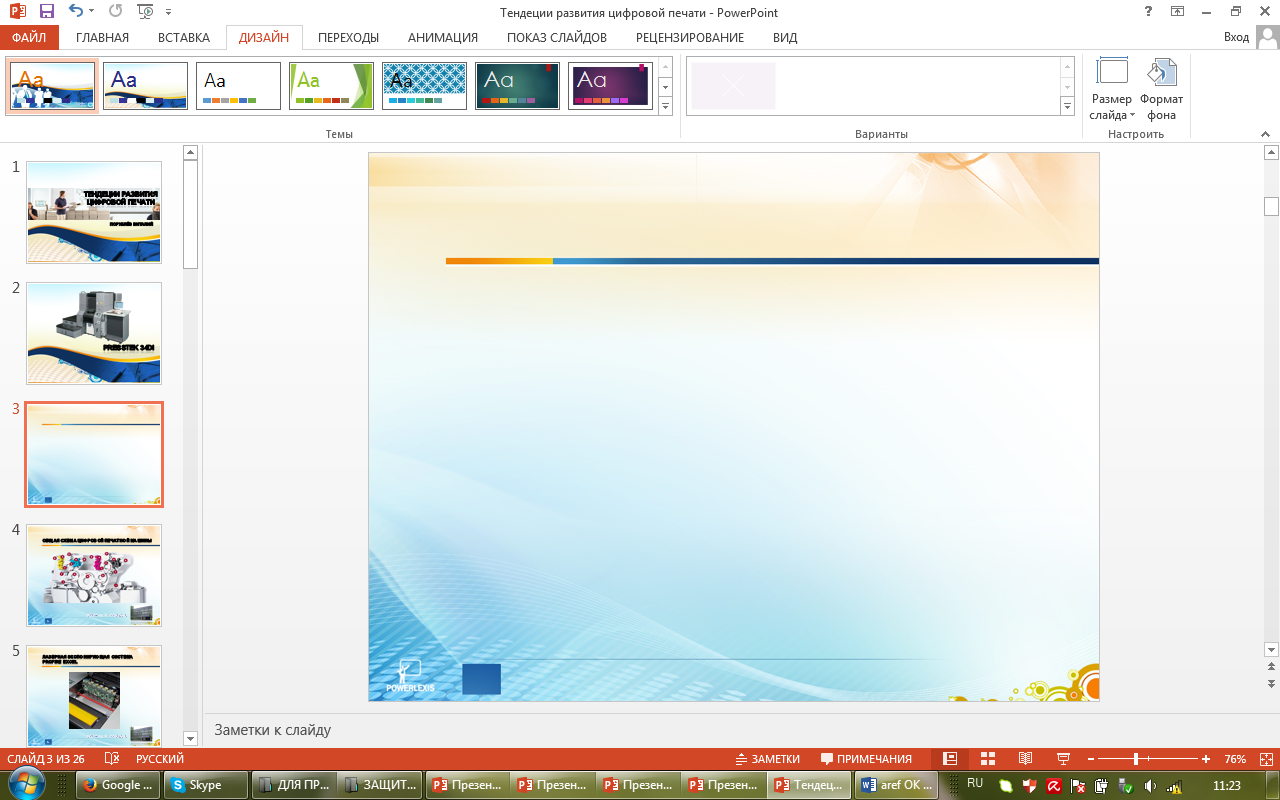 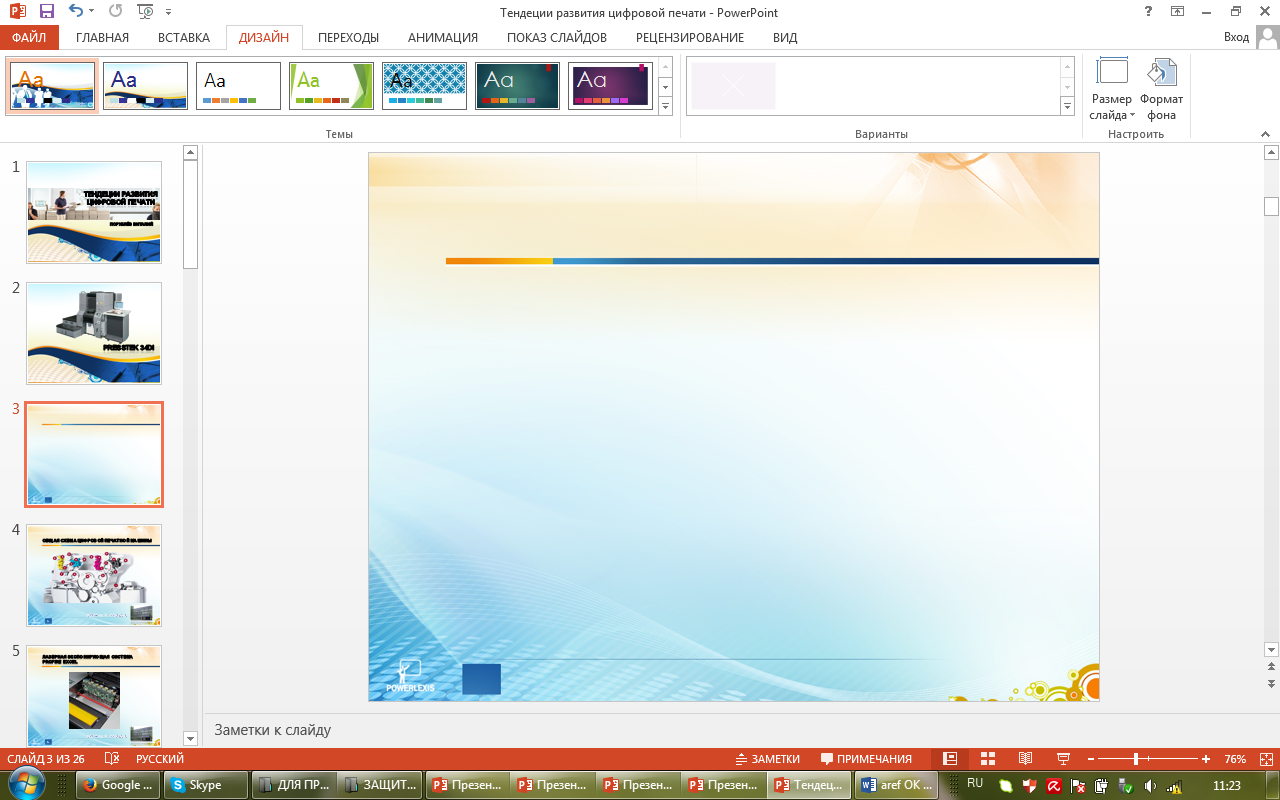 4
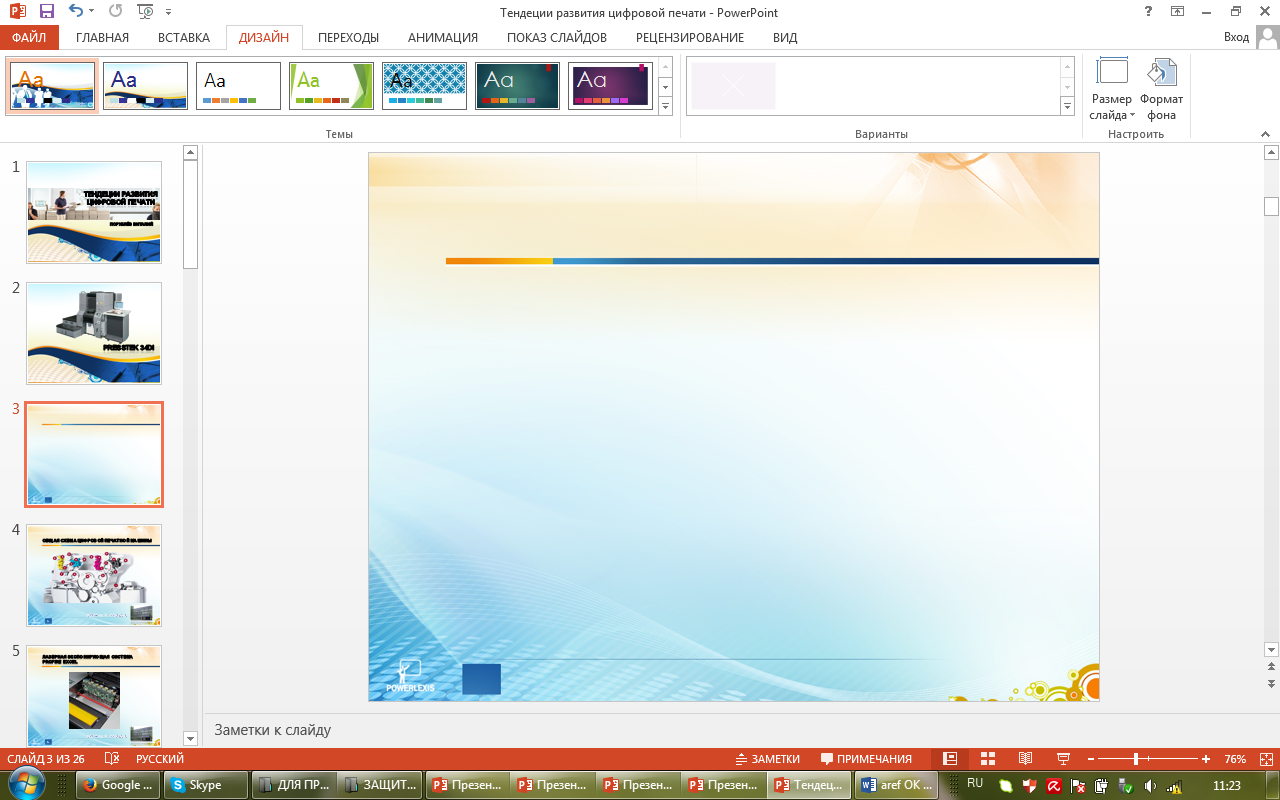 ЗНАЧЕННЯ ВИРОБНИЧОЇ ПРАКТИКИ
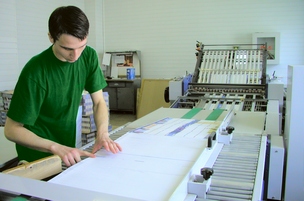 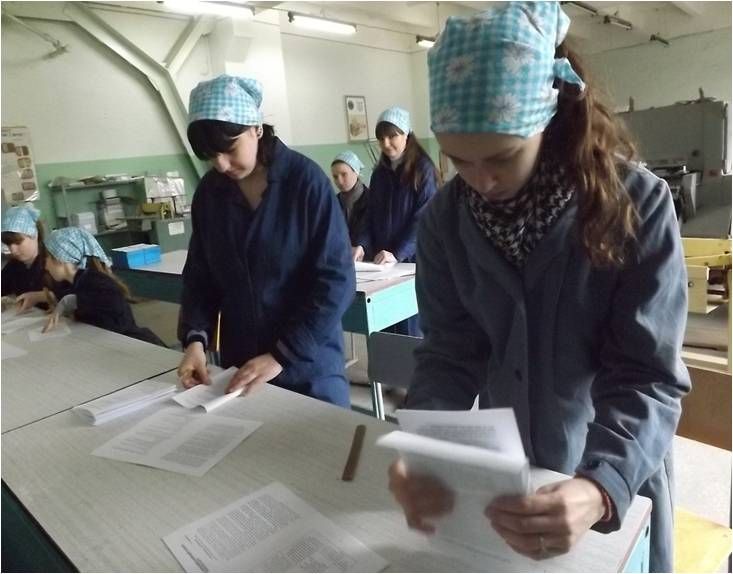 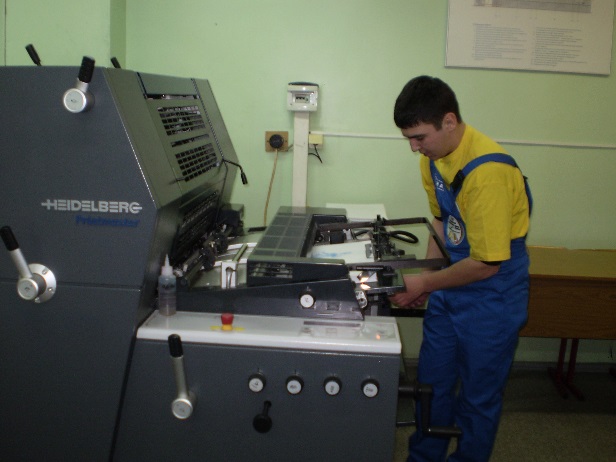 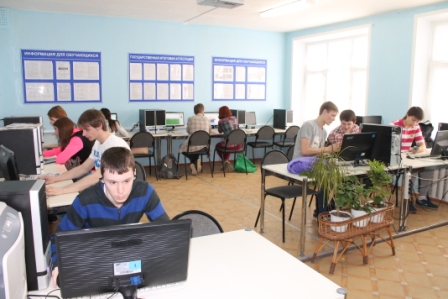 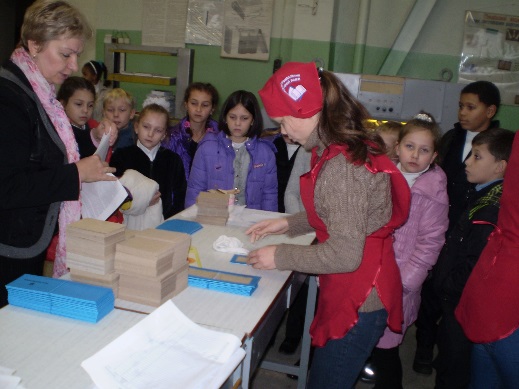 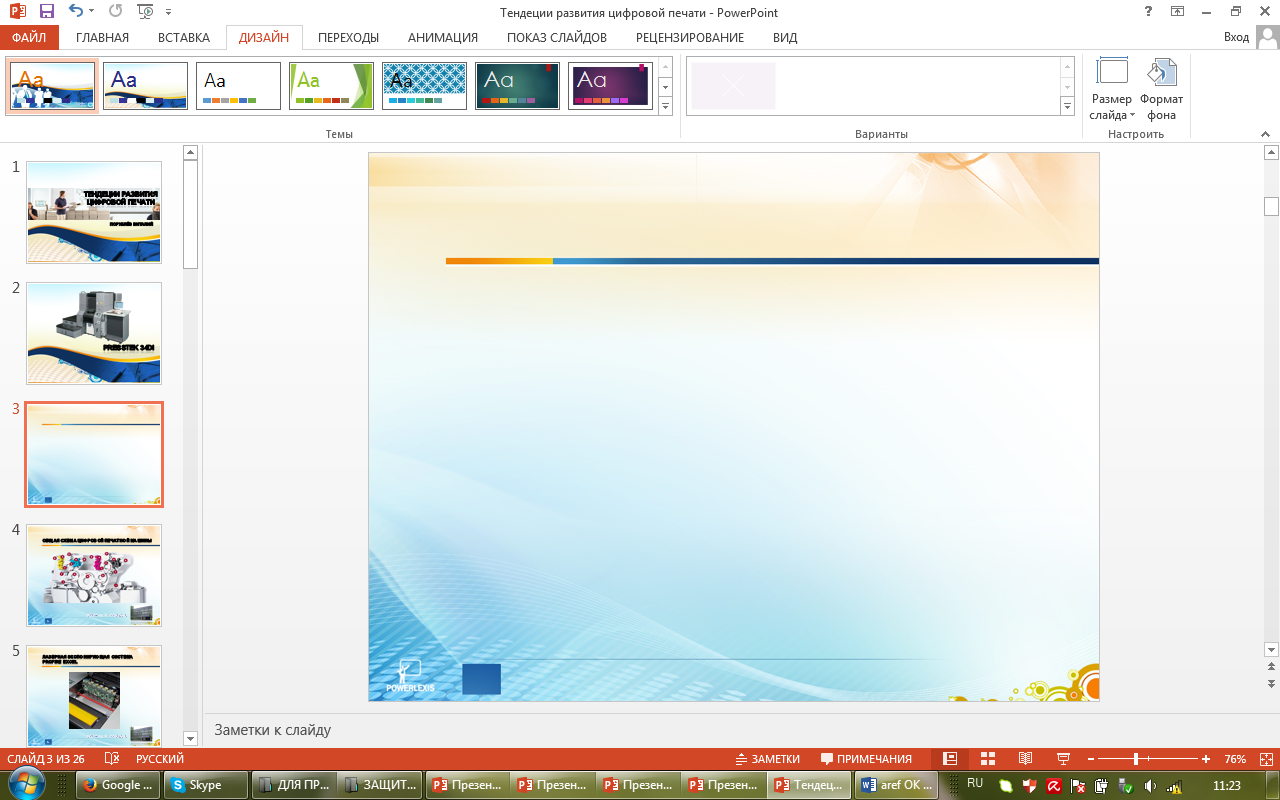 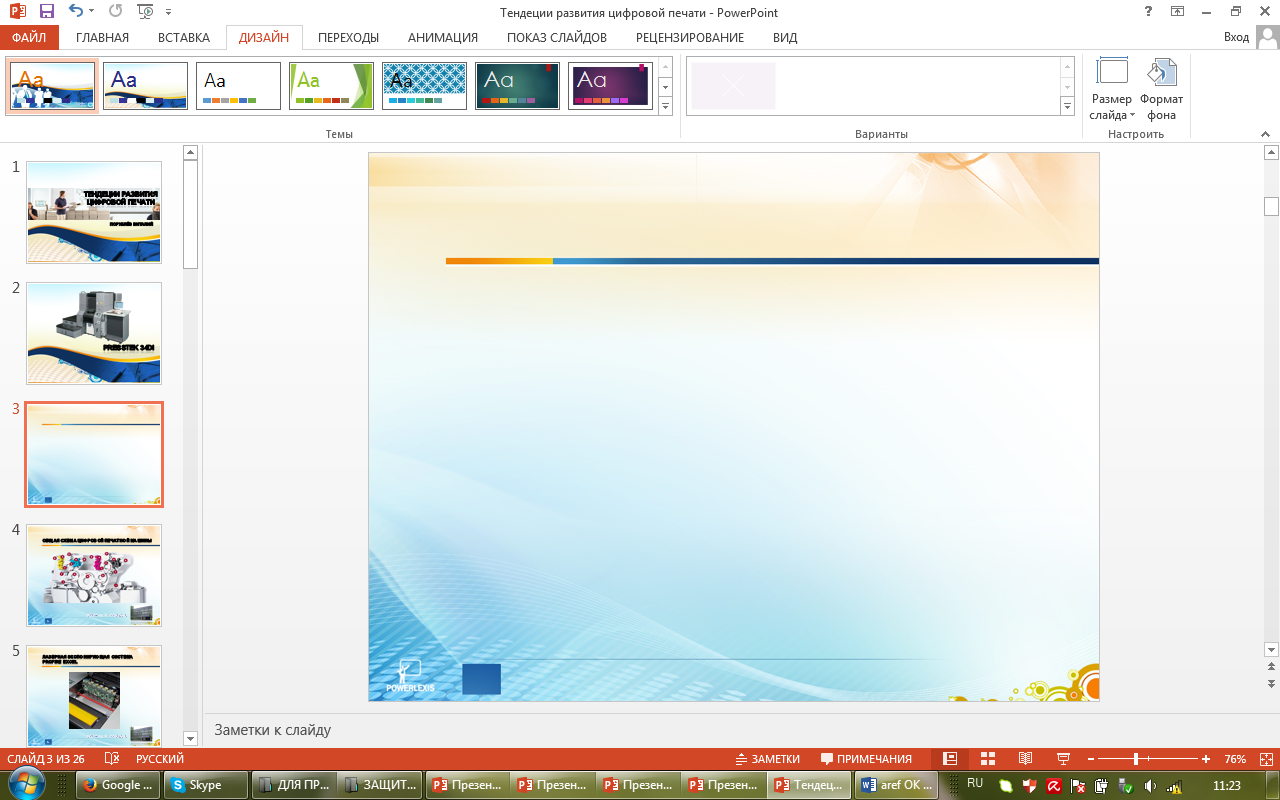 5
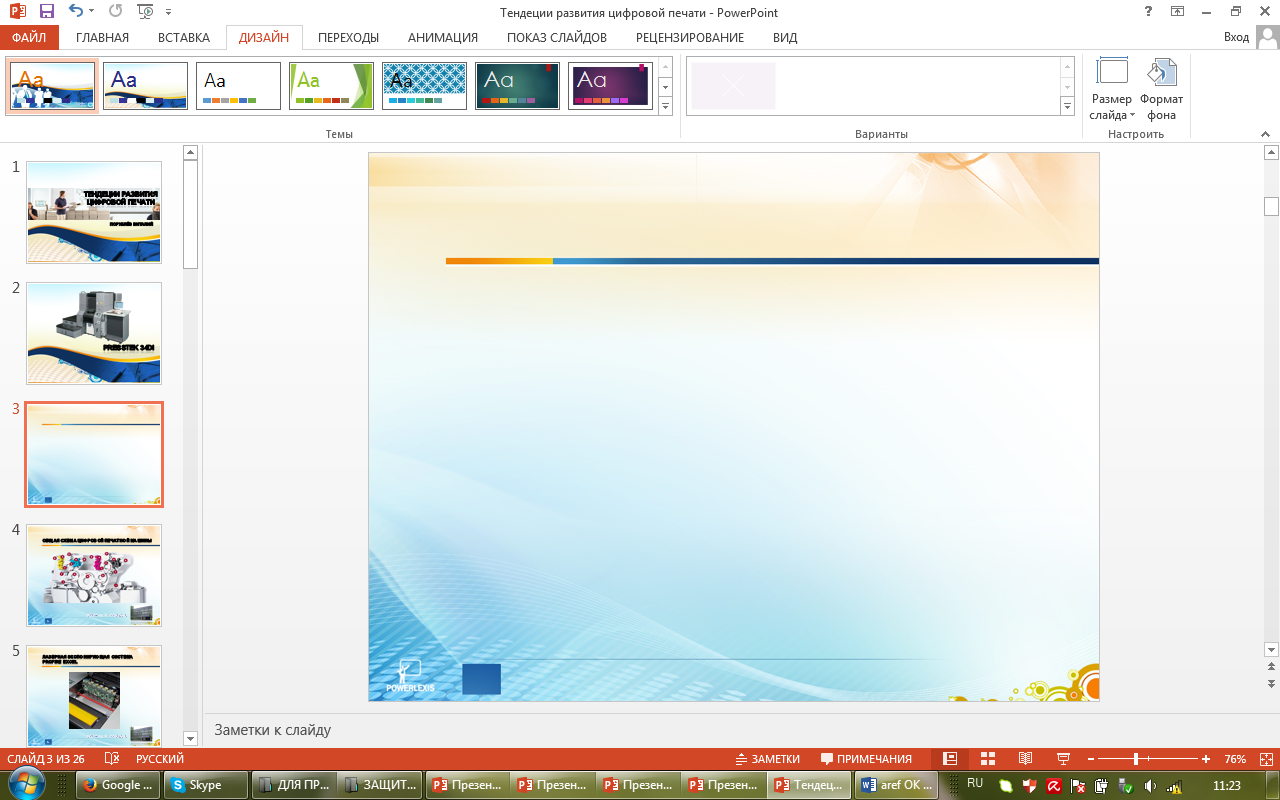 ШЛЯХИ ФОРМУВАННЯ ПРОФЕСІЙНОГО ІНТЕРЕСУ
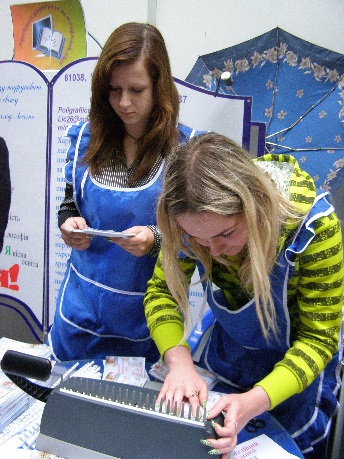 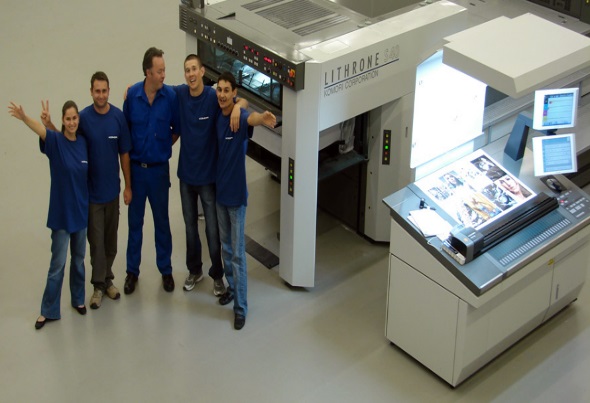 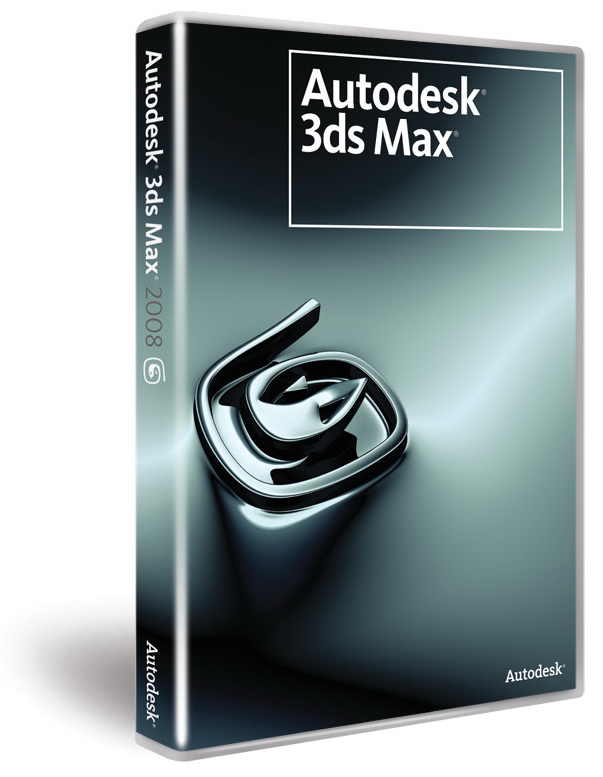 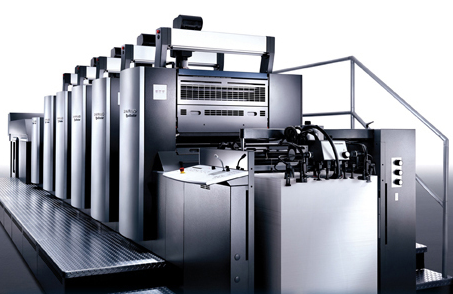 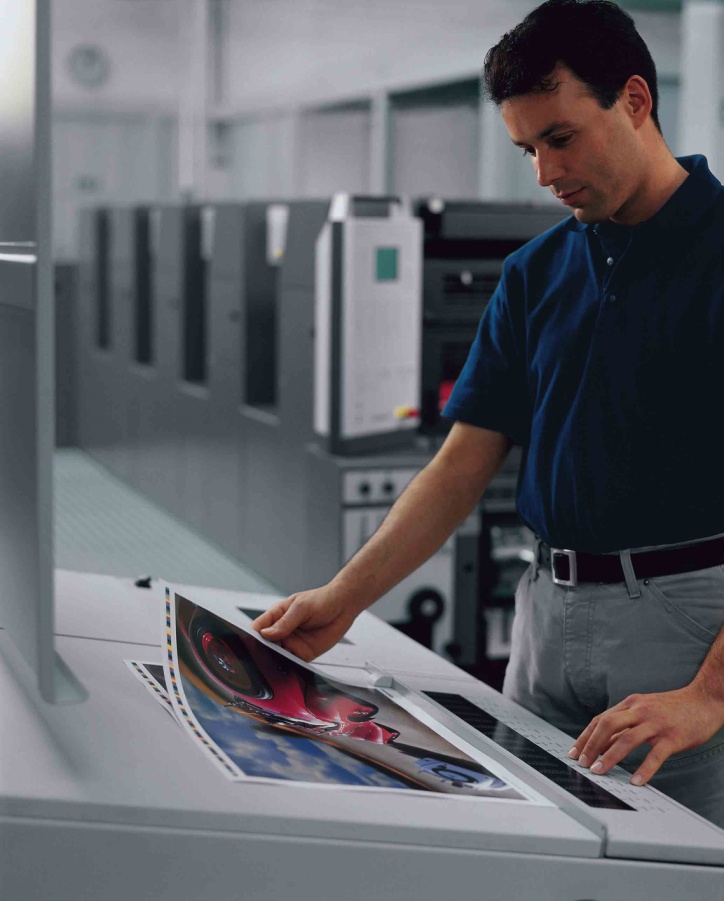 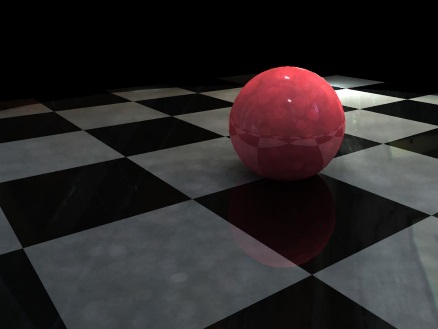 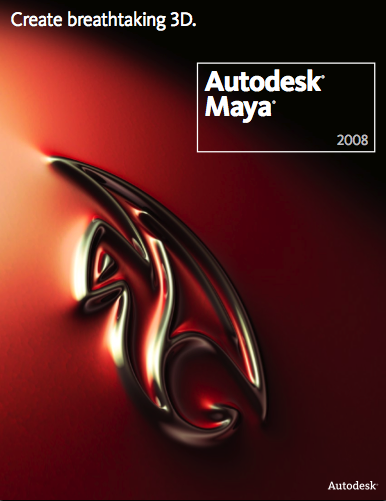 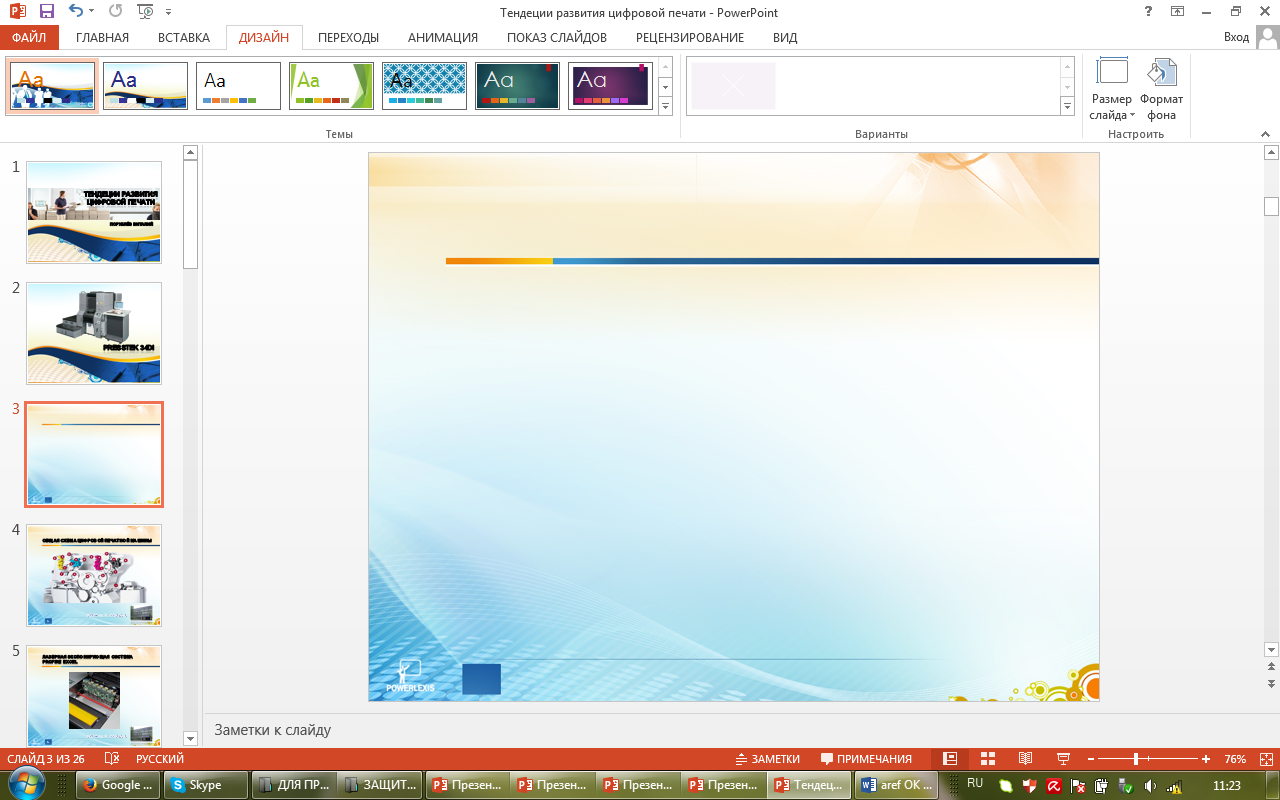 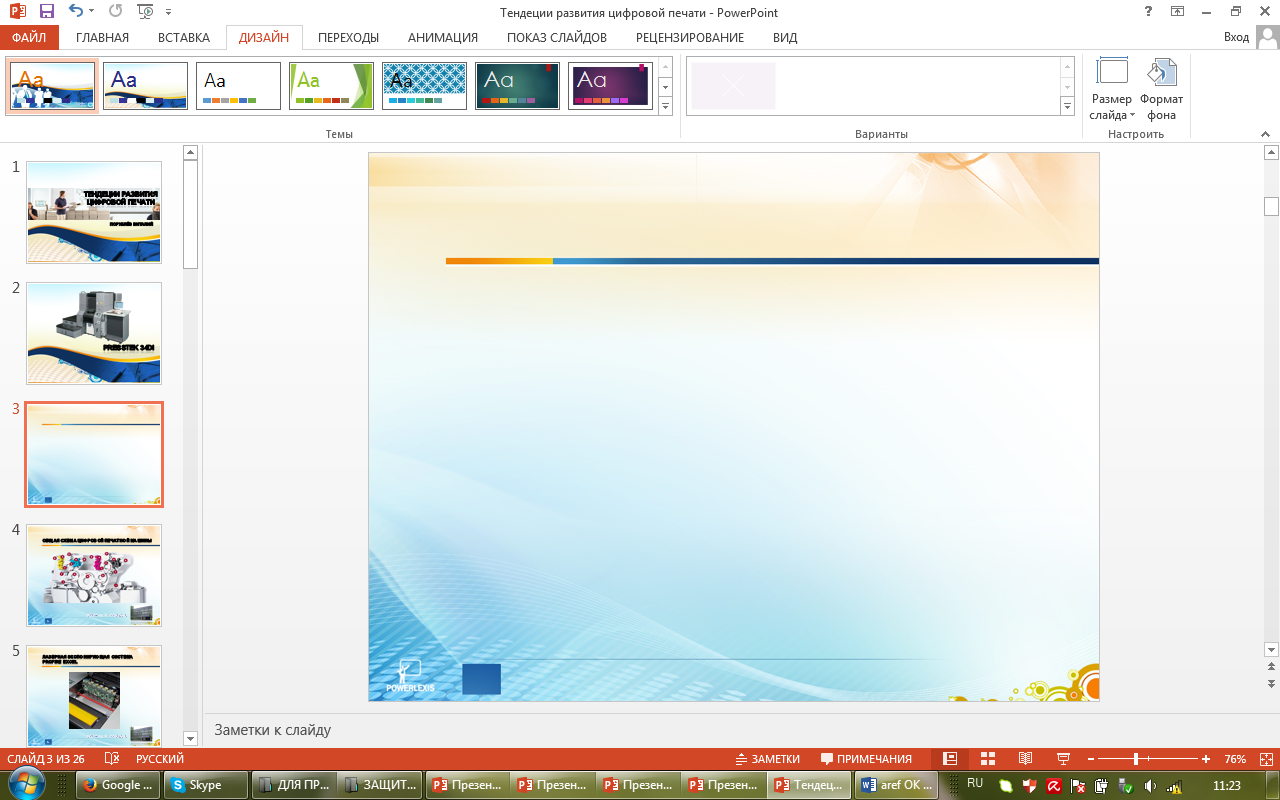 6
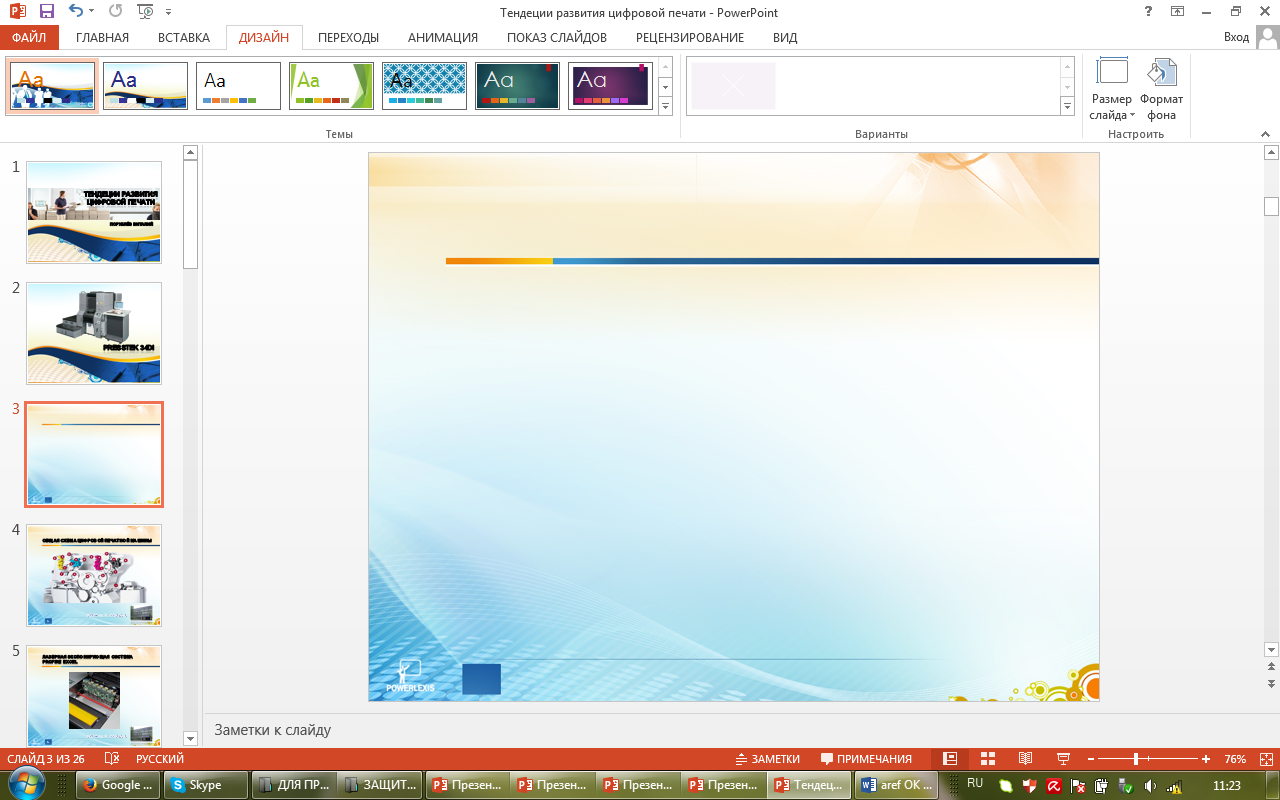 ПЕДАГОГІЧНІ УМОВИ ЕФЕКТИВНОСТІ 
ФОРМУВАННЯ ПРОФЕСІЙНОГО ІНТЕРЕСУ
Постійне посилення професійної спрямованості майбутніх фахівців, ціннісне ставлення їх до професії  як соціально і особистісно значущої діяльності;
1.
Залучення учнів-практикантів до виконання навчально-виробничих і виробничих завдань творчого характеру;
2.
Створення ситуацій успіху шляхом надання учням-практикантам  педагогічної підтримки для стимулювання  мотивації досягнення, емоційно-вольової сфери та потреби в професійному самовдосконаленні.
3.
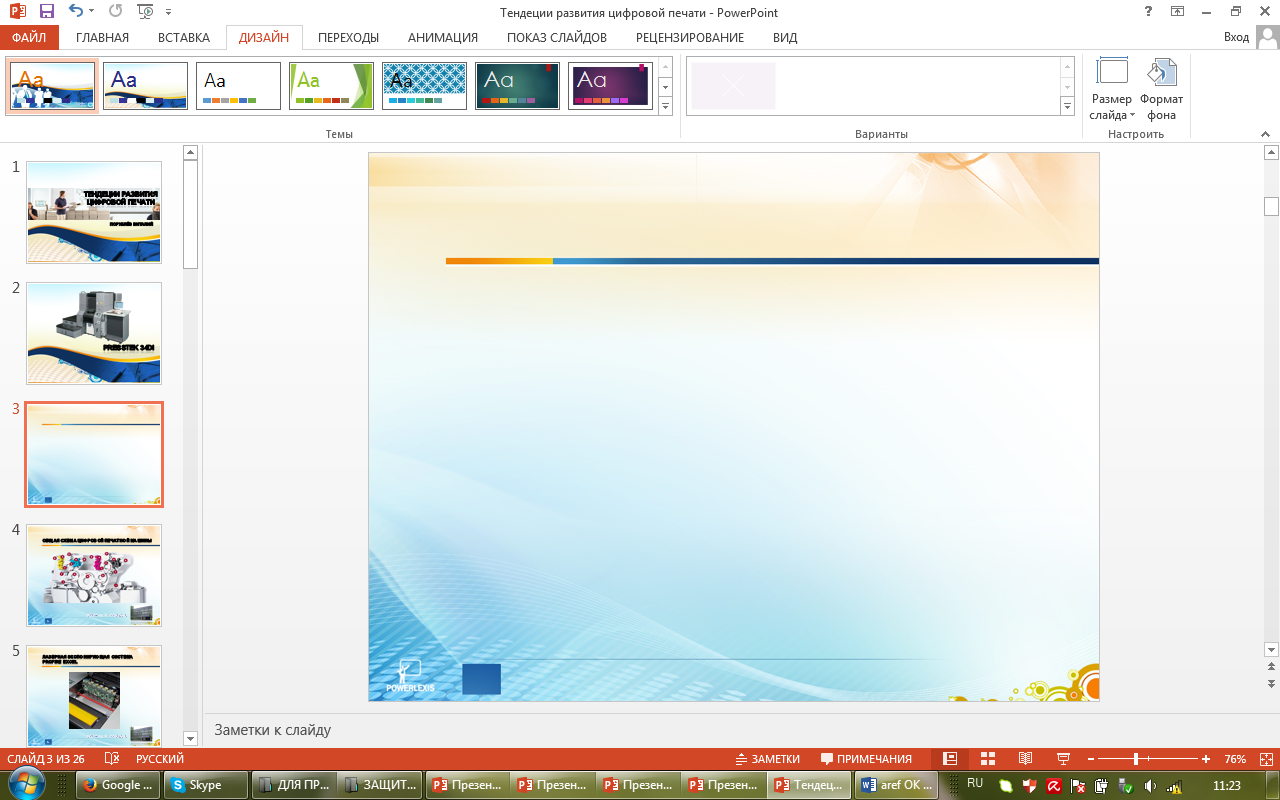 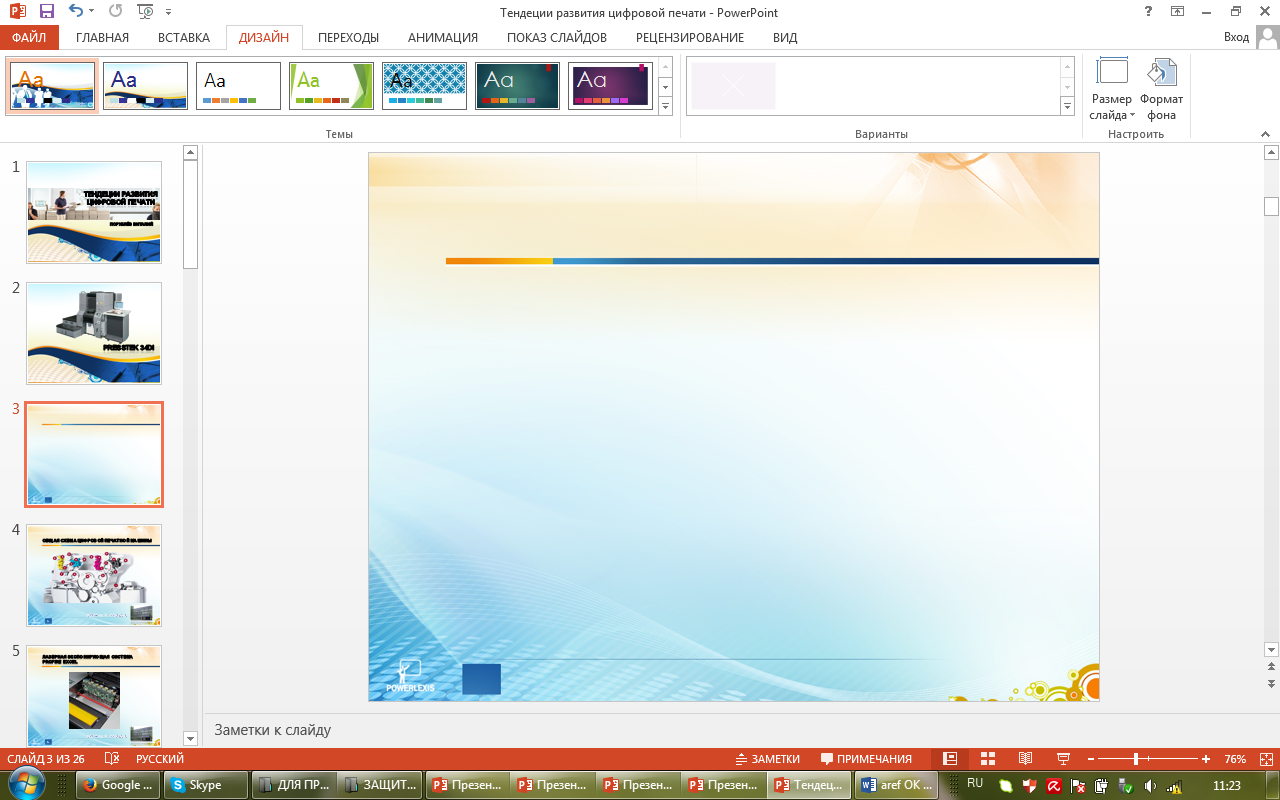 7
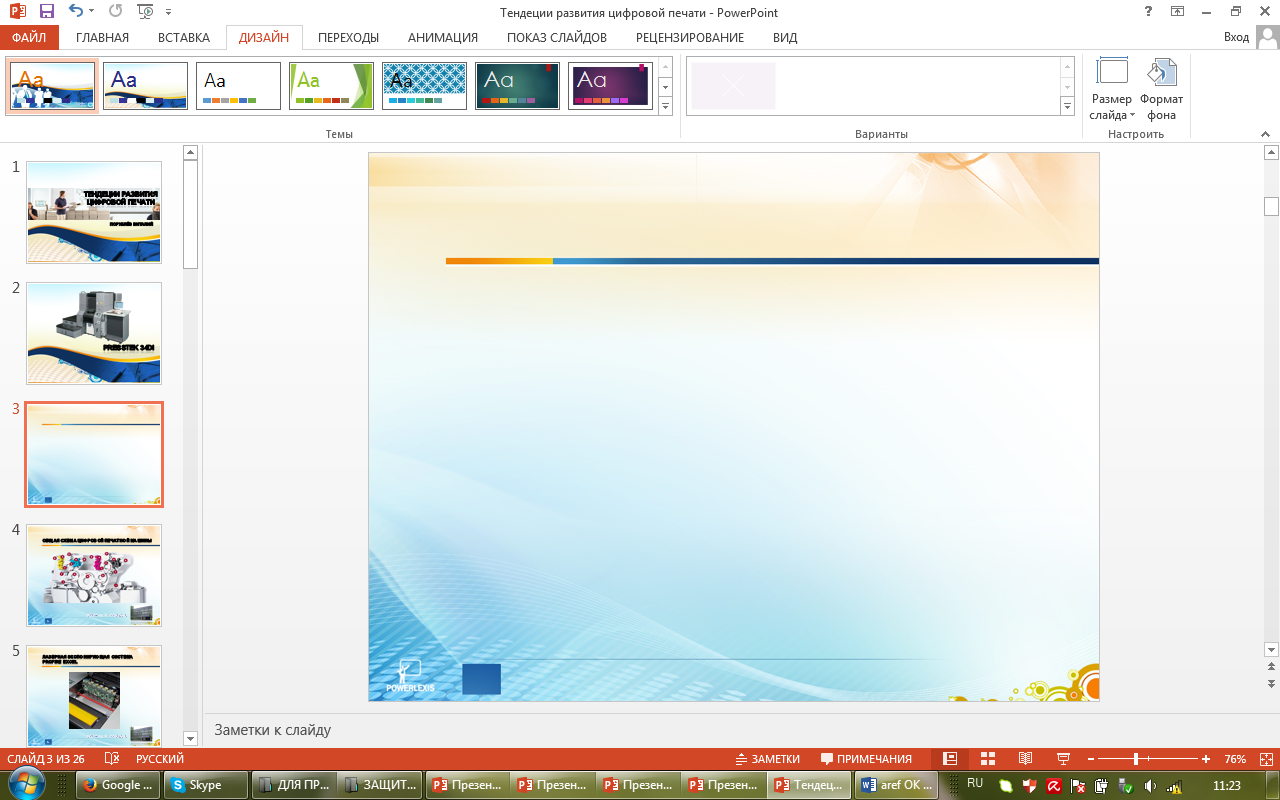 ПЕРША УМОВА формування професійного інтересу
Посилення професійної спрямованості майбутніх фахівців, ціннісне ставлення їх до професії  як соціально і особистісно значущої діяльності.
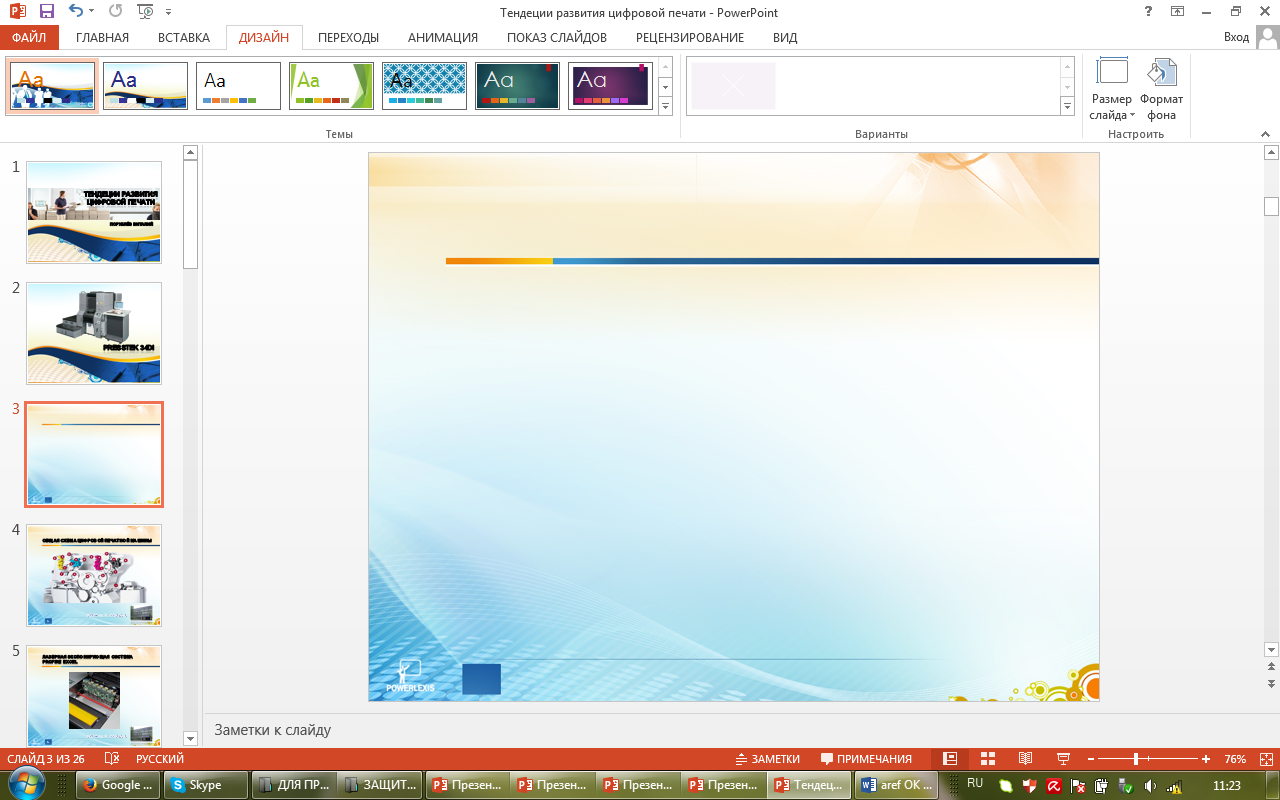 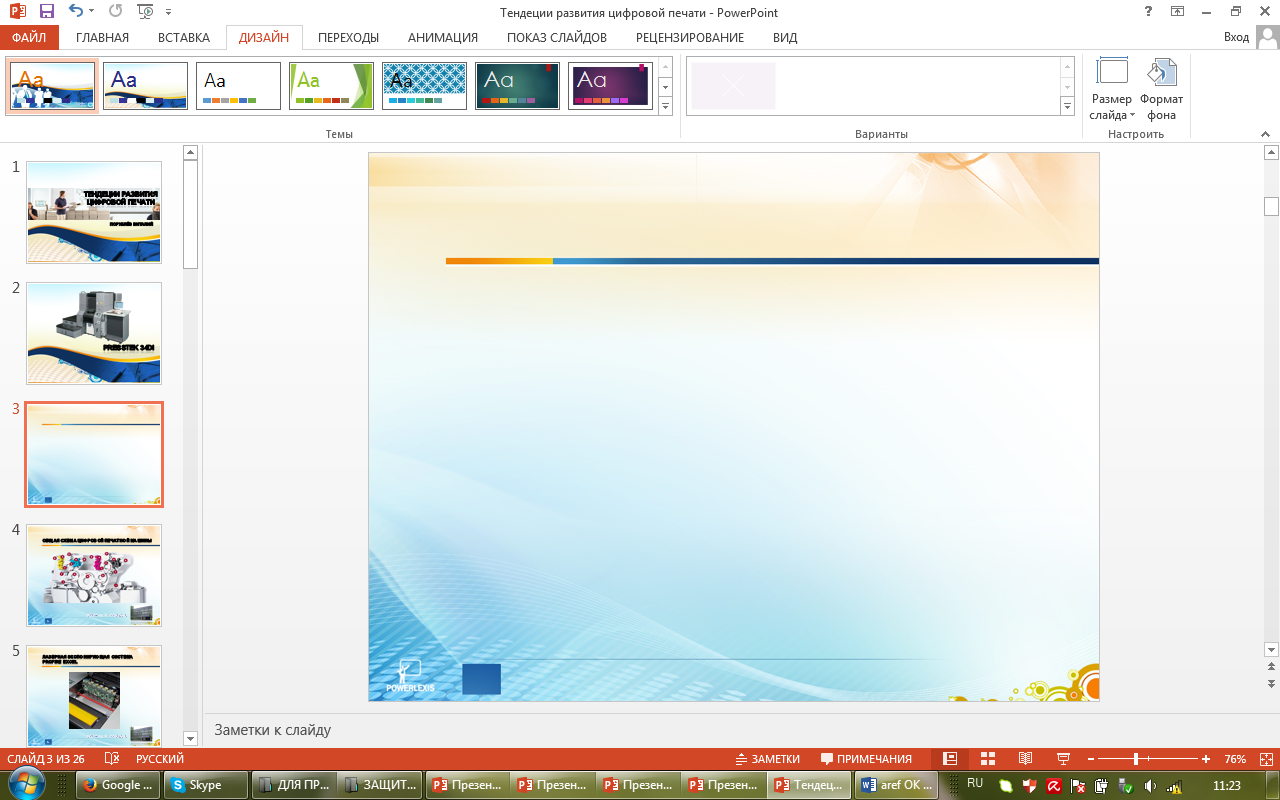 8
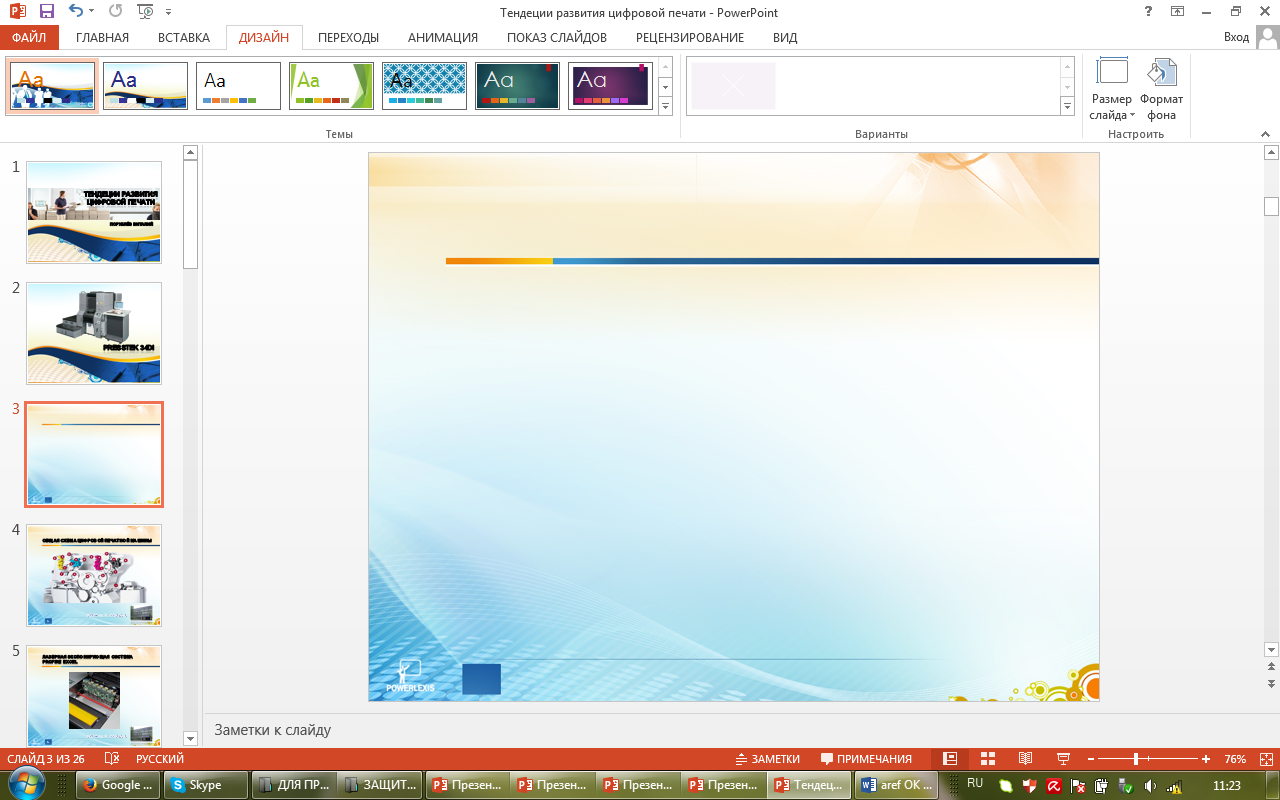 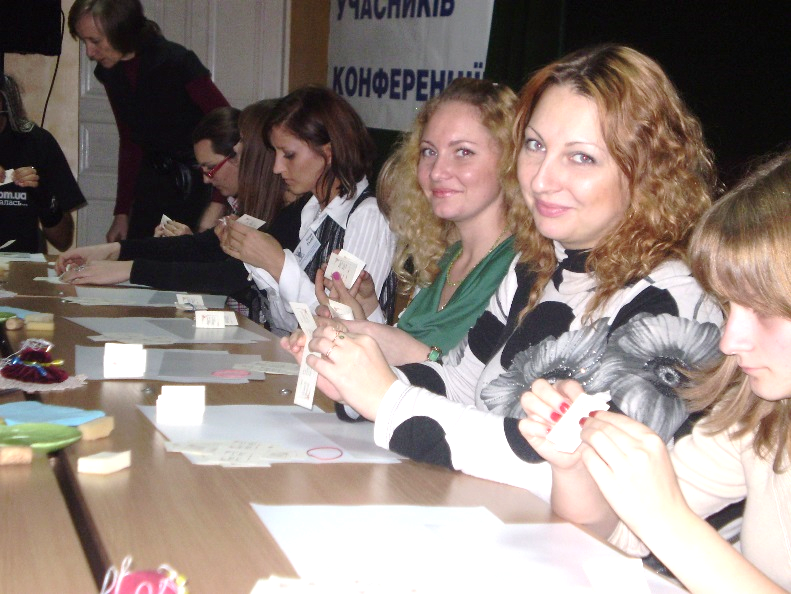 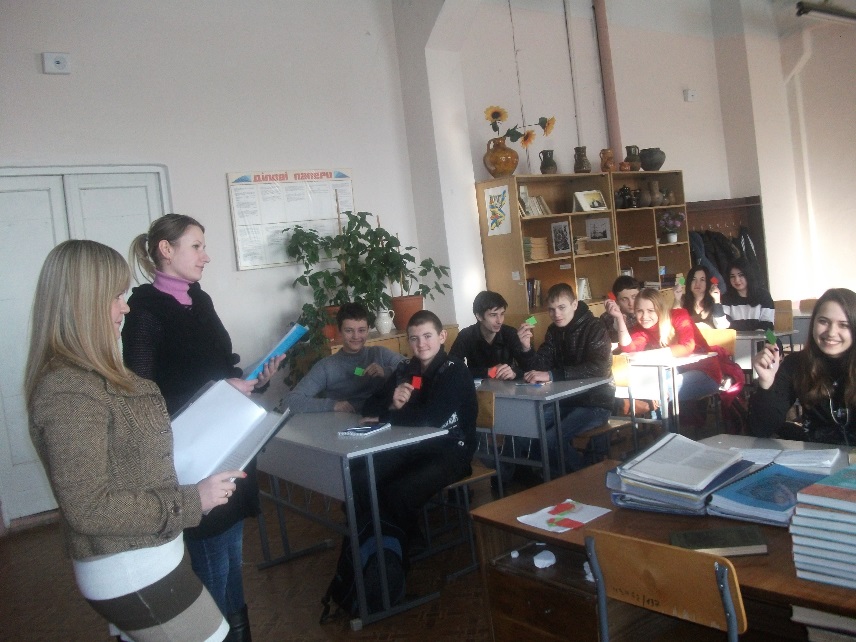 Міні-дискусія «Імідж сучасного поліграфіста»
Бесіда-роздум «Роздуми про себе у своїй професії»
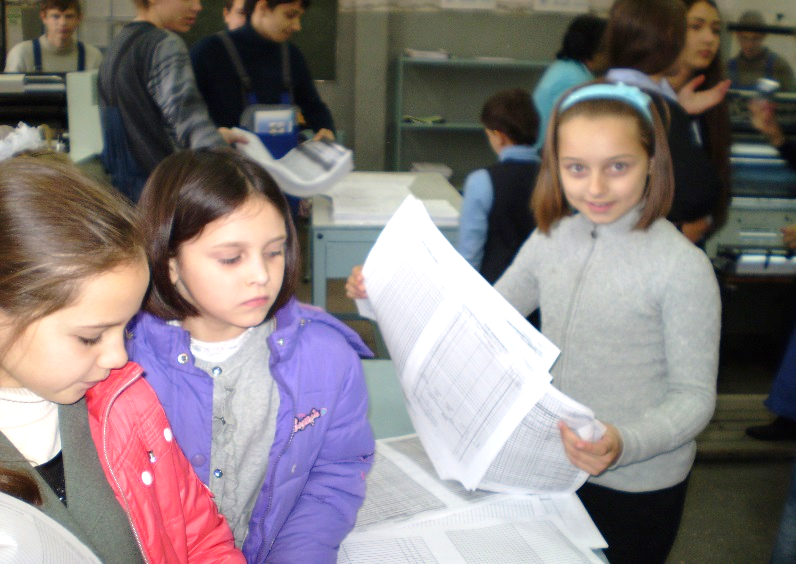 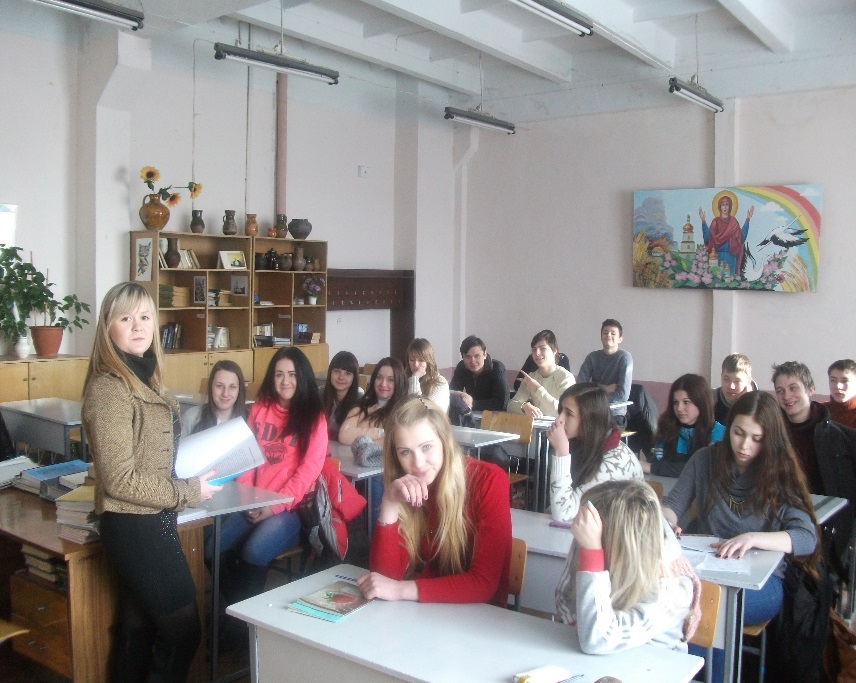 Складання «Професійного автопортрета»
Проблемна бесіда «Що нового я можу привнести у свою професію»
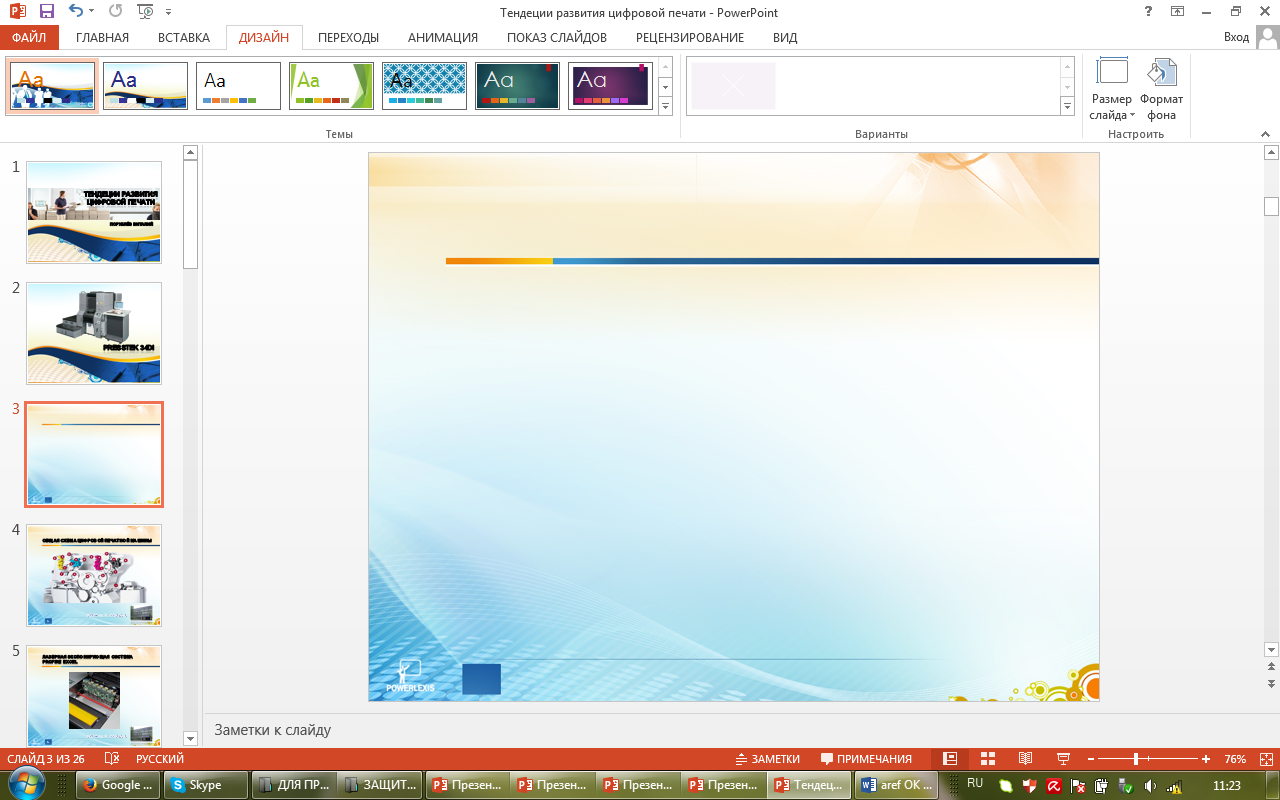 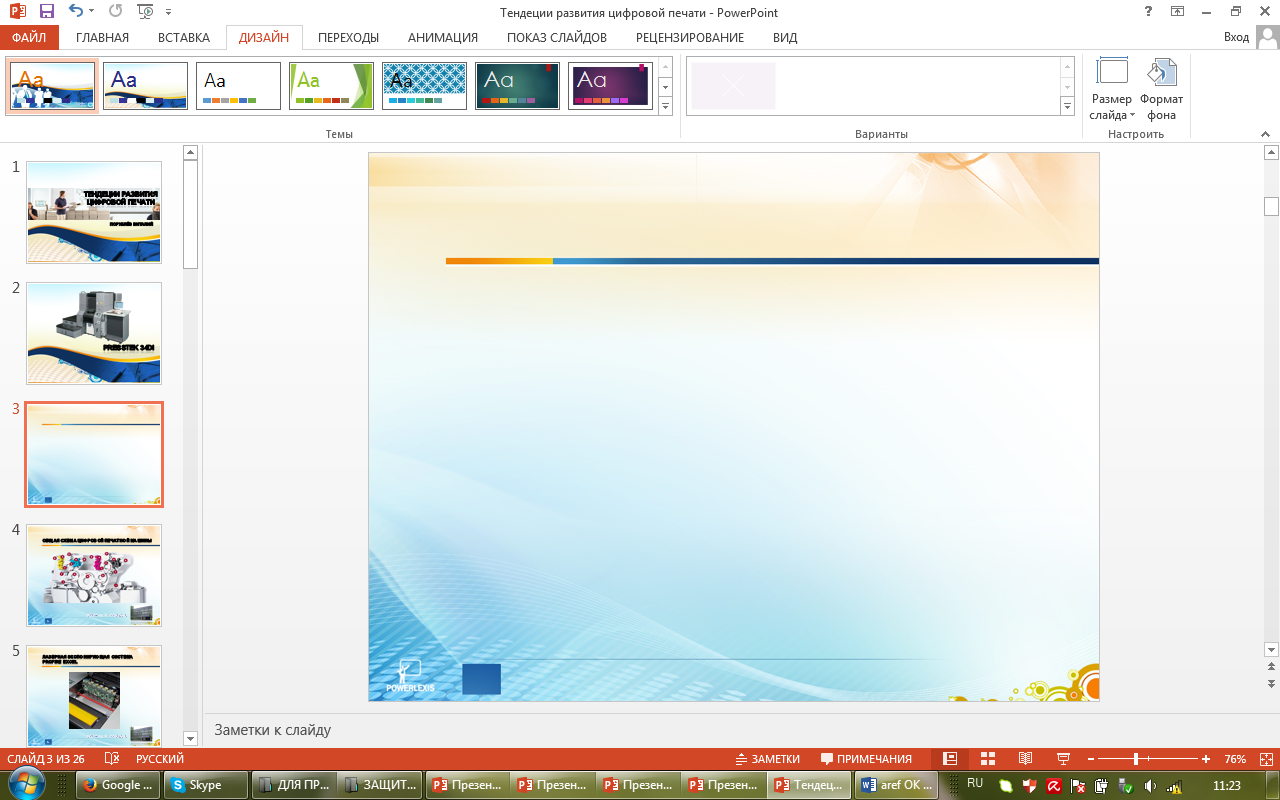 9
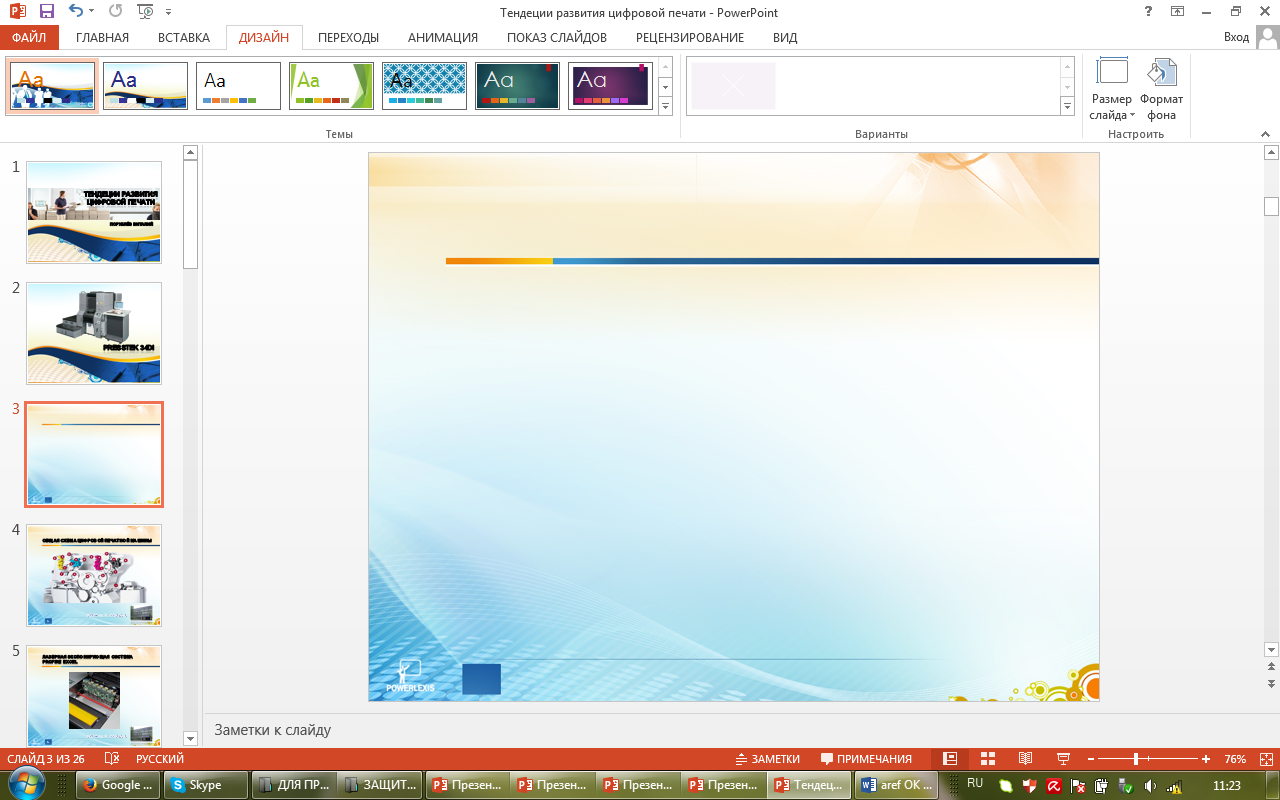 ПОЄДНАННЯ  ТЕХНОЛОГІЙ
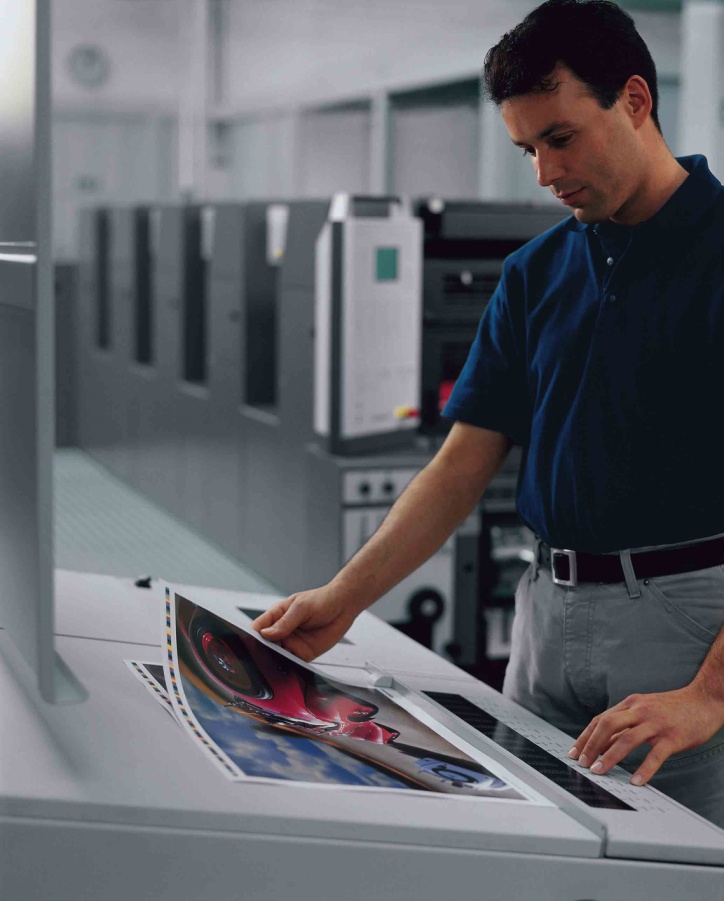 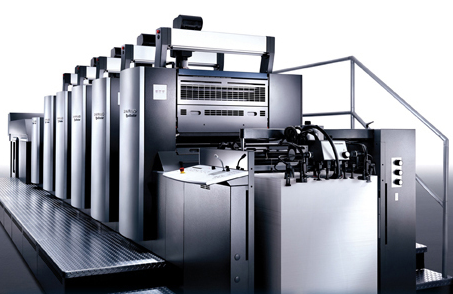 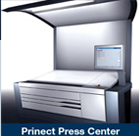 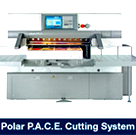 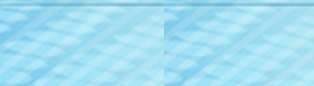 10
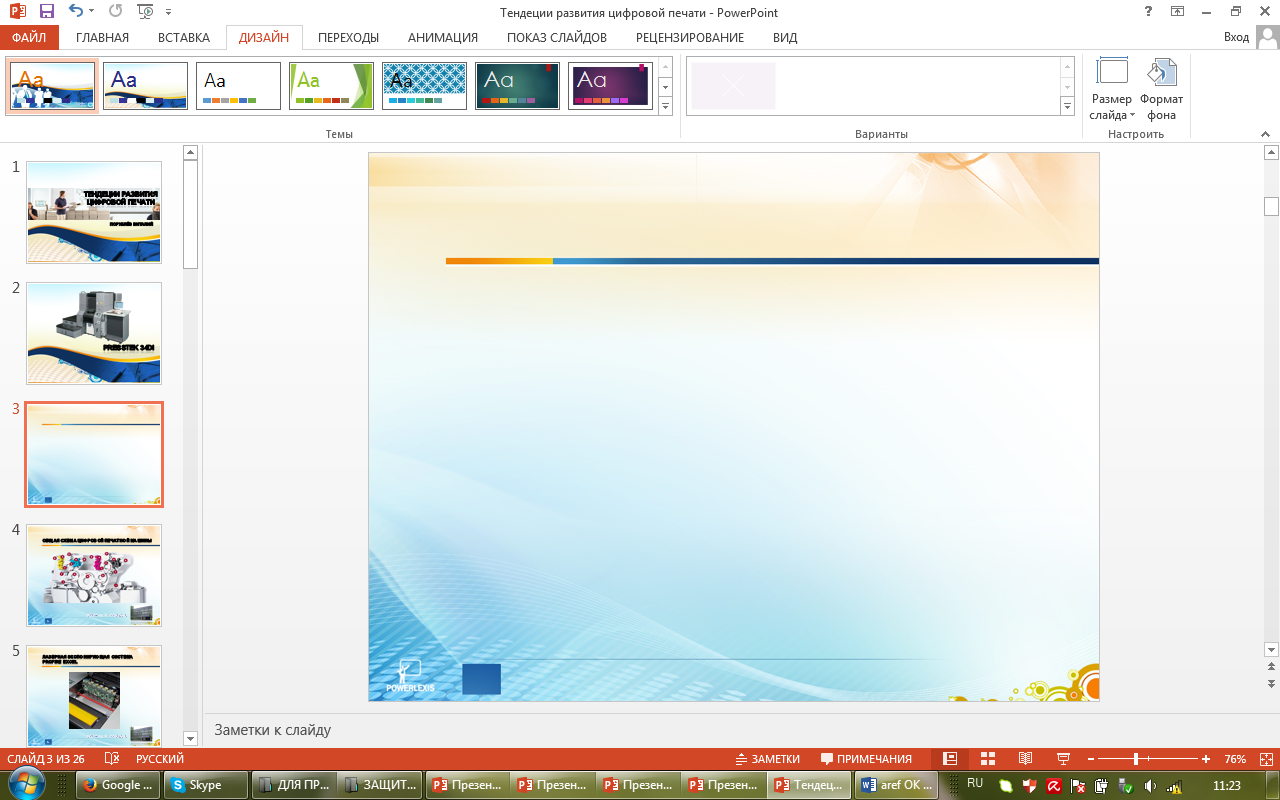 КНИЖКОВА ФАБРИКА ІМ. ФРУНЗЕ
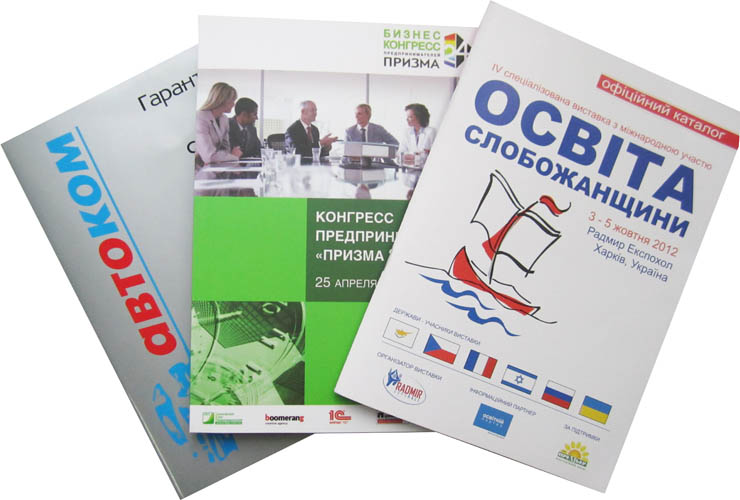 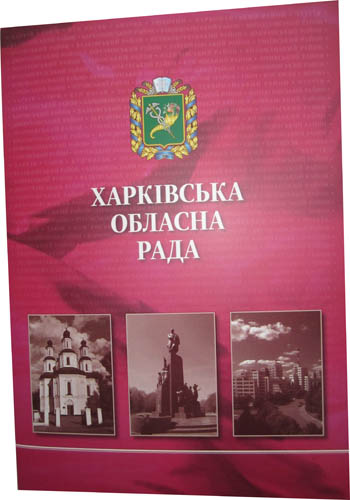 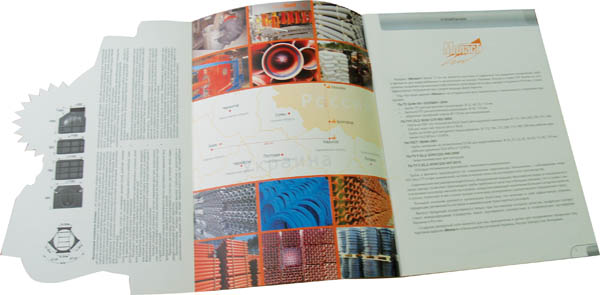 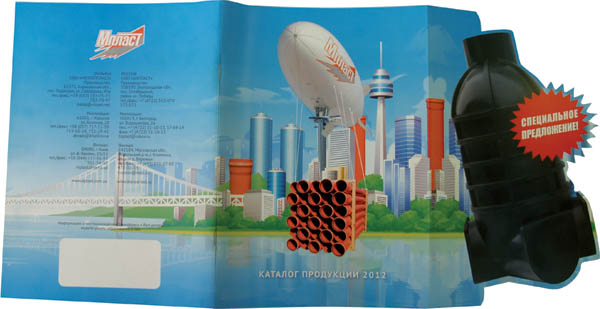 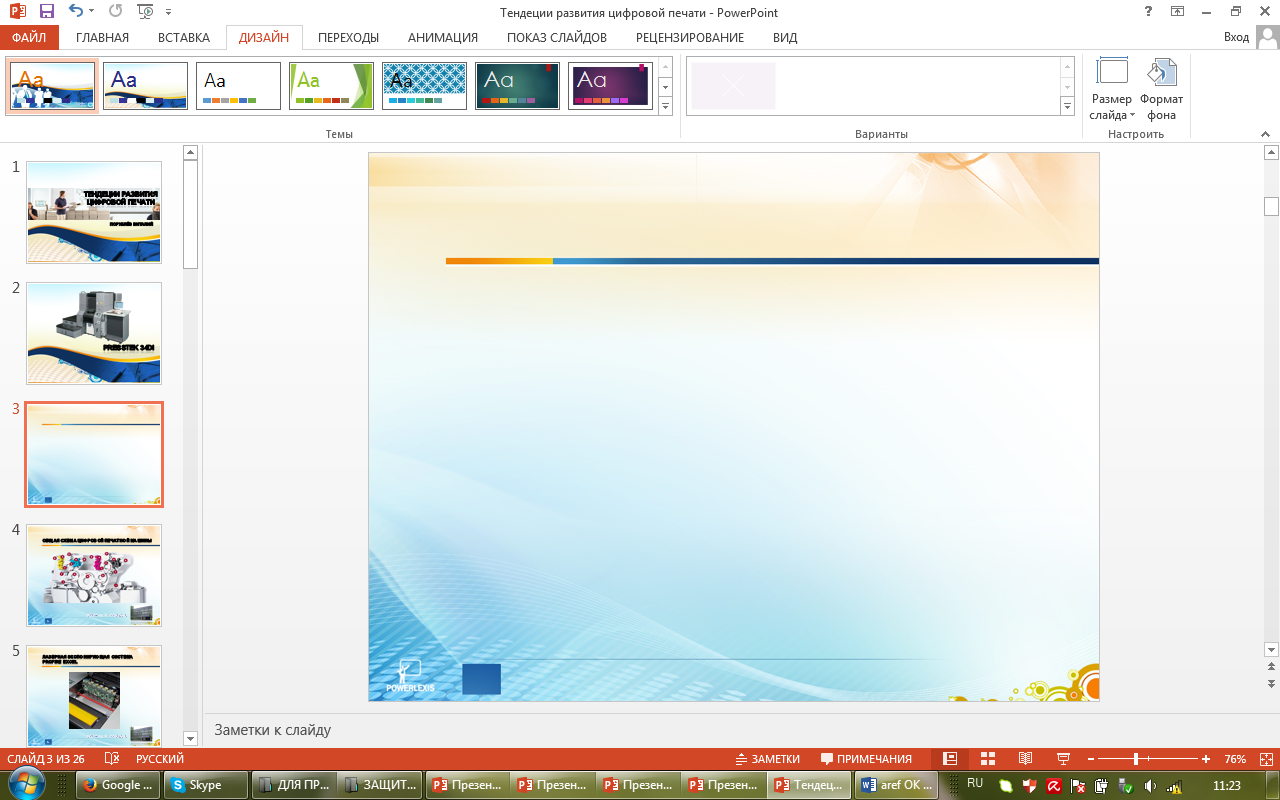 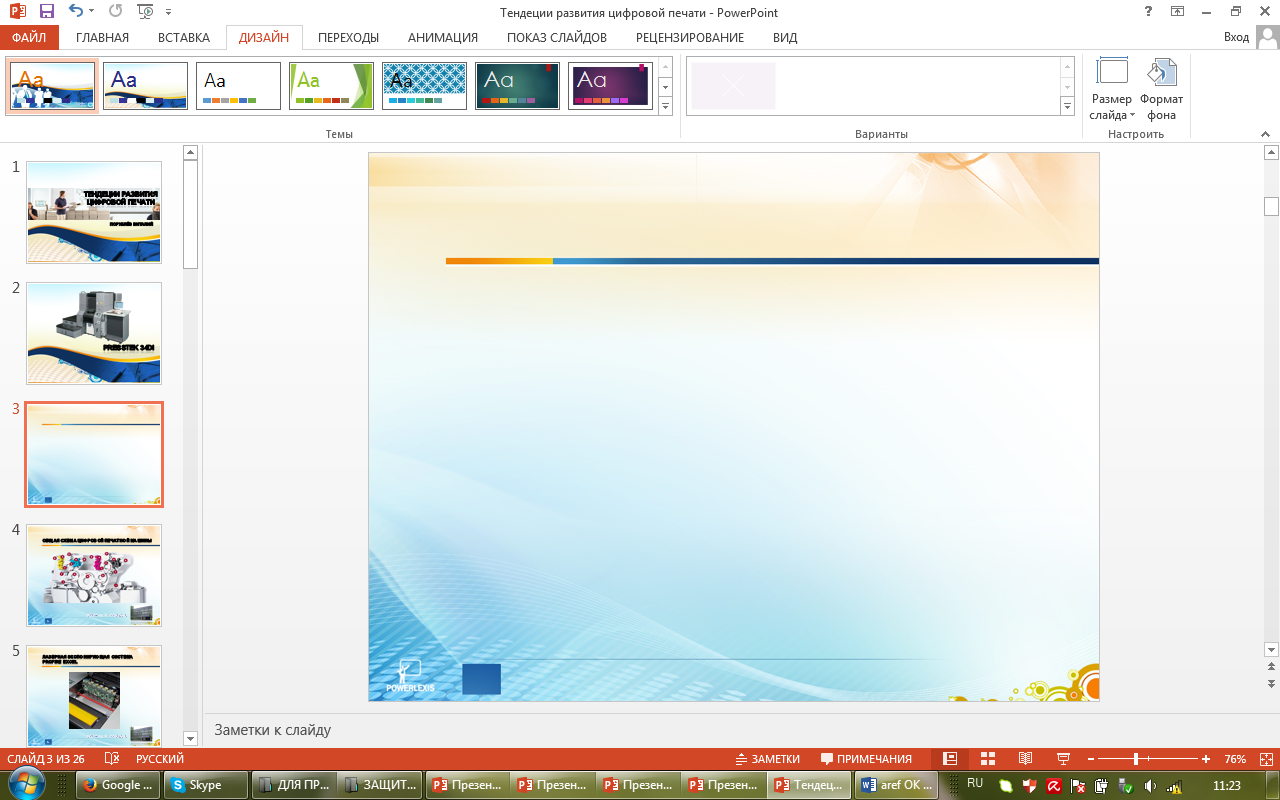 11
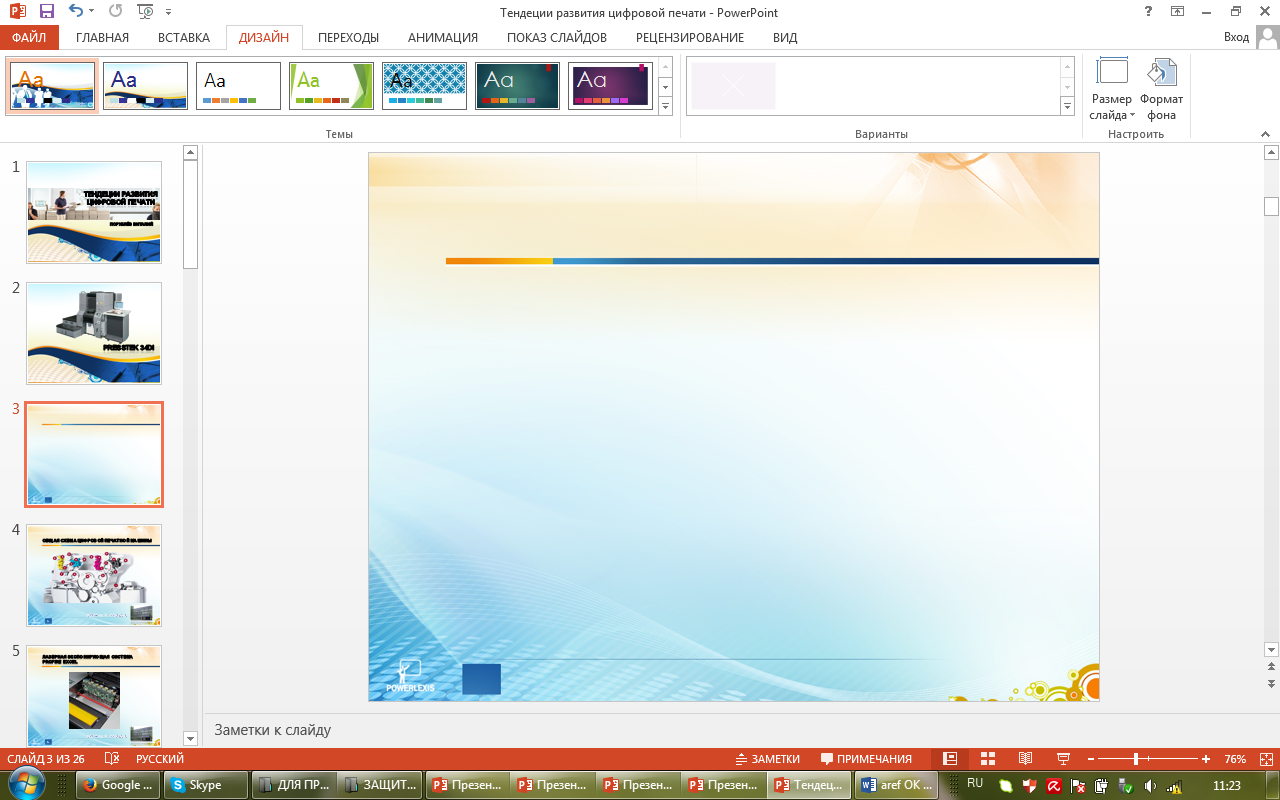 ПАТ «ХАРКІВСЬКА КНИЖКОВА ФАБРИКА «ГЛОБУС»
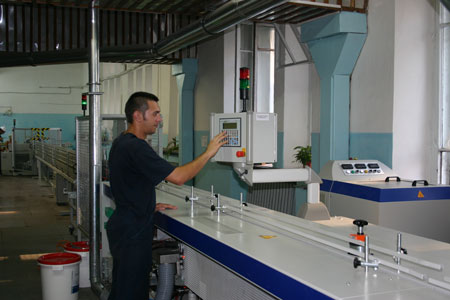 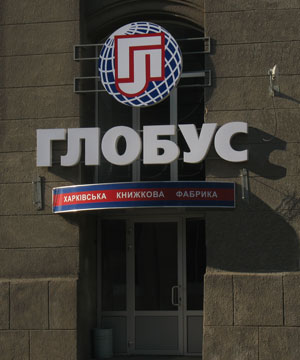 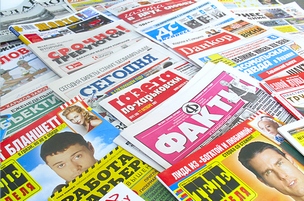 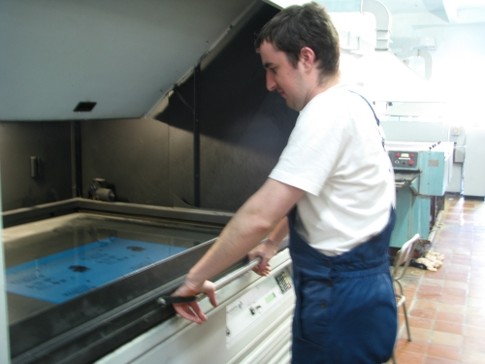 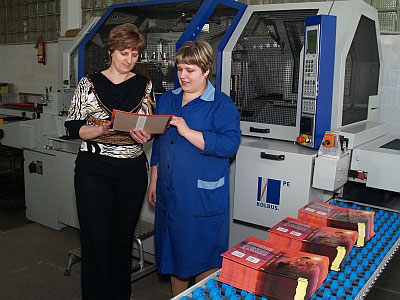 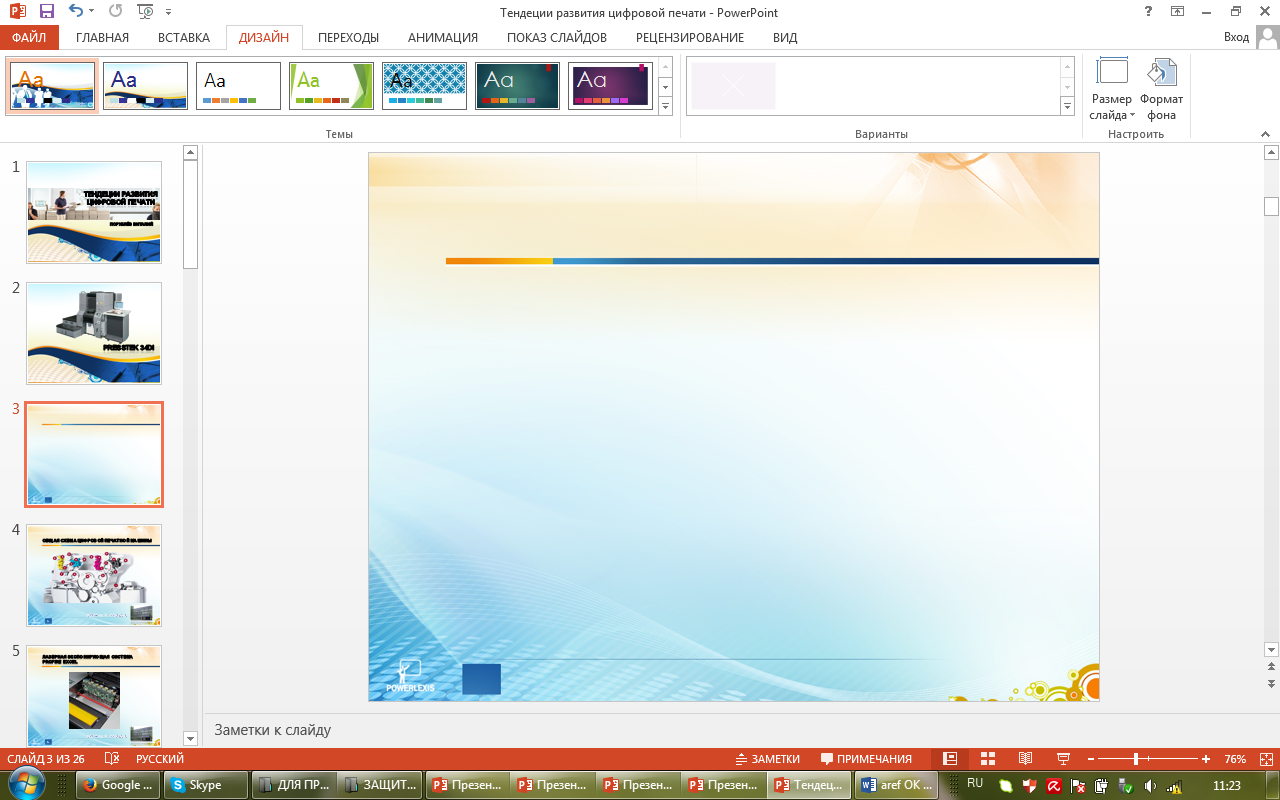 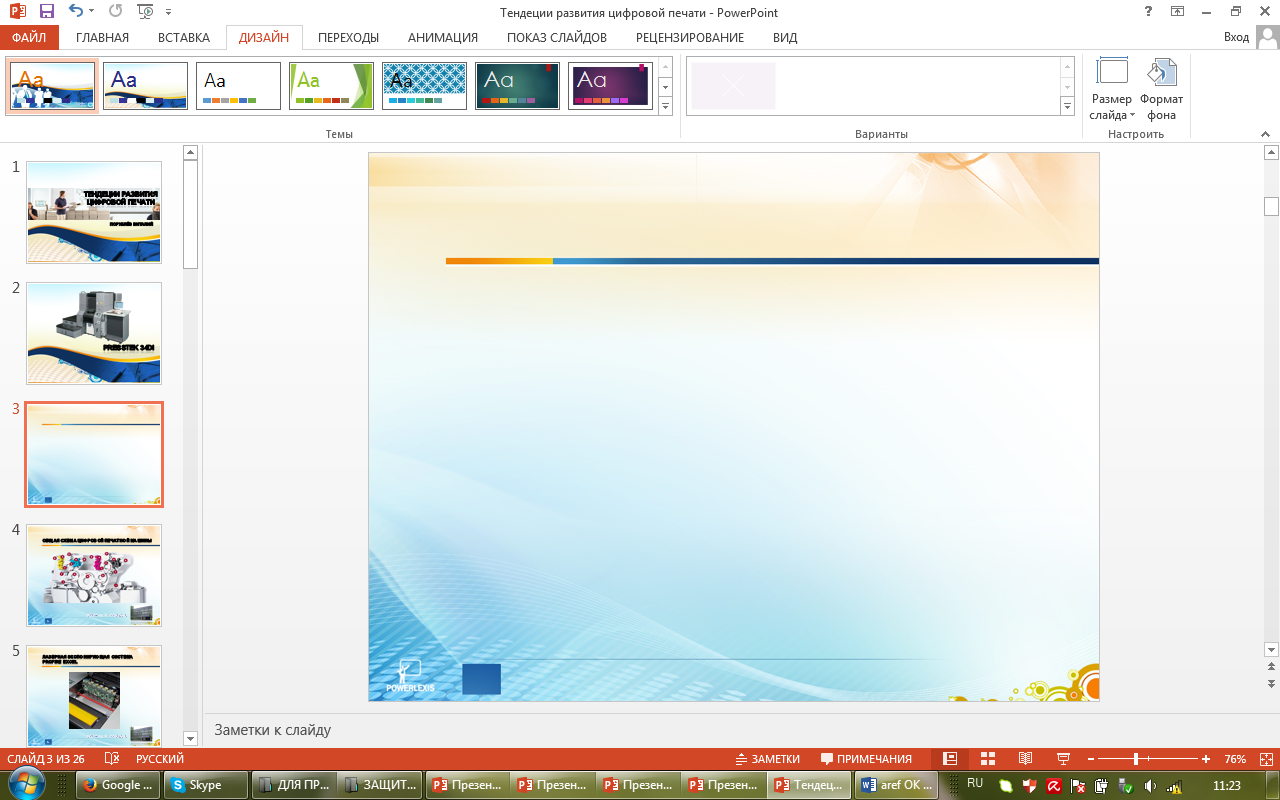 12
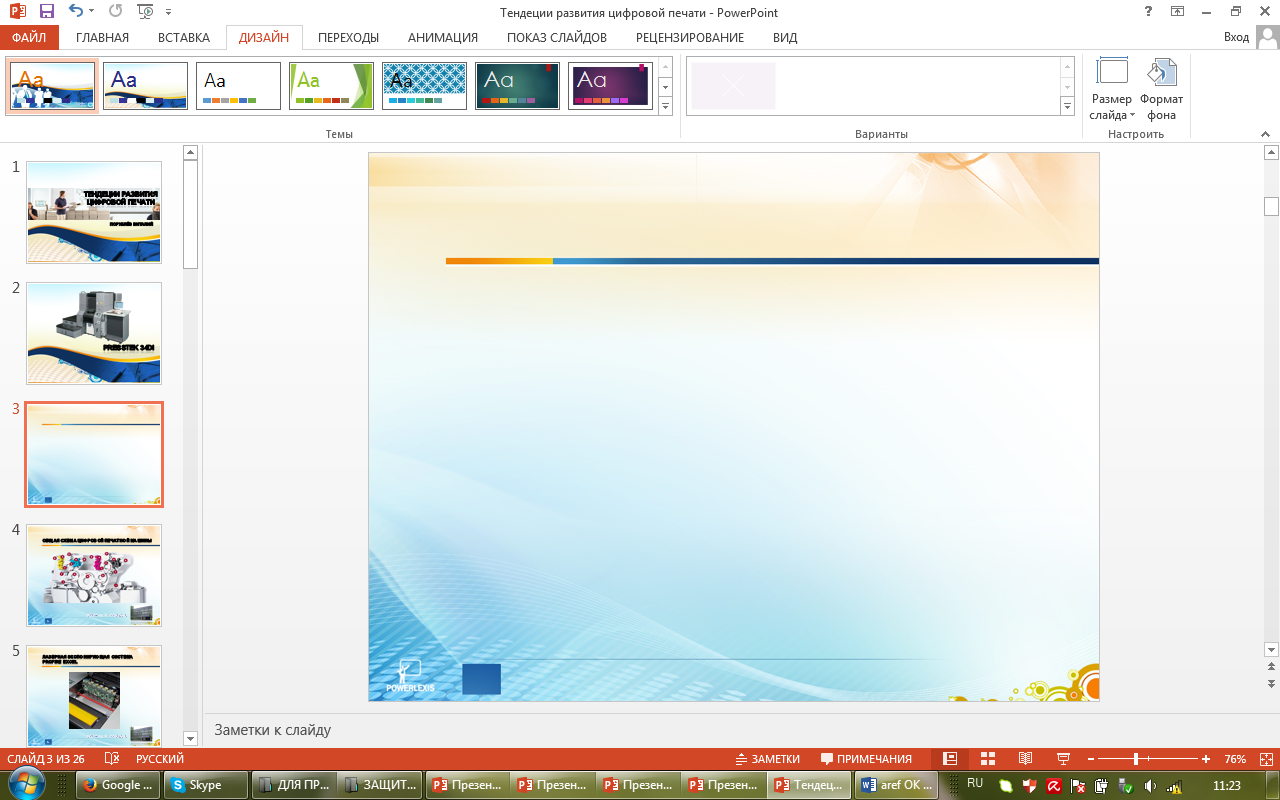 ТОВ «АСТРОН»
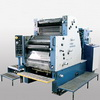 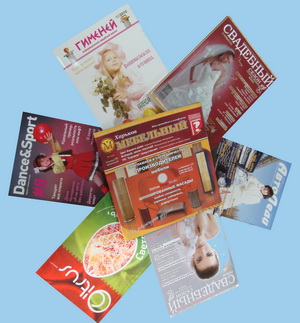 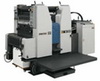 KBA RAPIDA 72K,
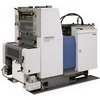 RYOBI 522-HX
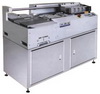 RYOBI 520-X
Термобіндер GRONHI JBB-320
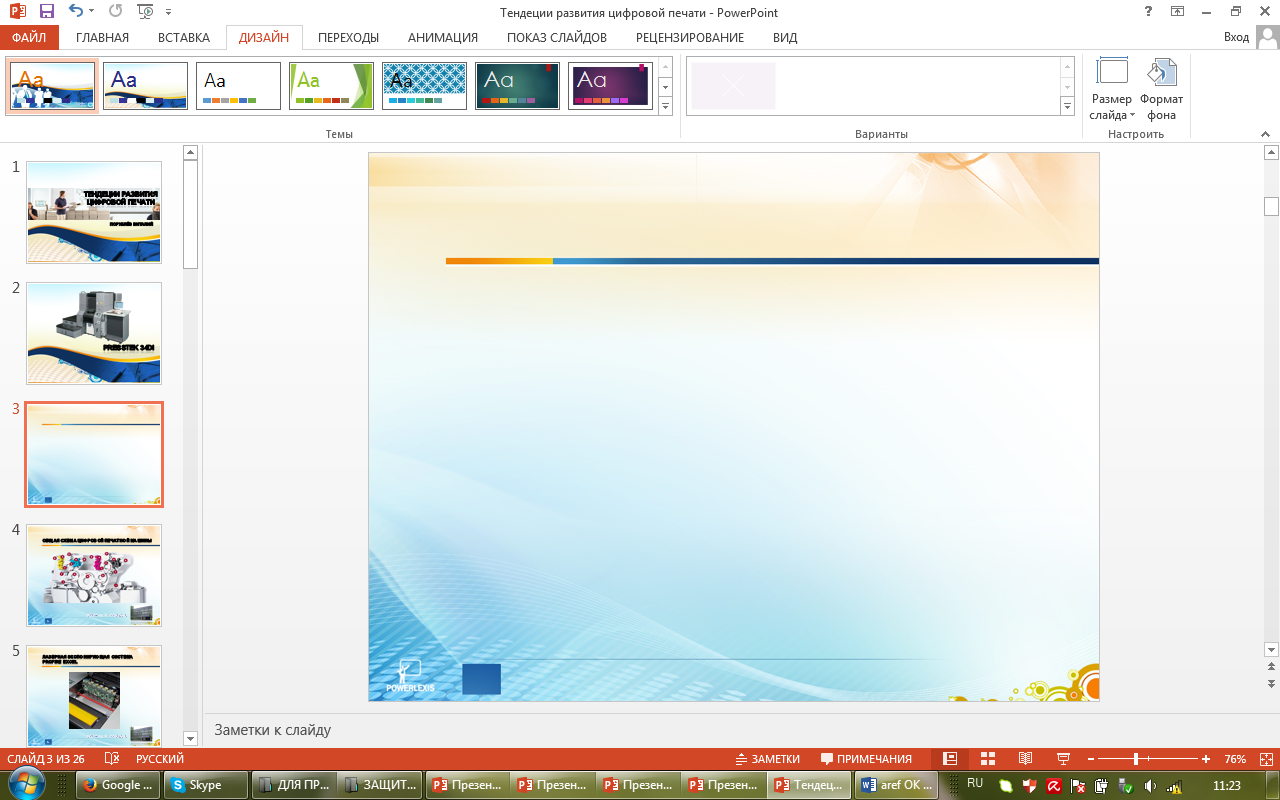 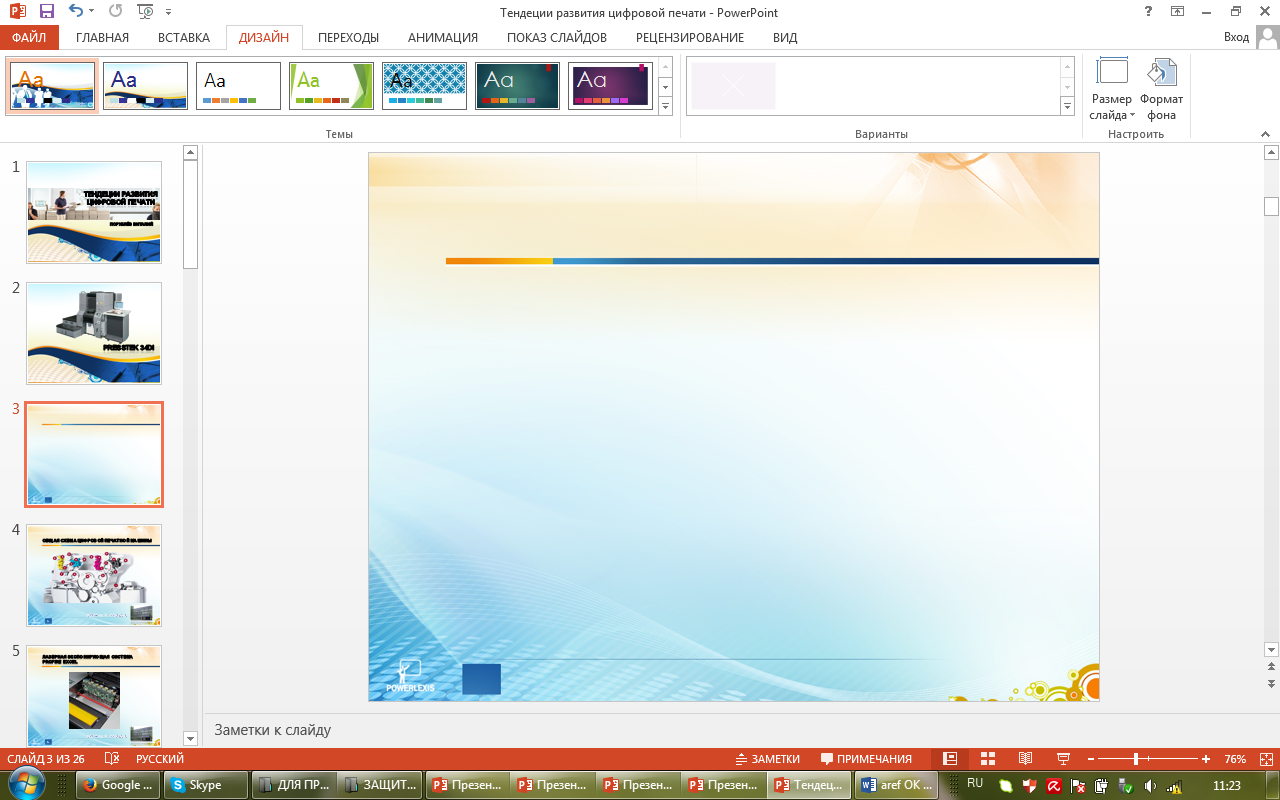 13
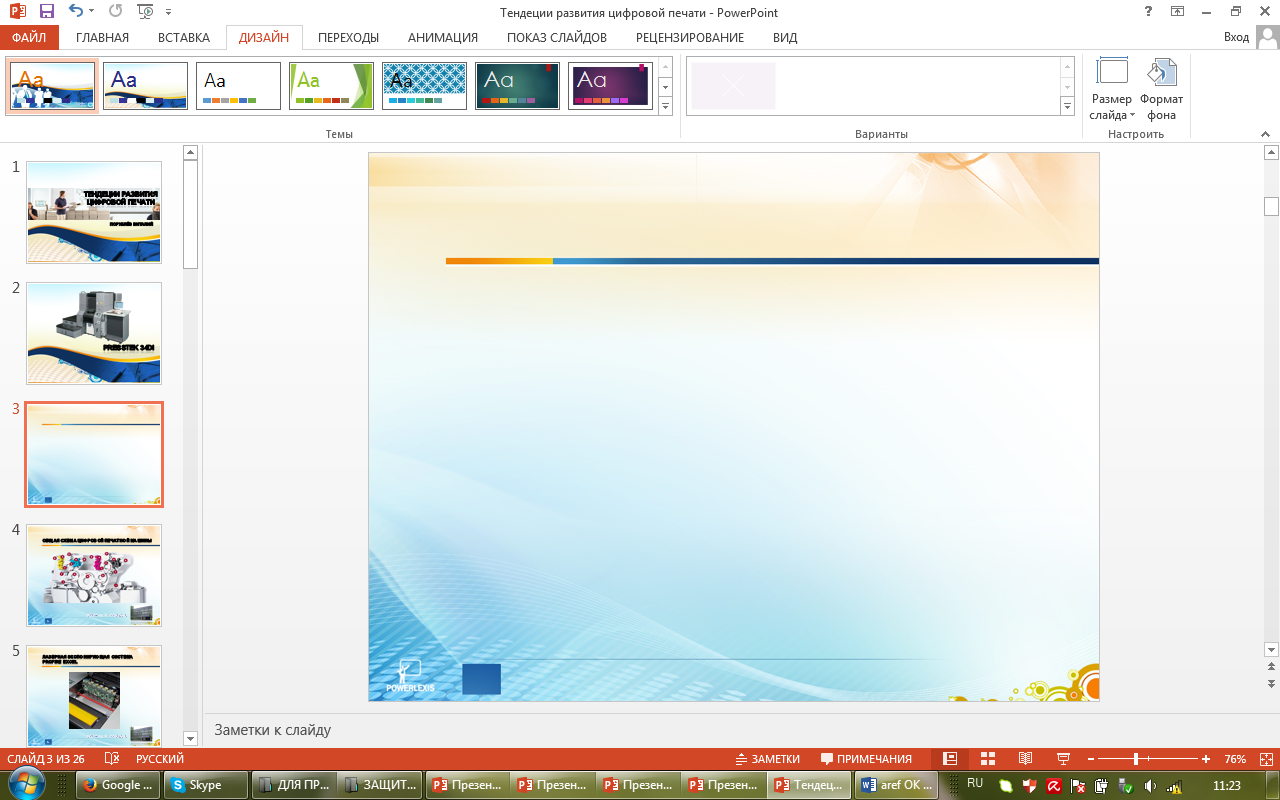 ПП «ЮНІСОФТ»
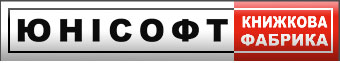 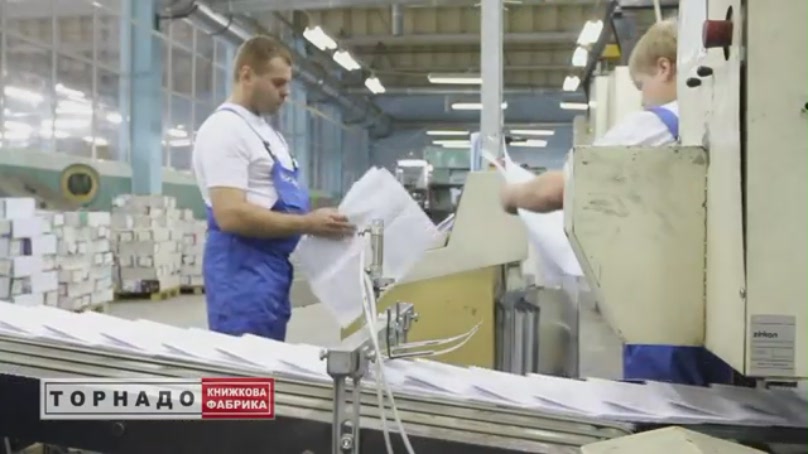 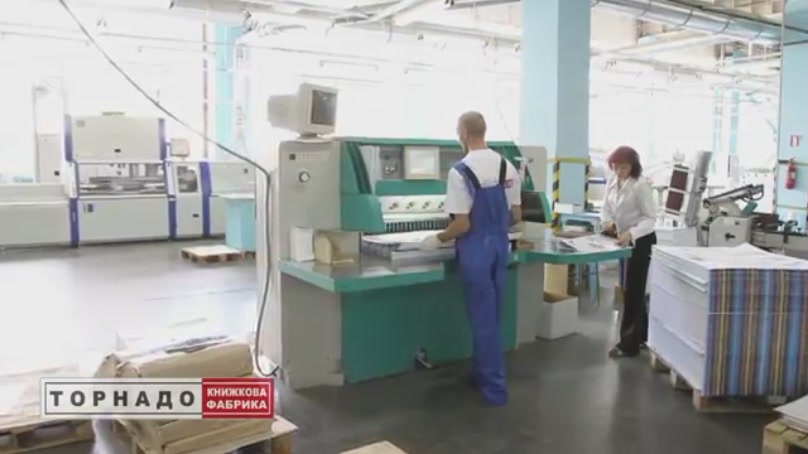 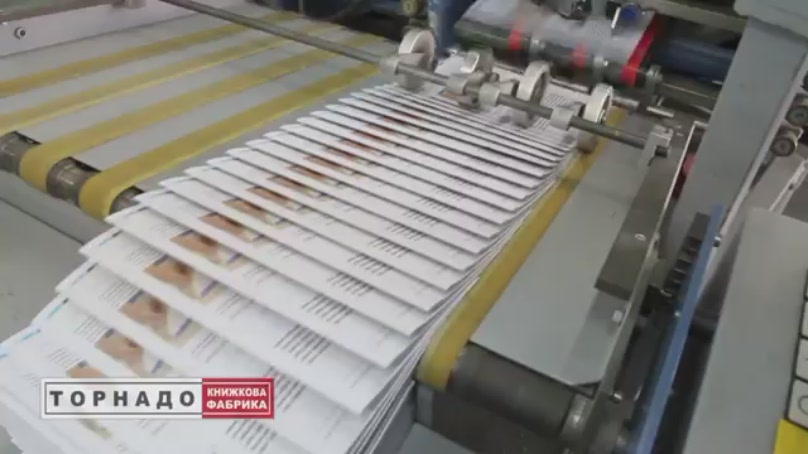 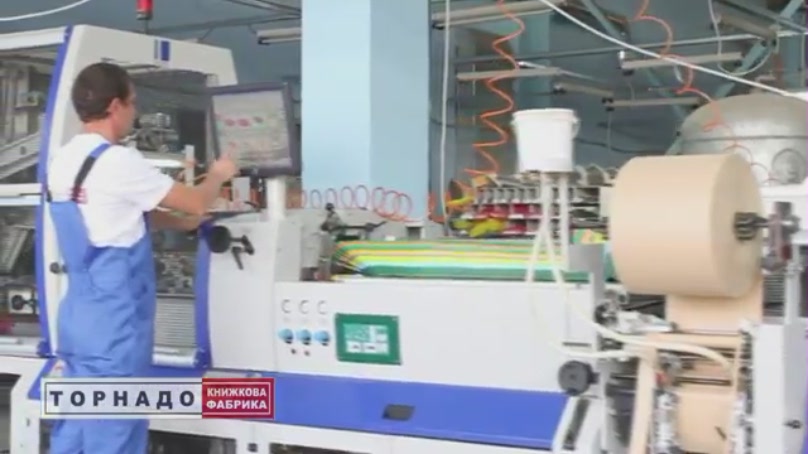 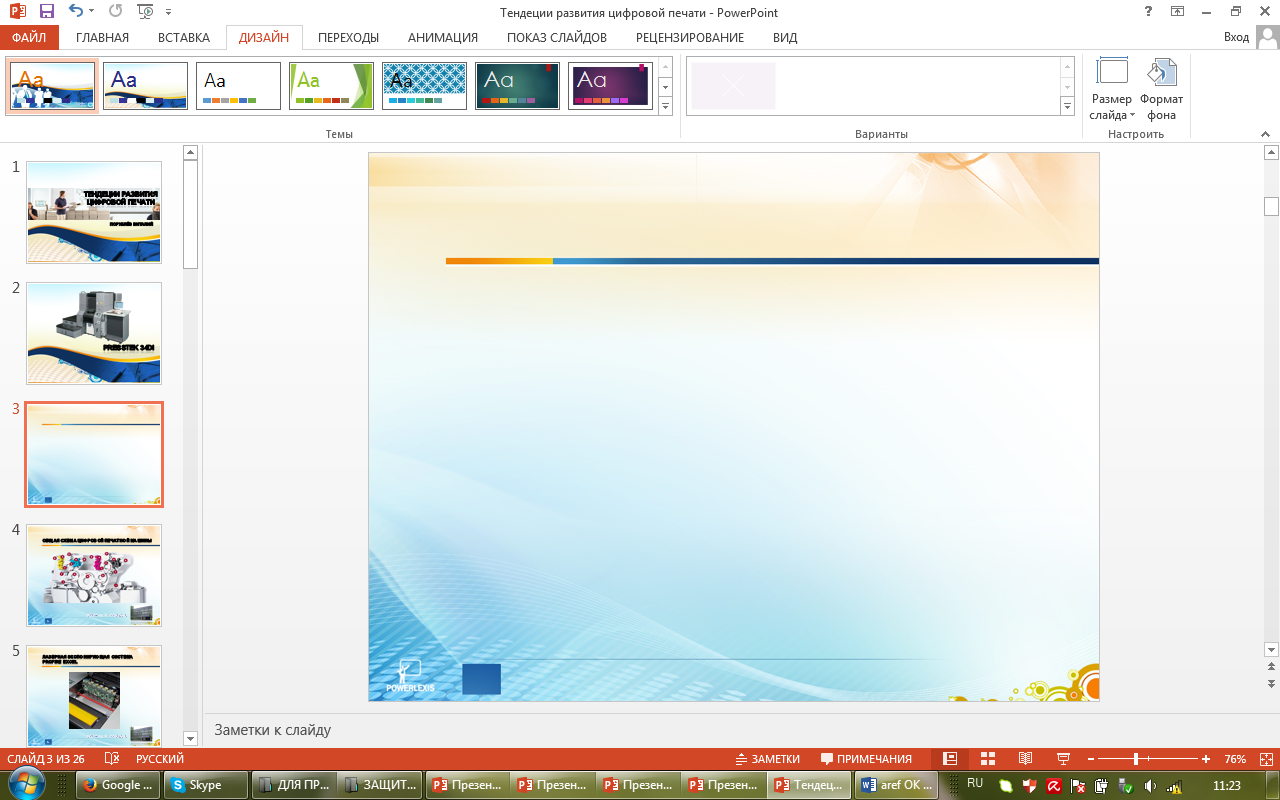 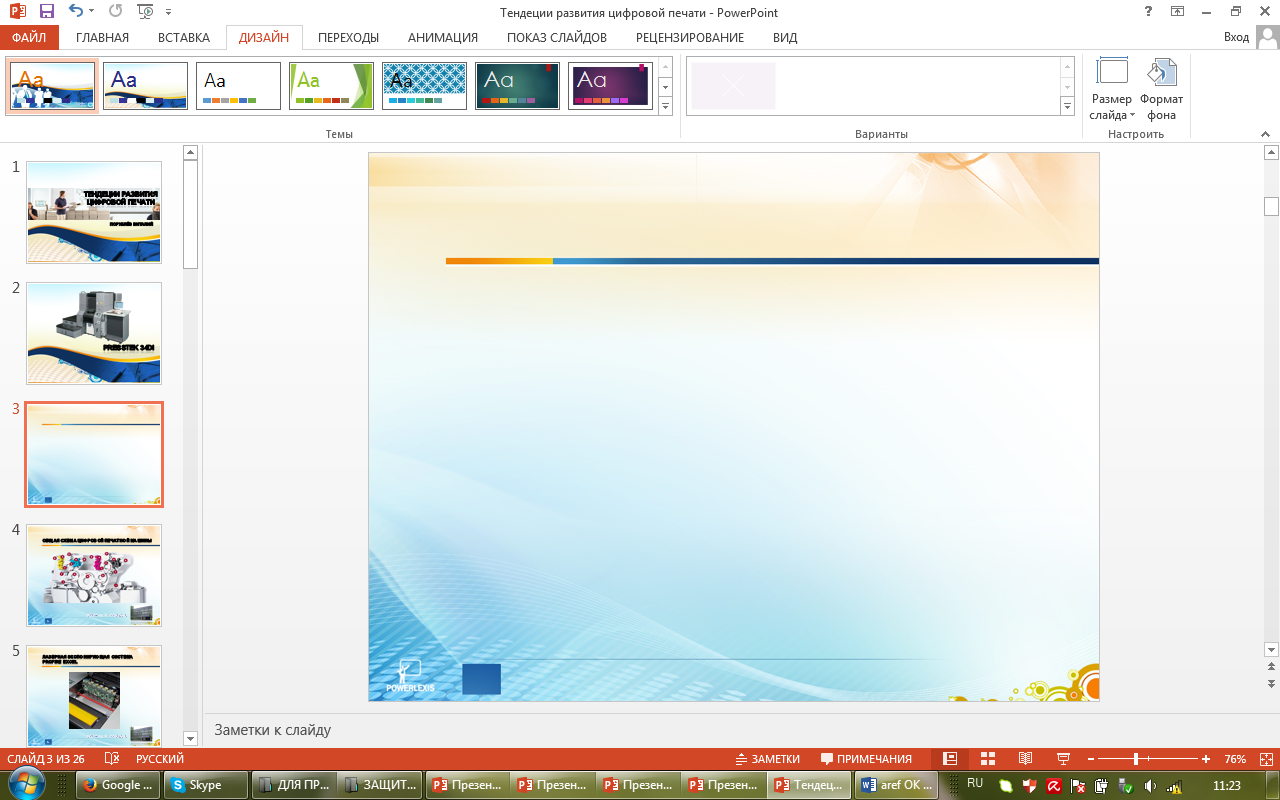 14
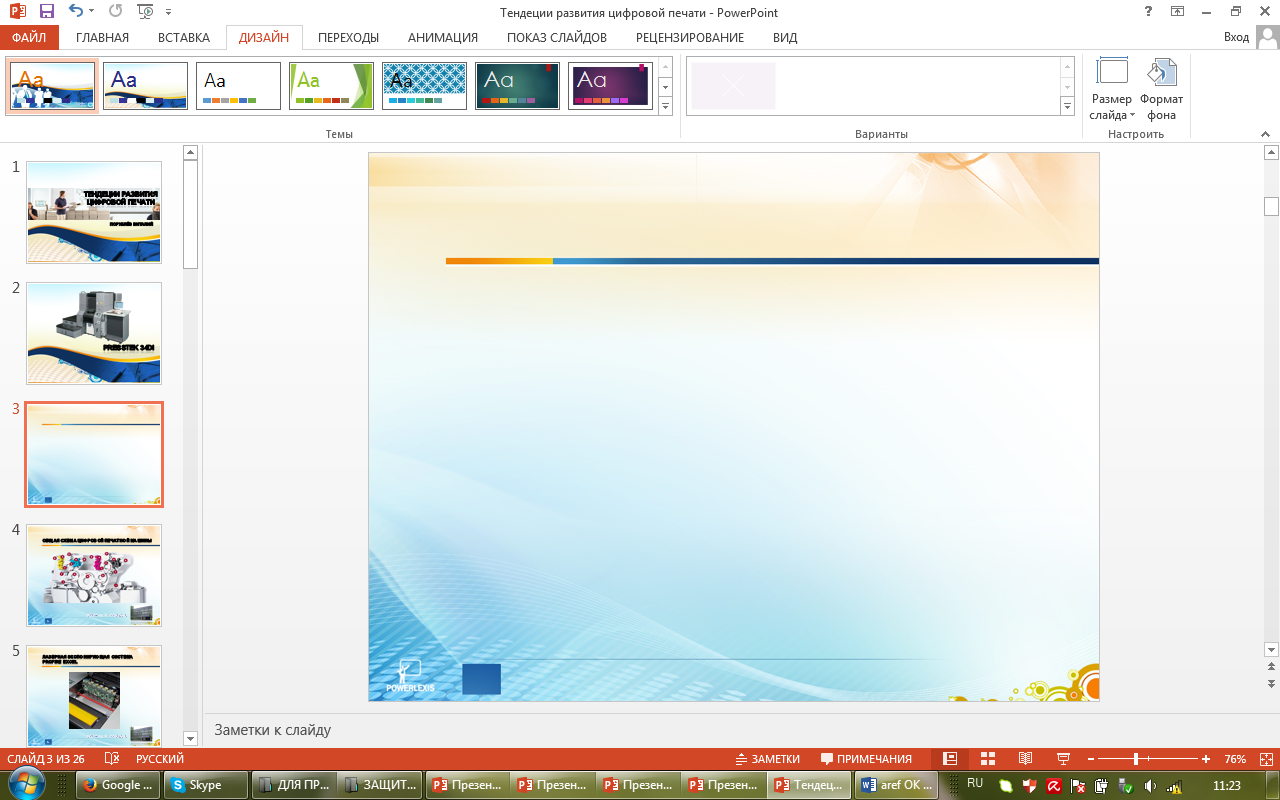 ВИДАВНИЧО-КОМЕРЦІЙНА ФІРМА «ГРИФ»
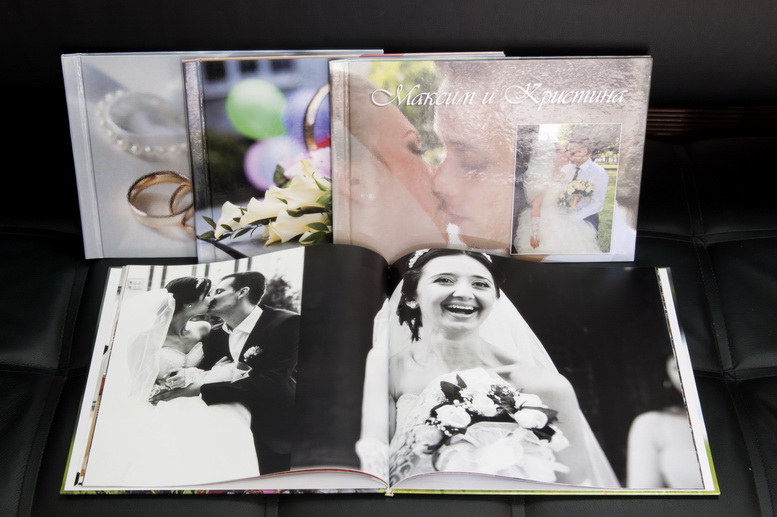 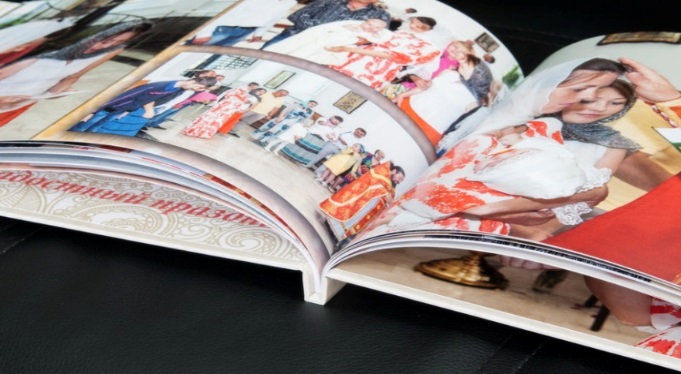 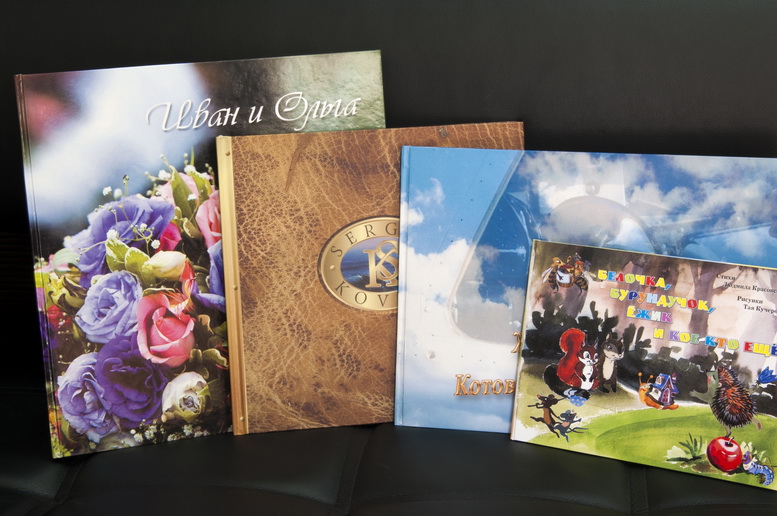 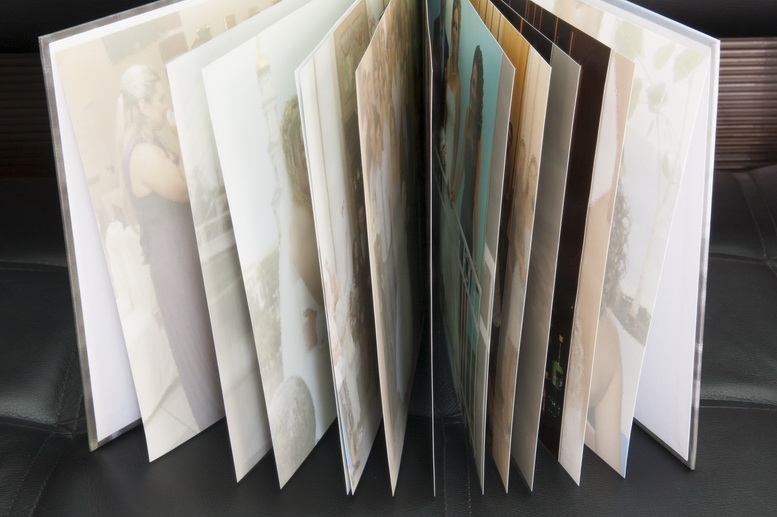 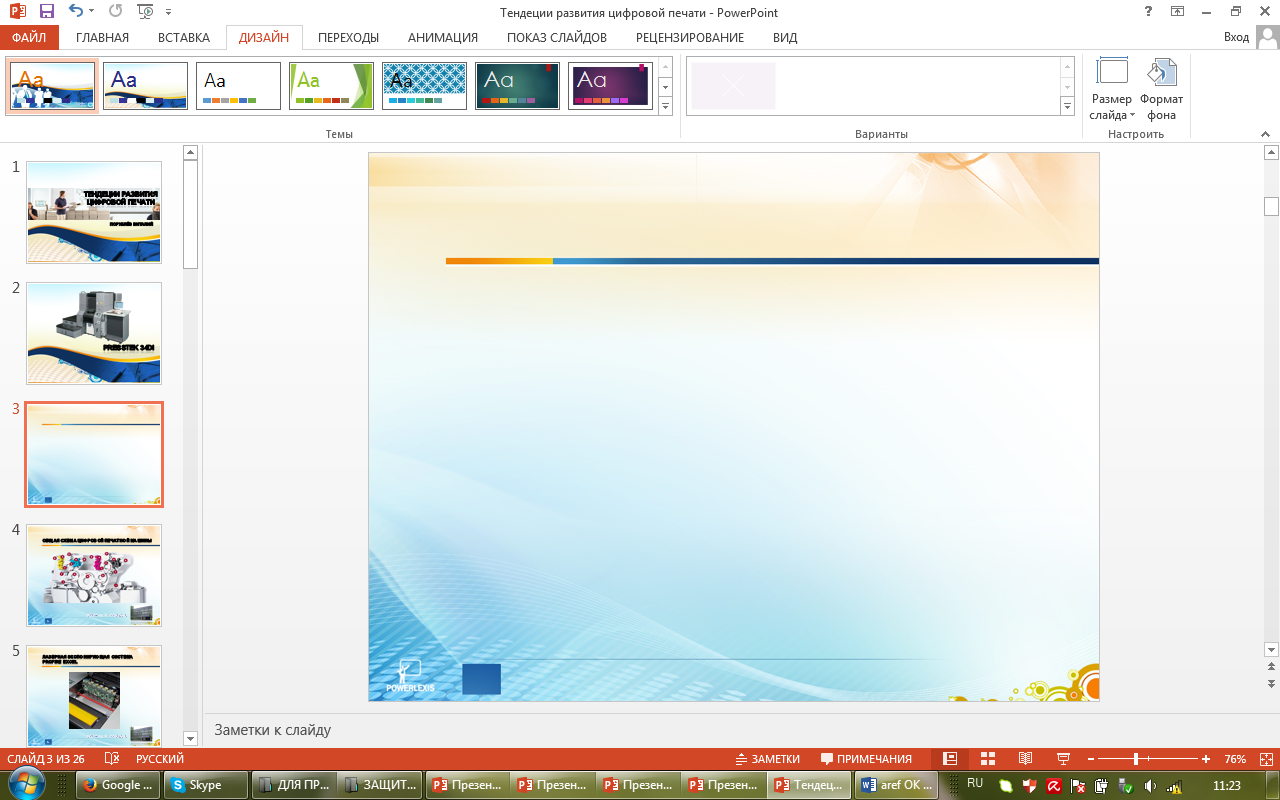 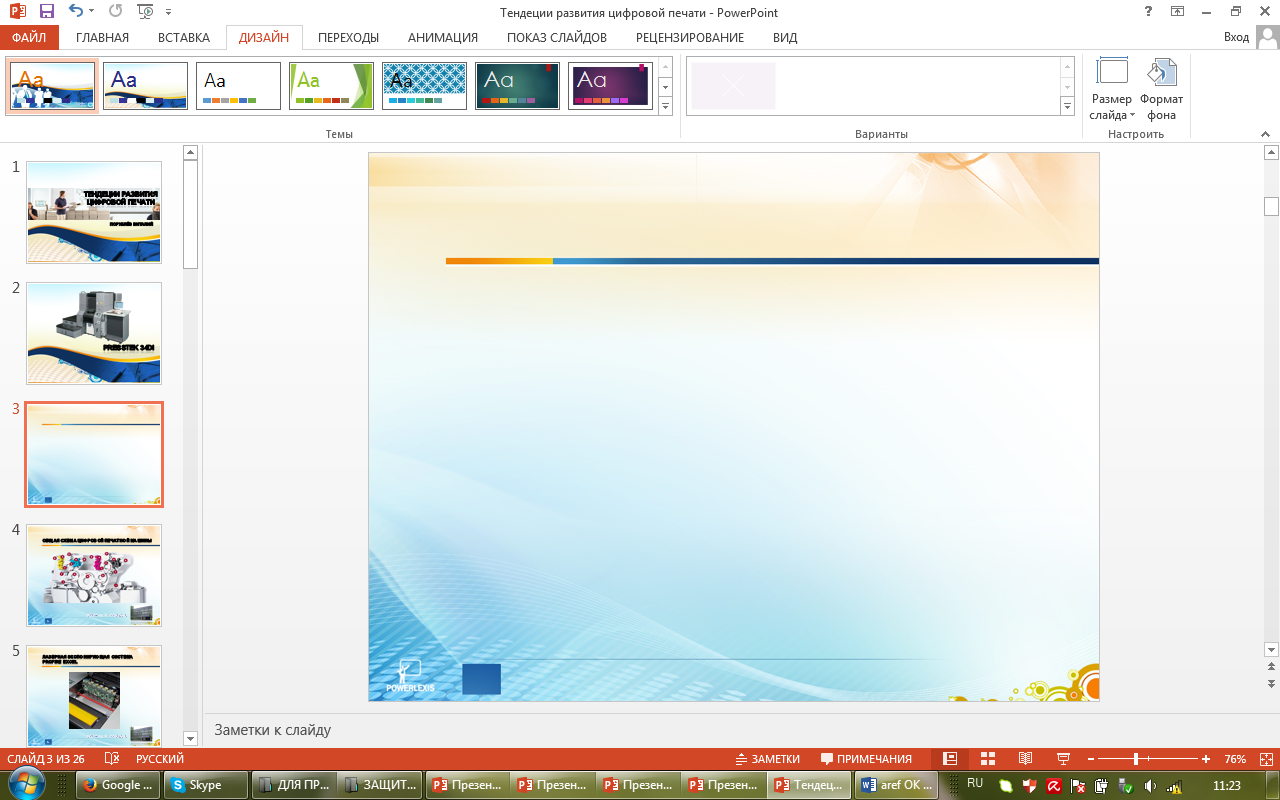 15
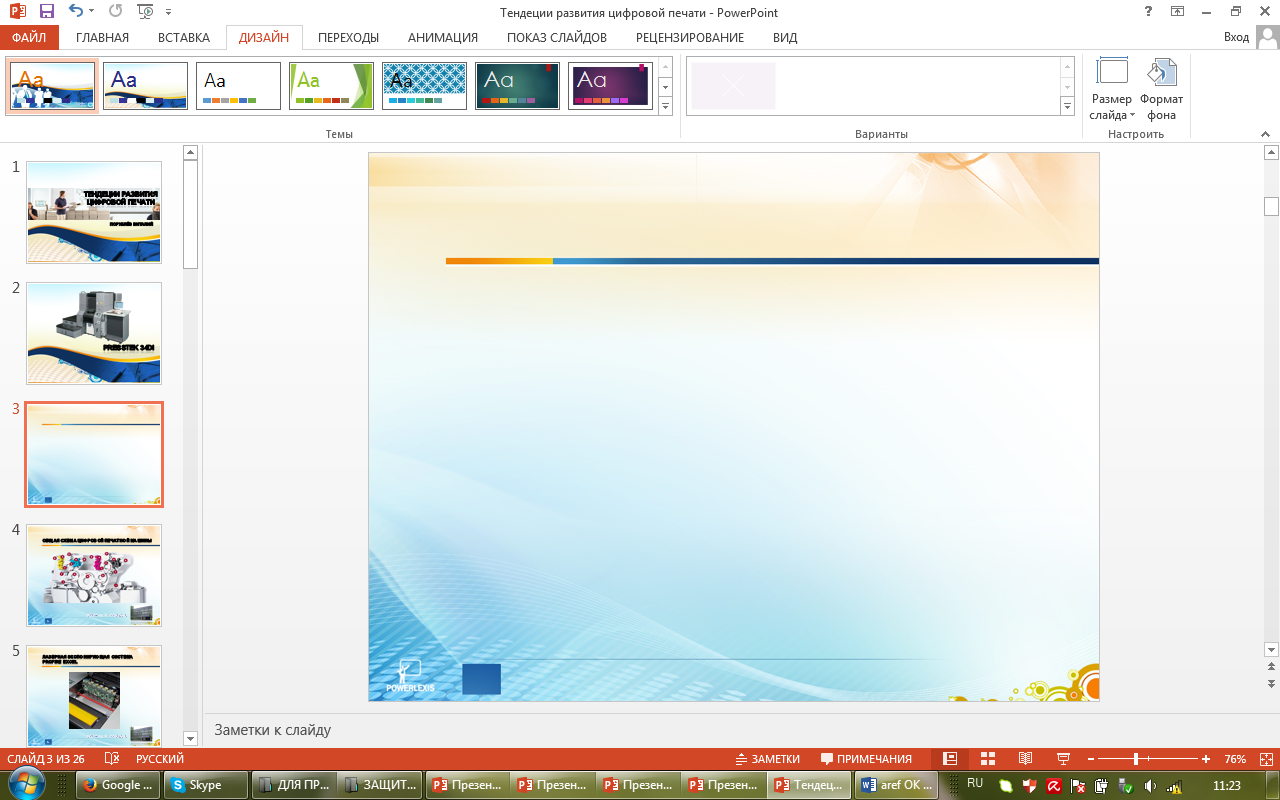 ТОВ «УНІПАК»
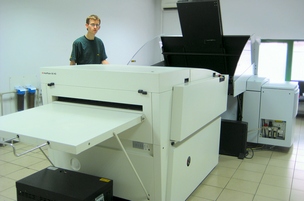 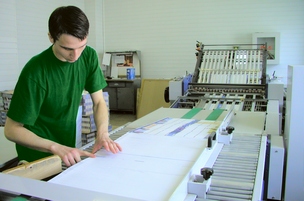 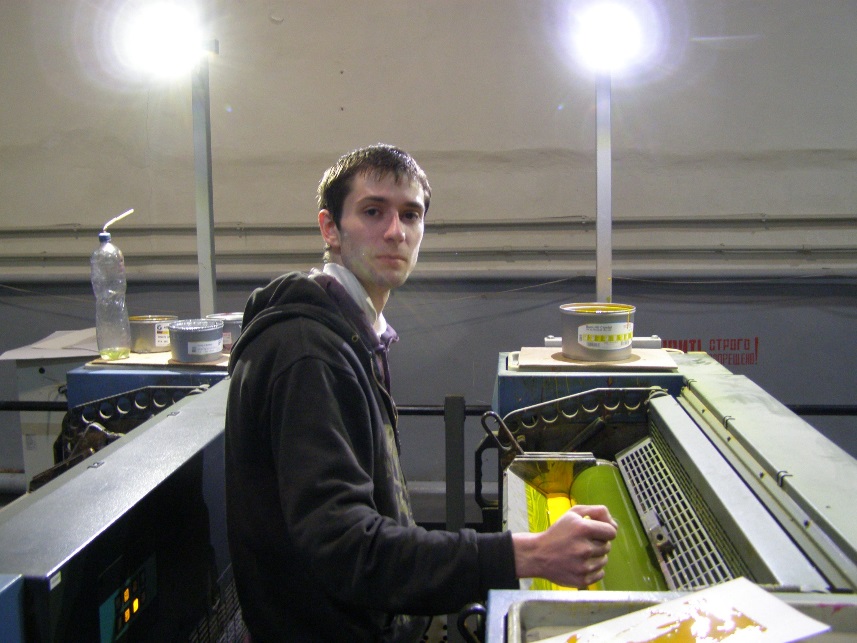 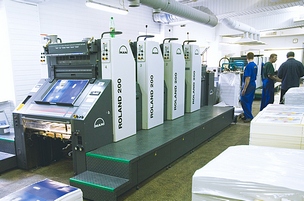 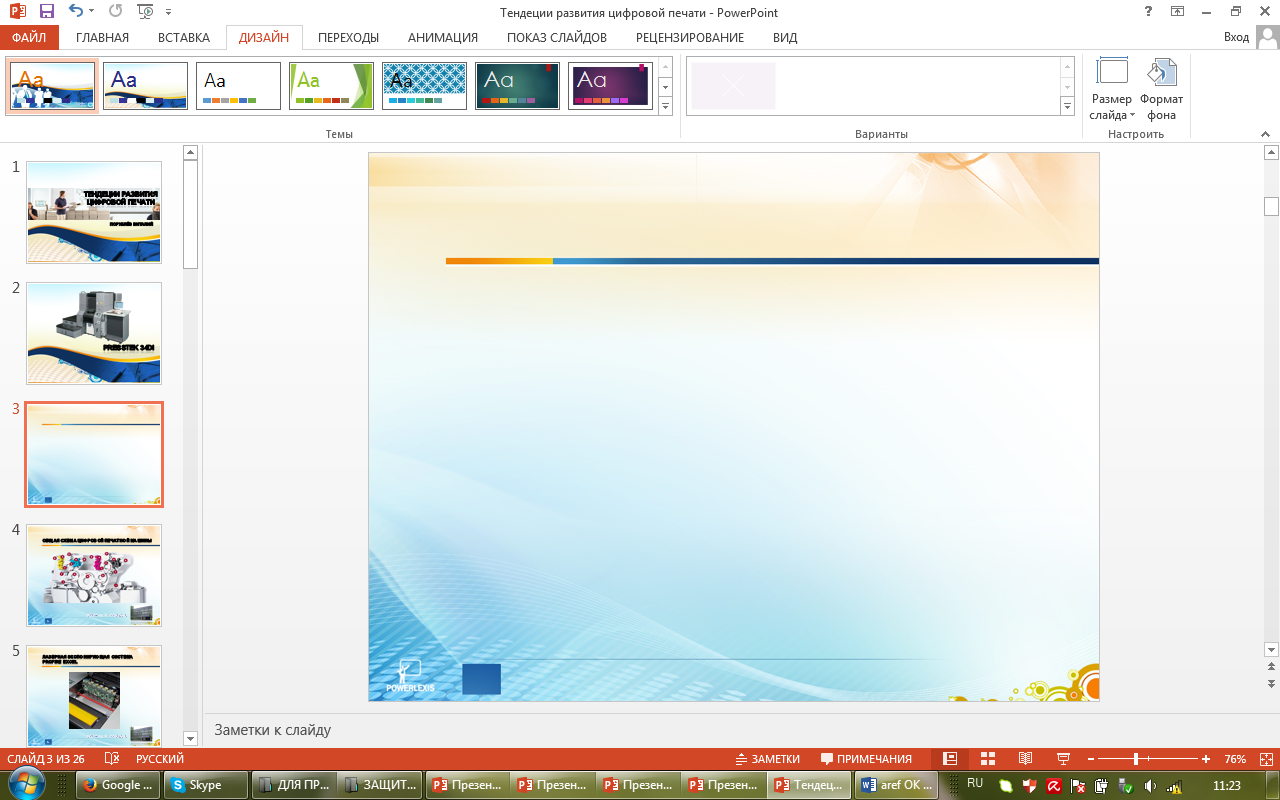 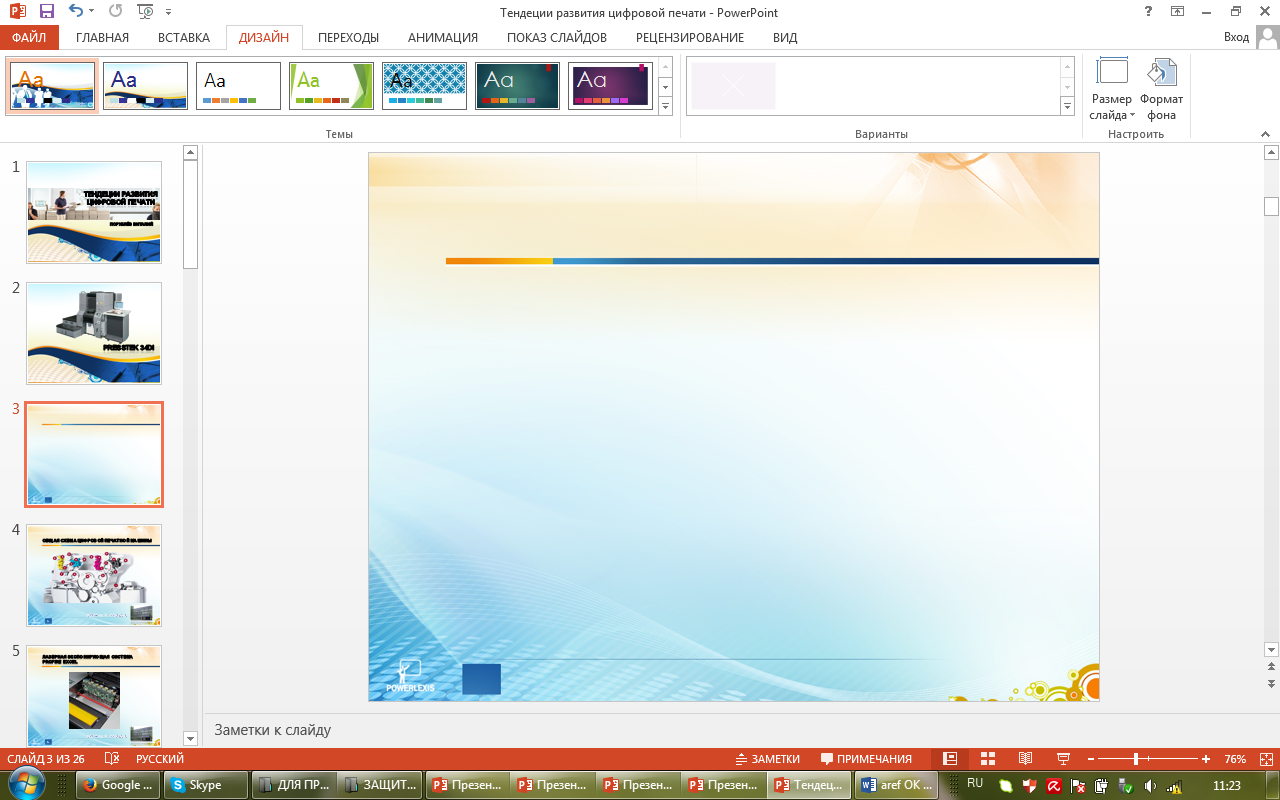 16
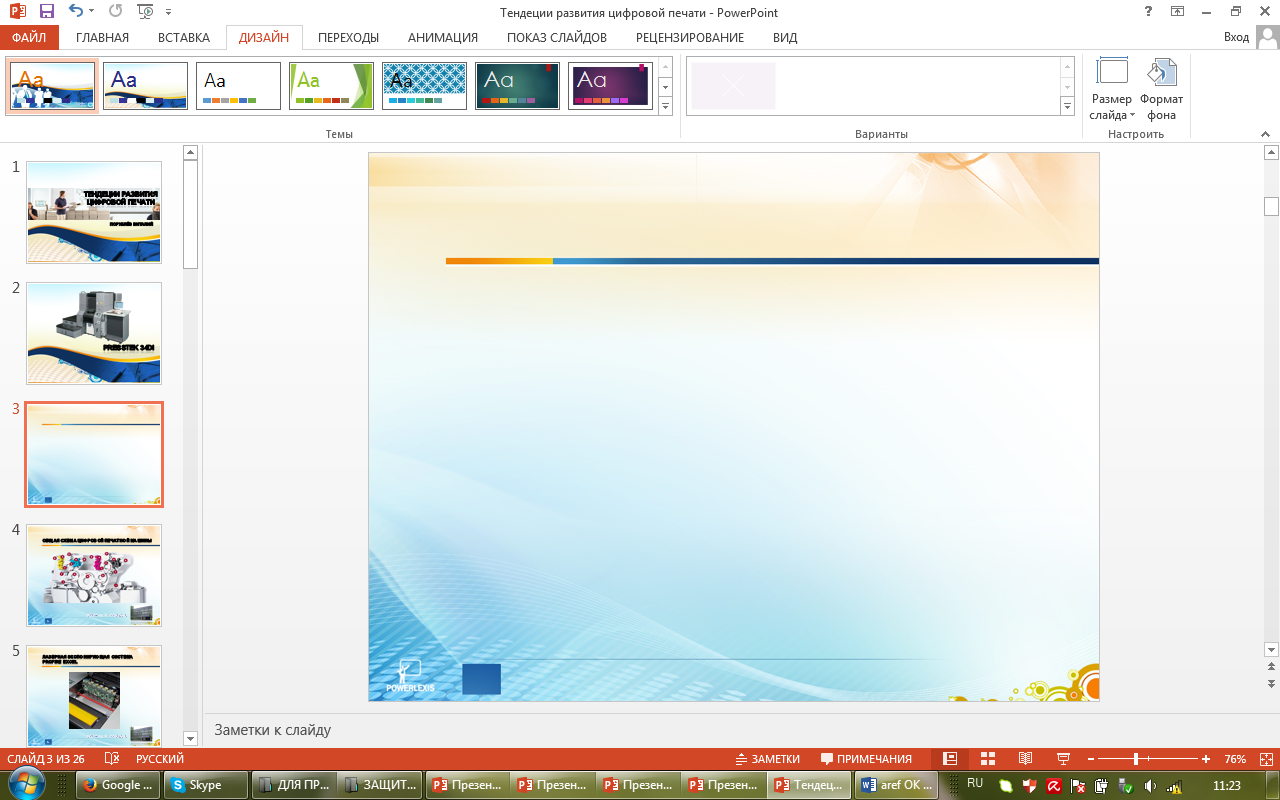 ЗУСТРІЧІ З ВИПУСКНИКАМИ ТА ДОСВІДЧЕНИМИ ФАХІВЦЯМИ ПОЛІГРАФІЧНОЇ ГАЛУЗІ
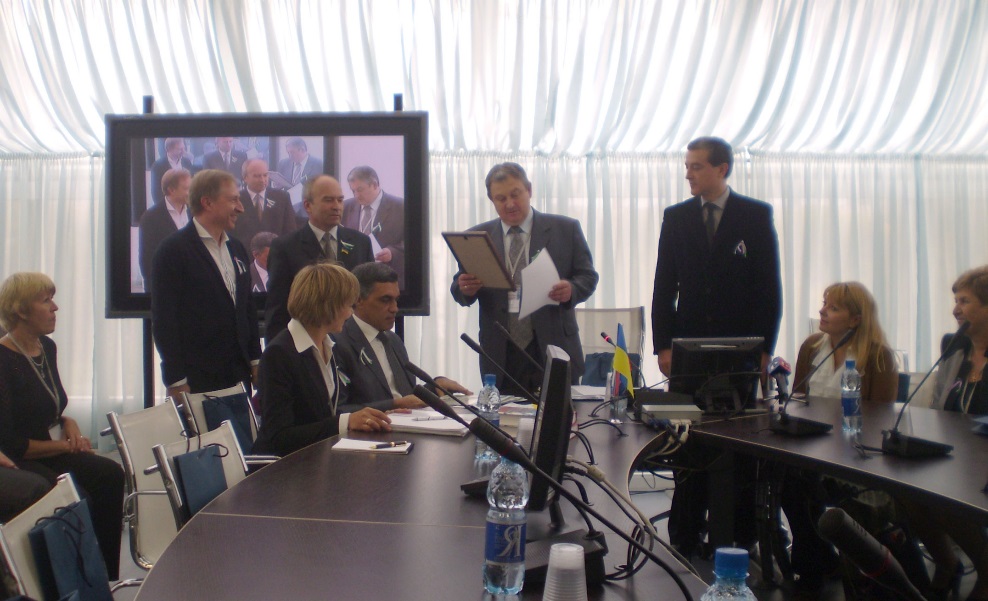 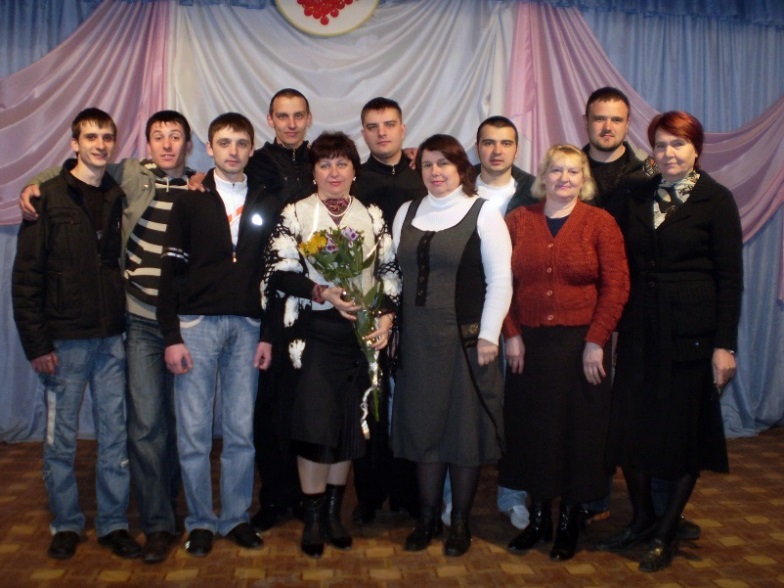 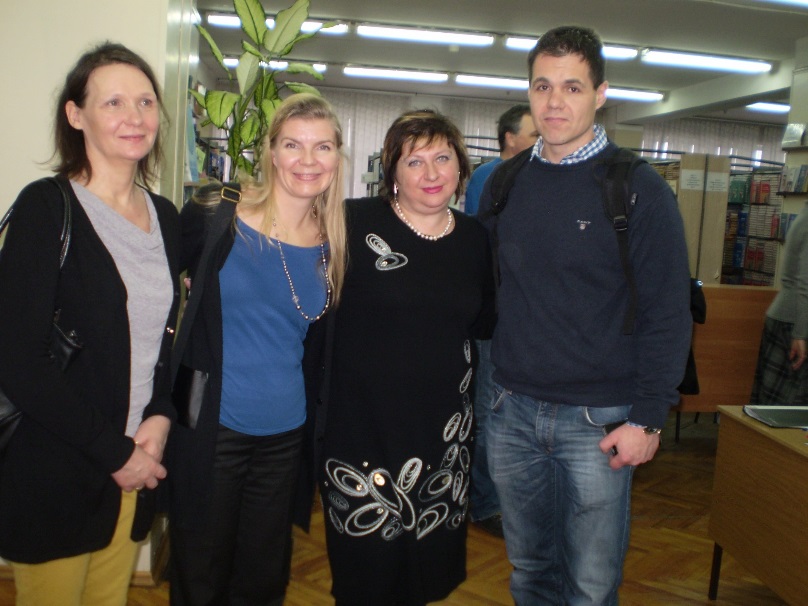 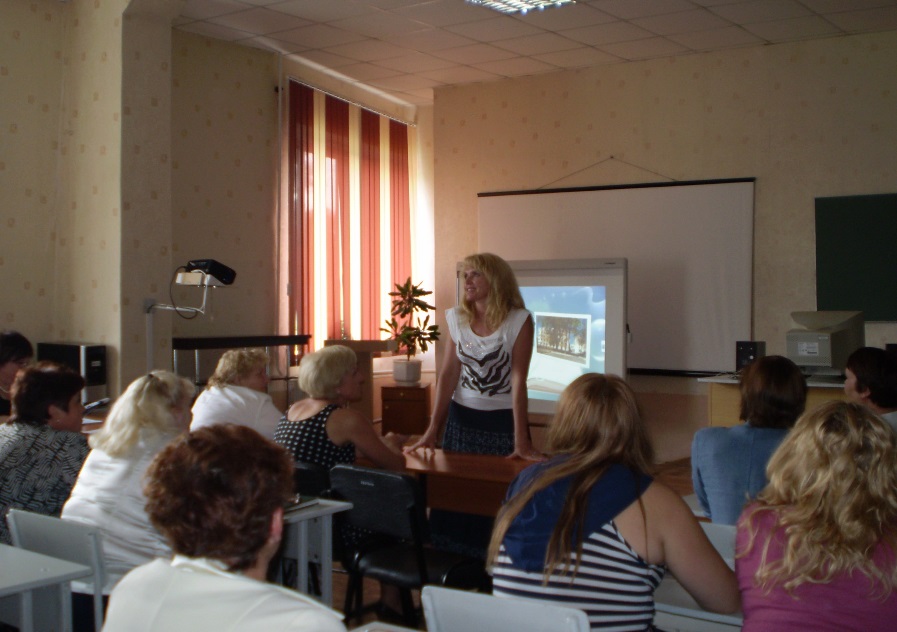 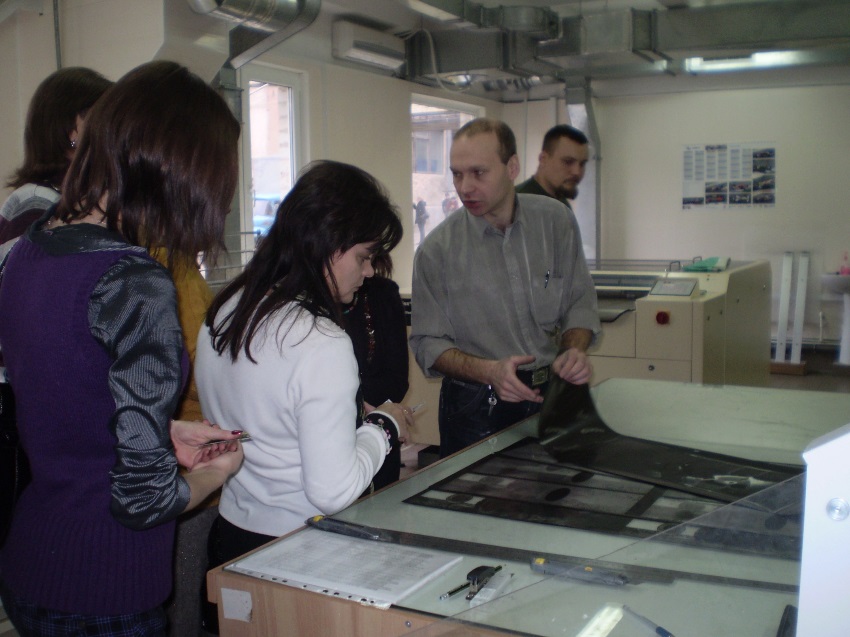 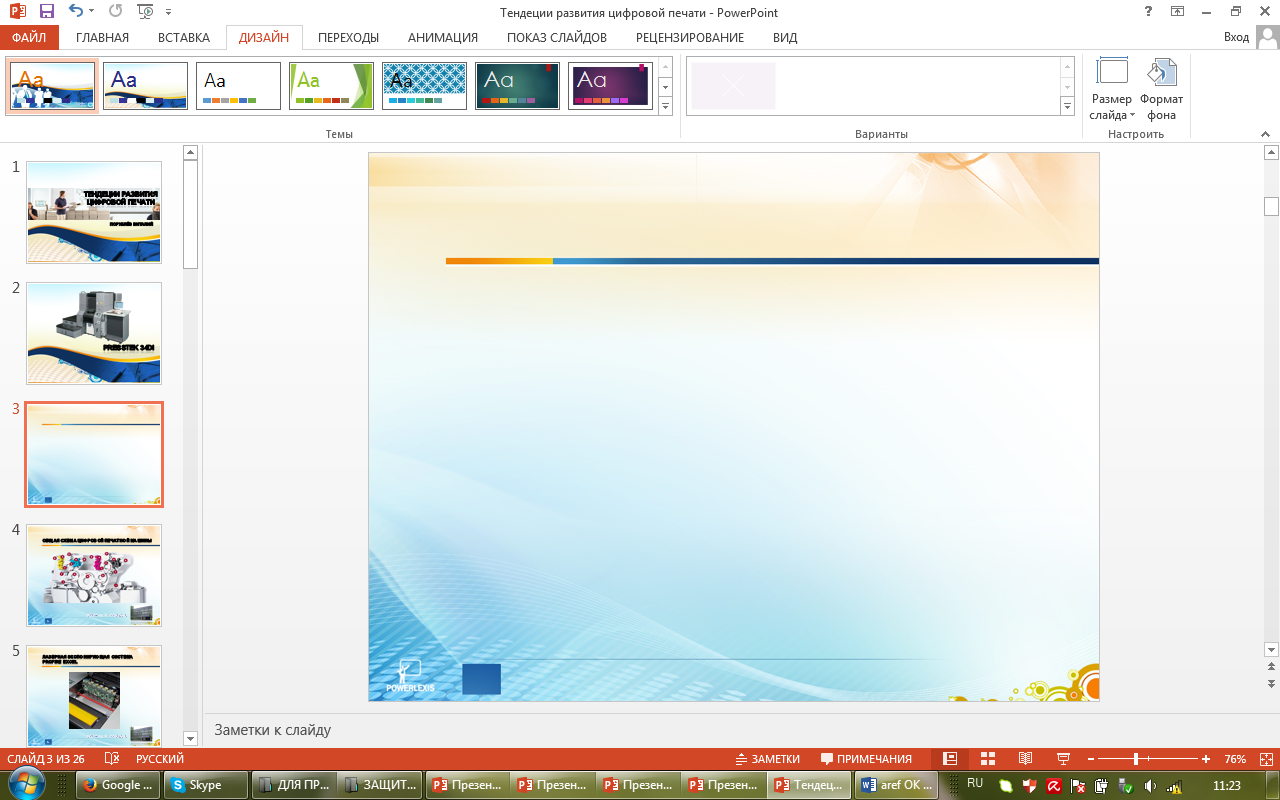 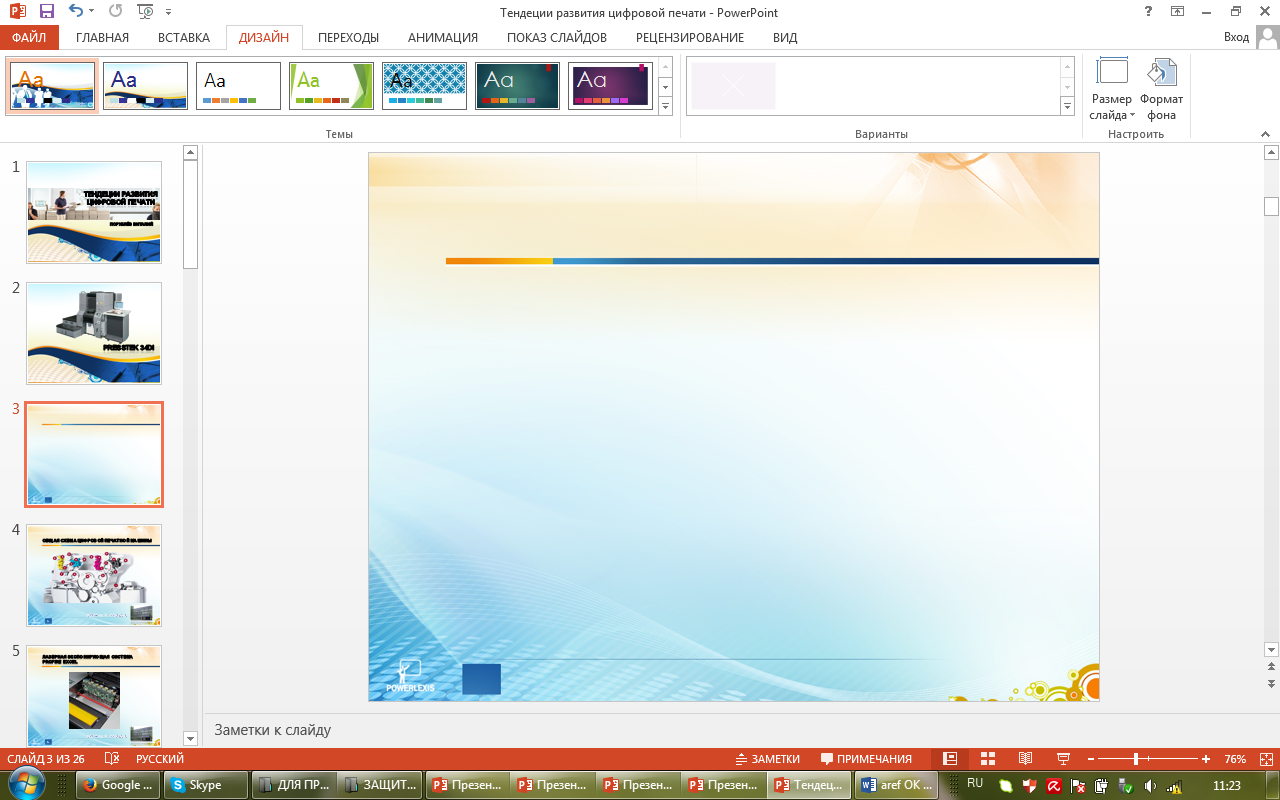 17
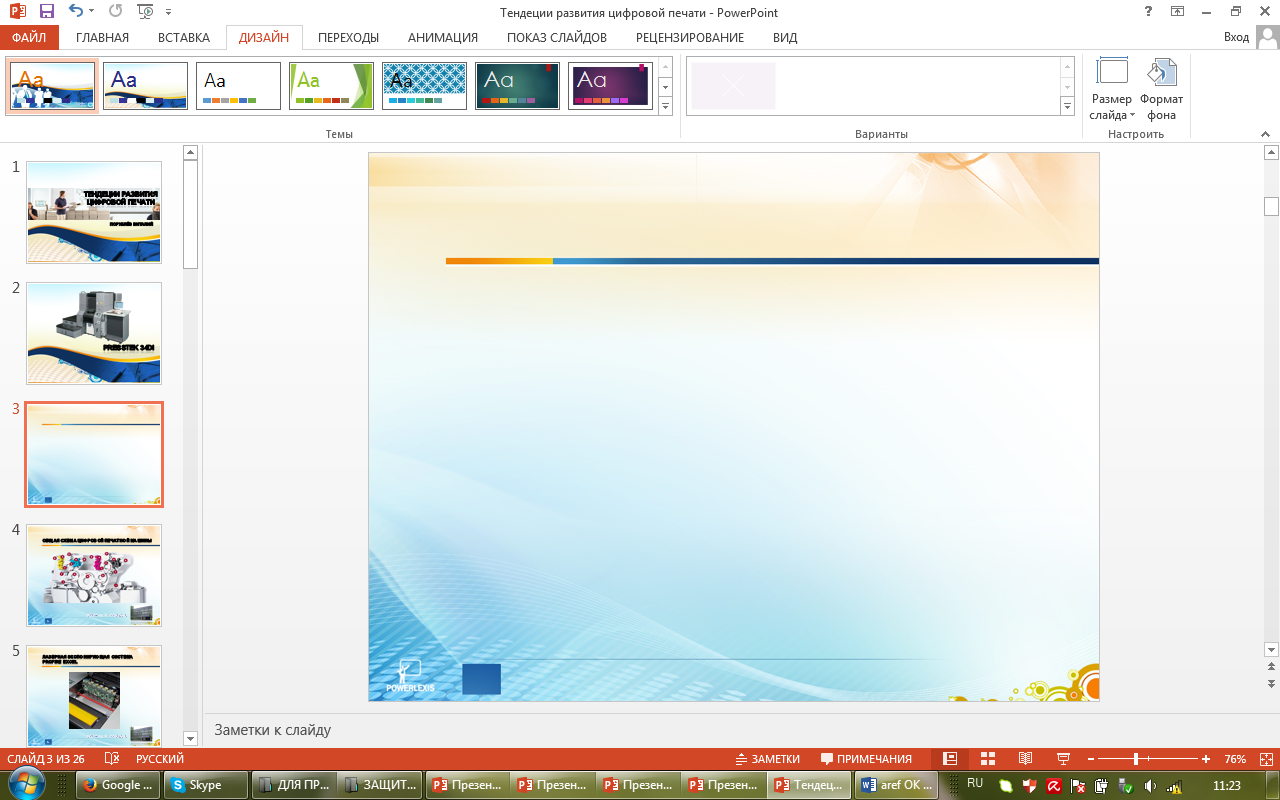 ДРУГА УМОВА формування професійного інтересу
Залучення учнів-практикантів до виконання навчально-виробничих і виробничих завдань творчого характеру.
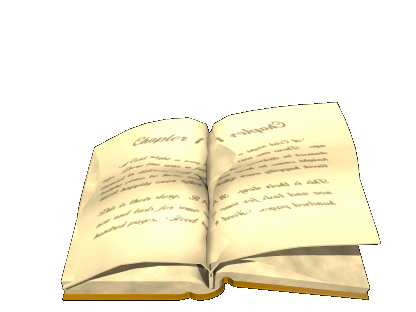 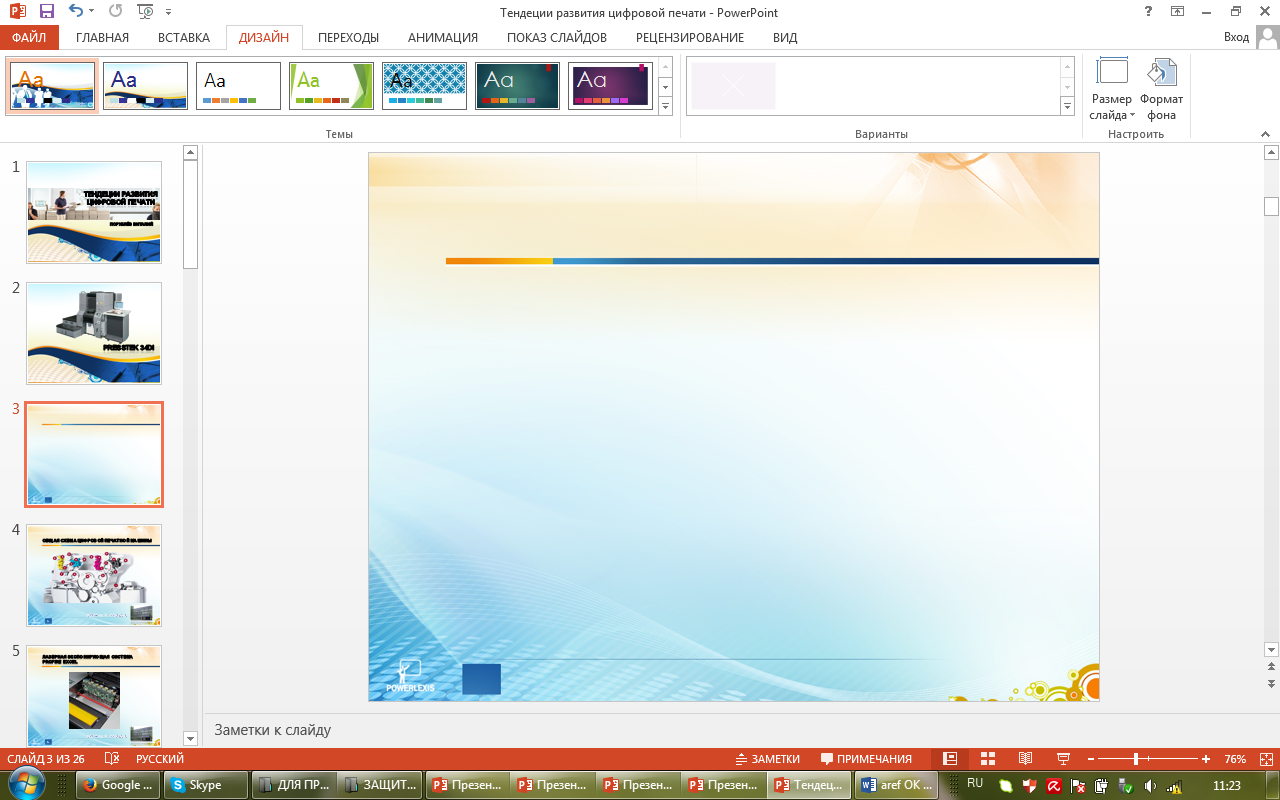 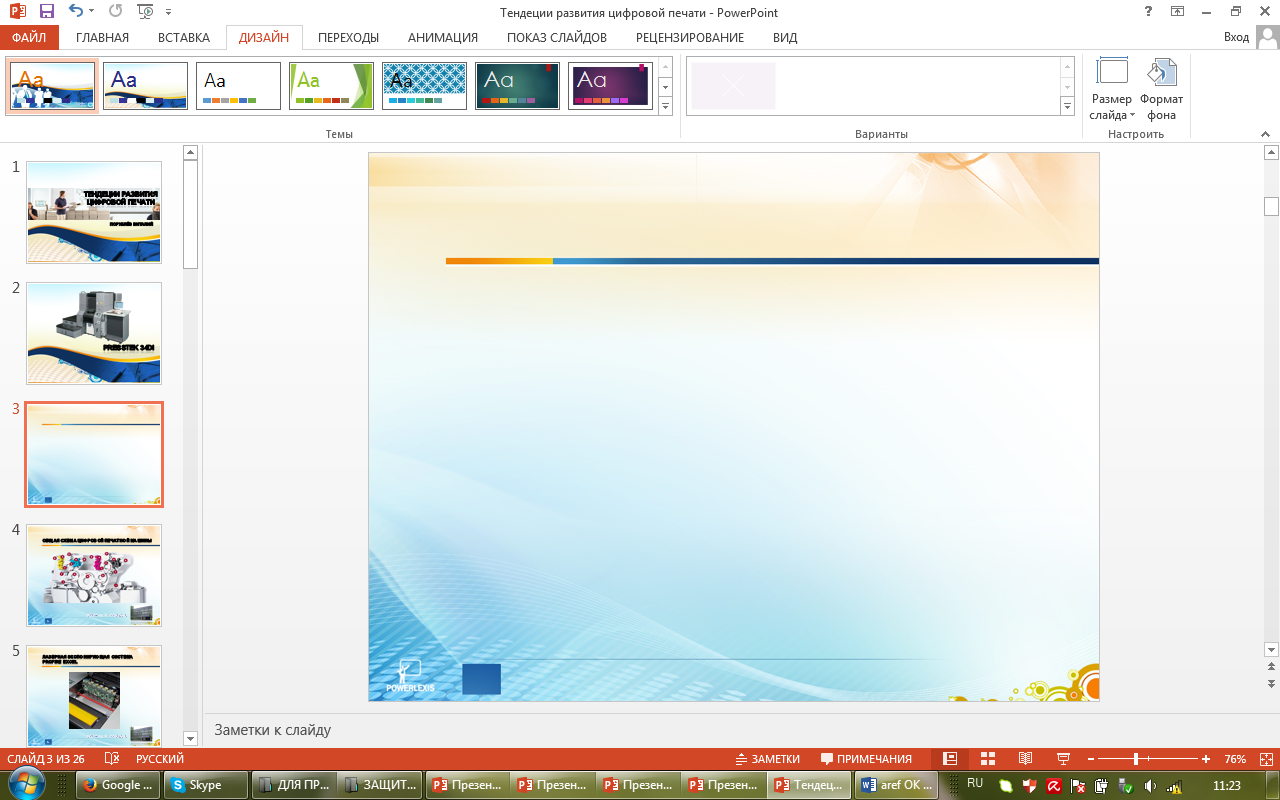 18
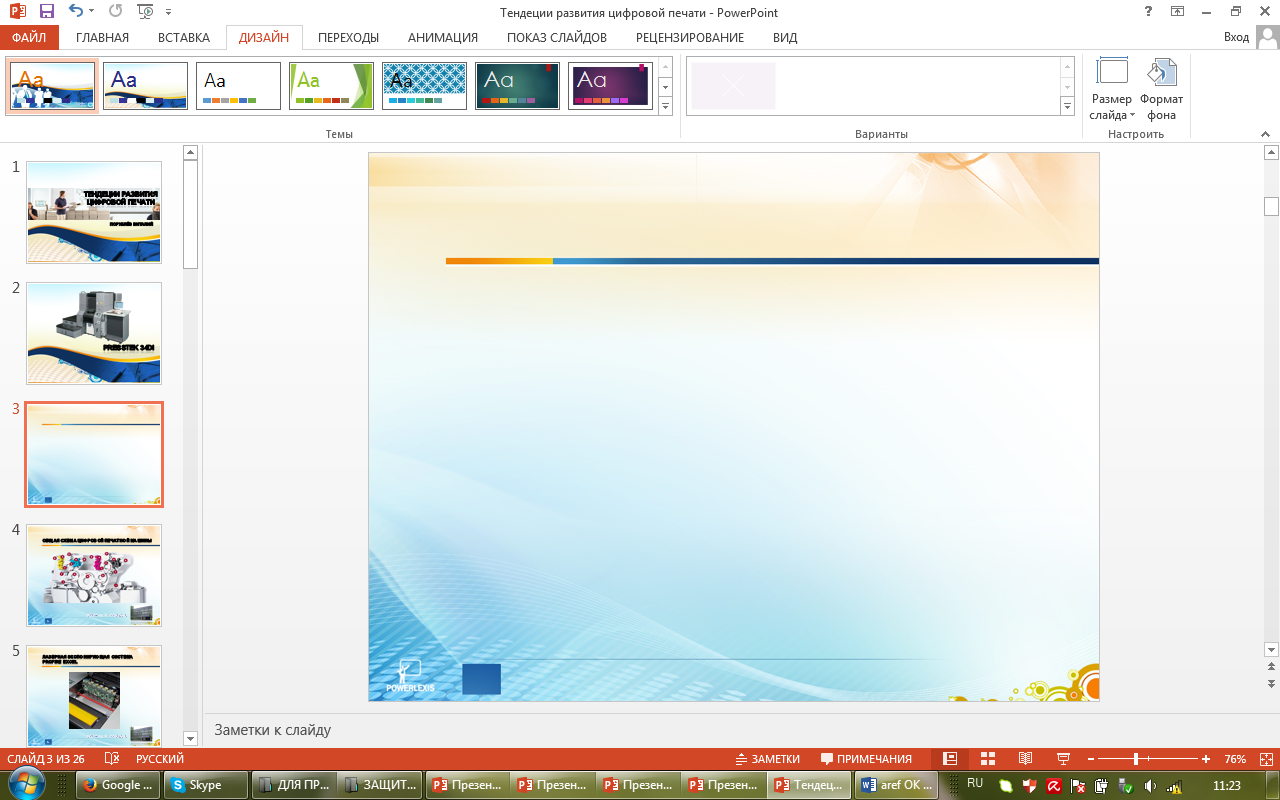 ЗРАЗКИ  ПРОДУКЦІЇ
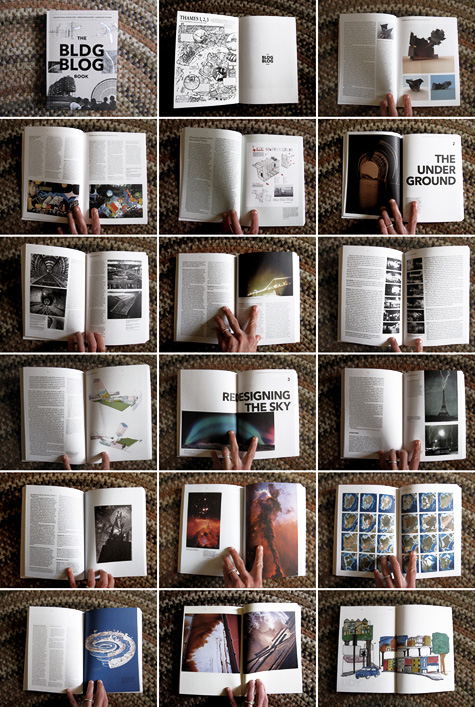 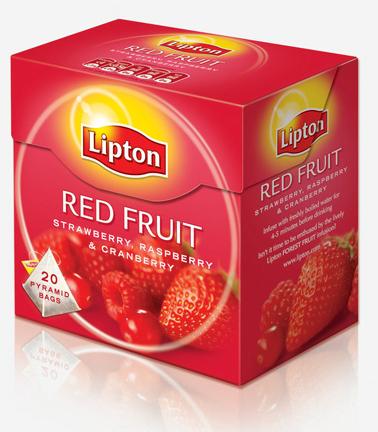 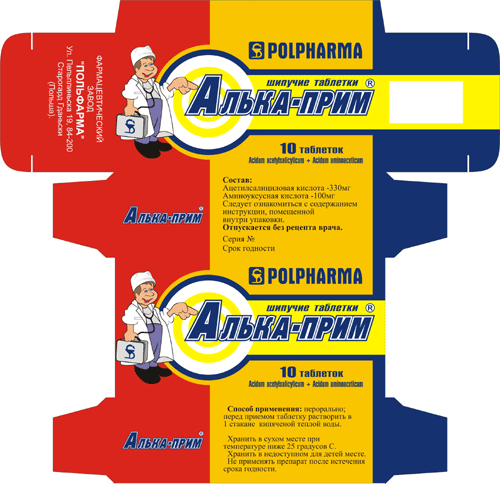 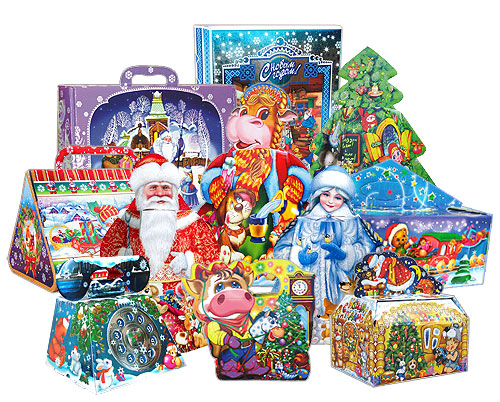 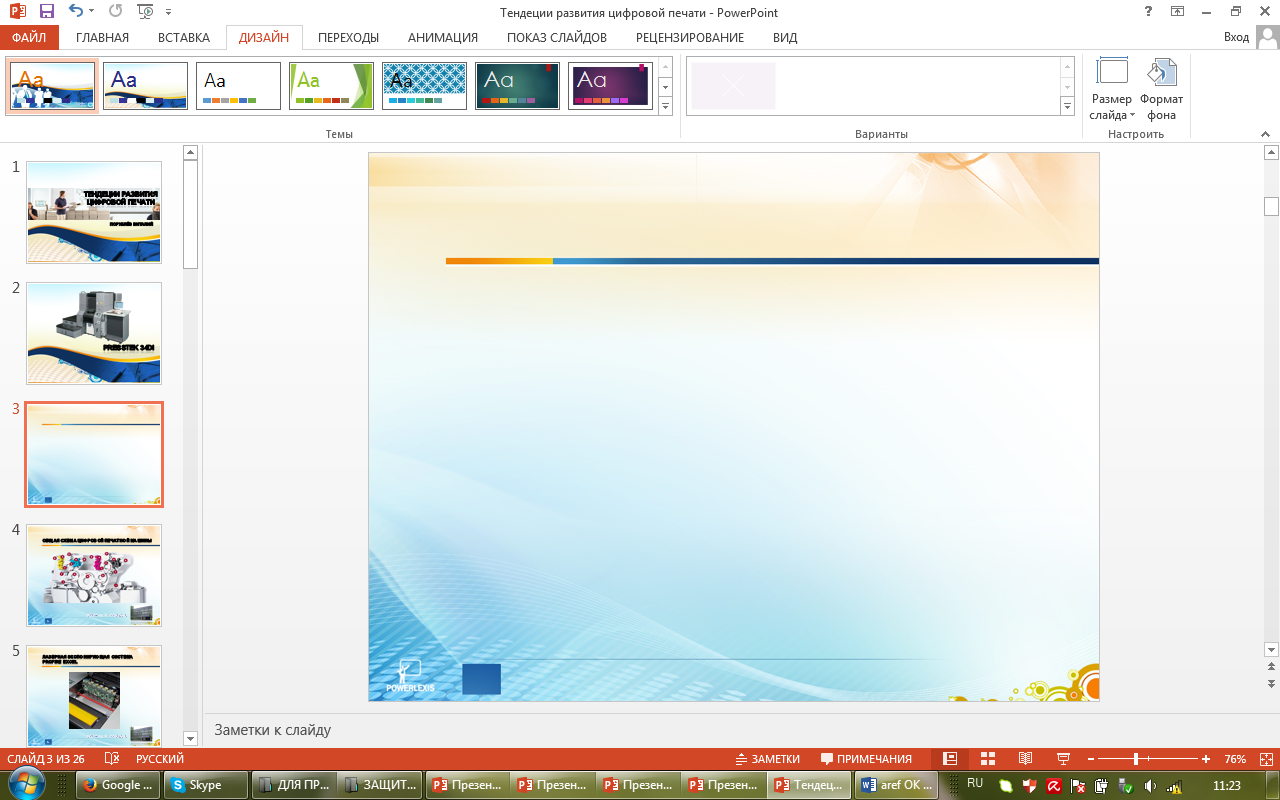 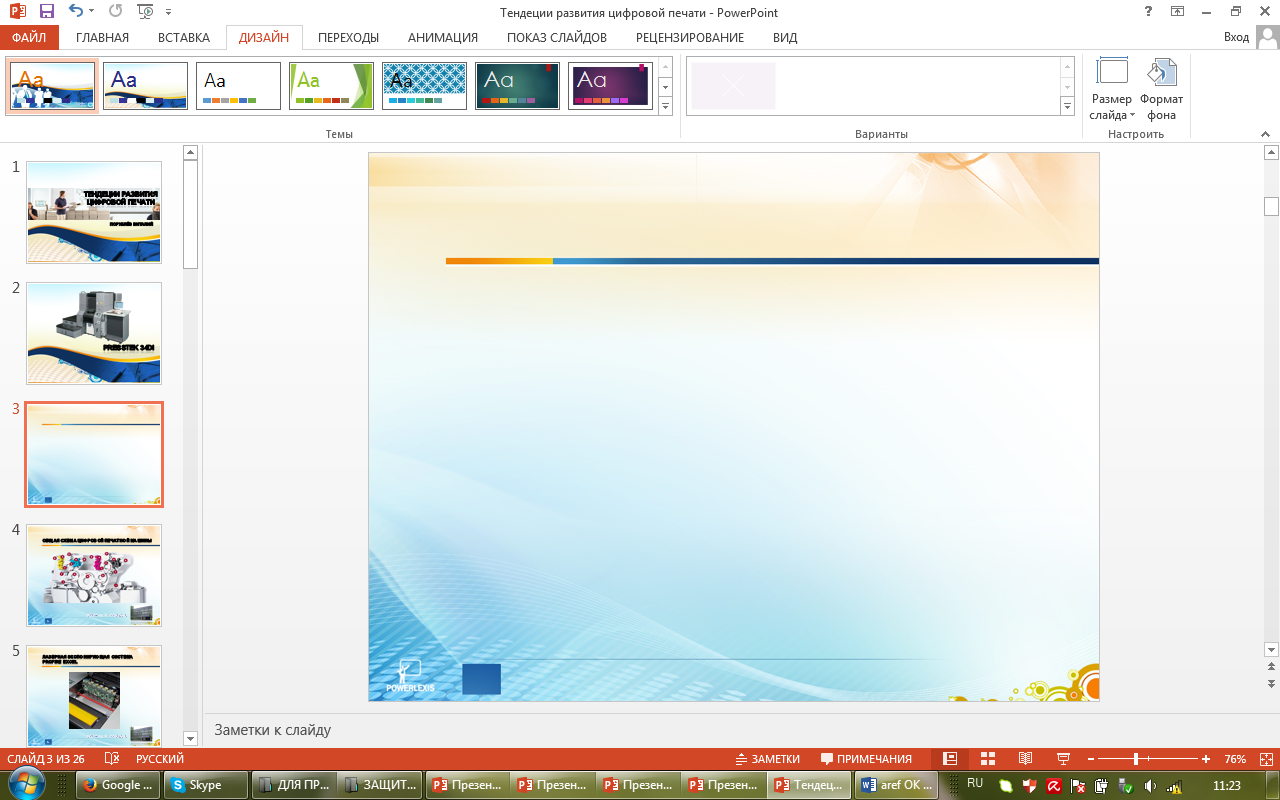 19
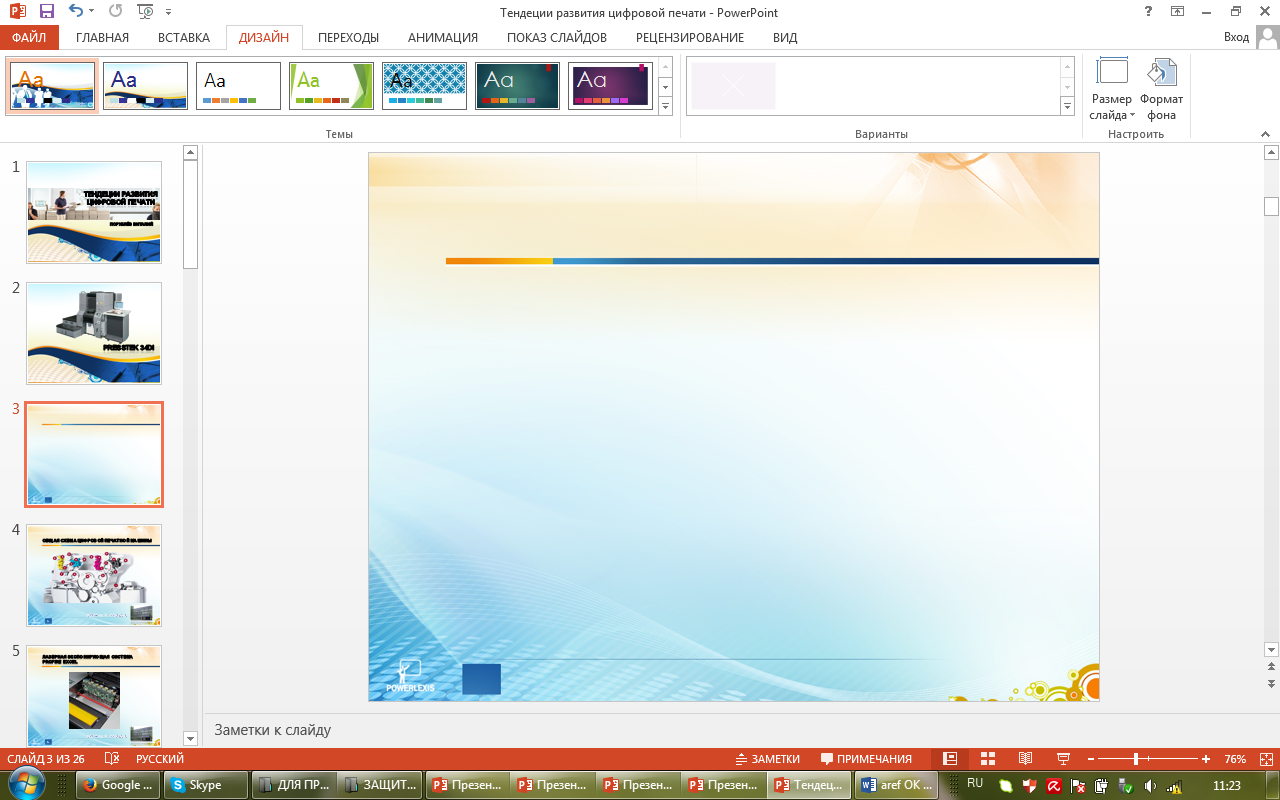 ТВОРЧІ ПОЛІГРАФІЧНІ ПРОДУКТИ
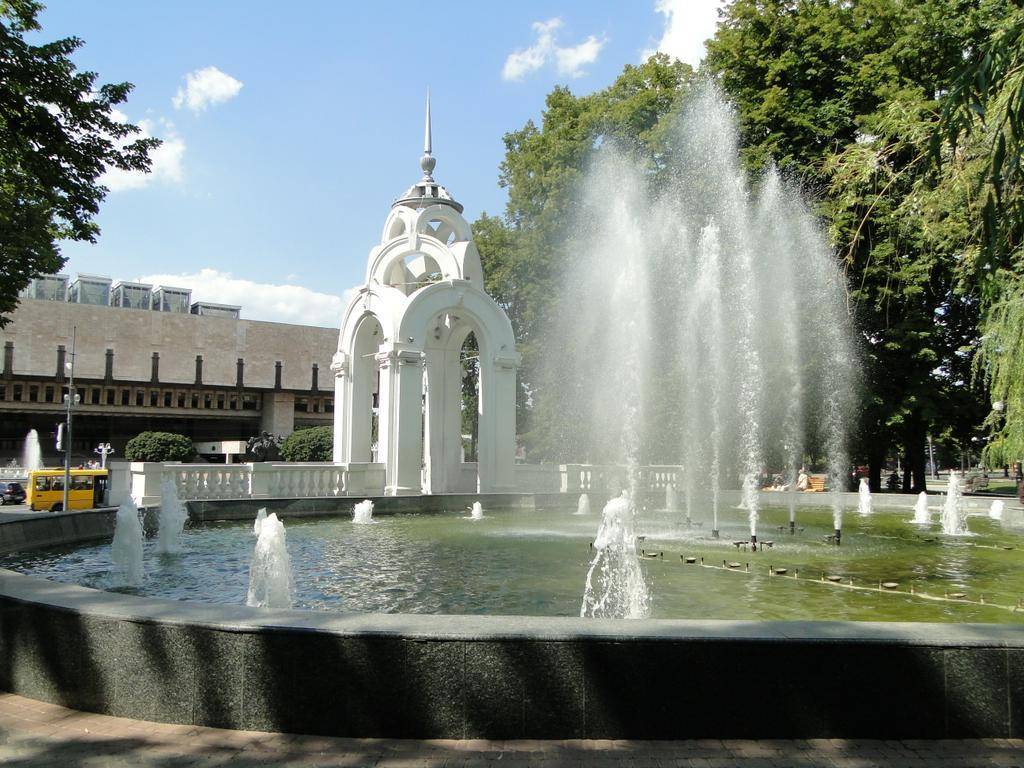 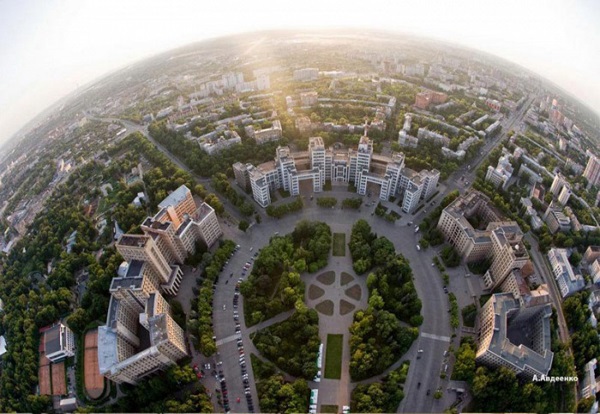 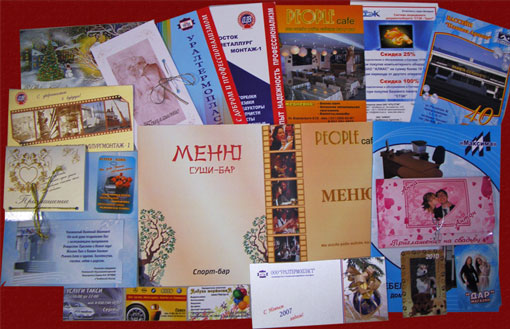 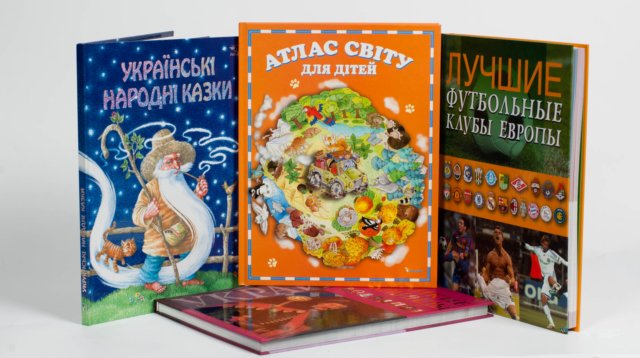 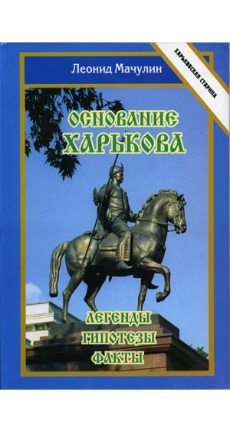 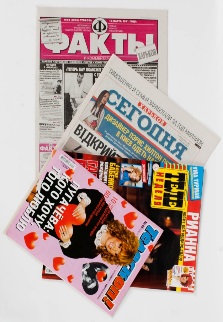 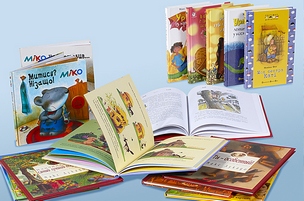 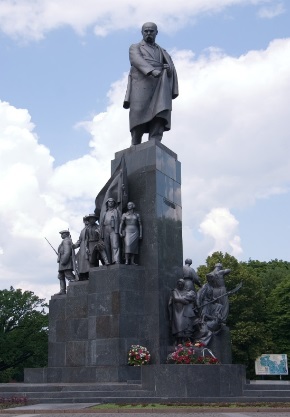 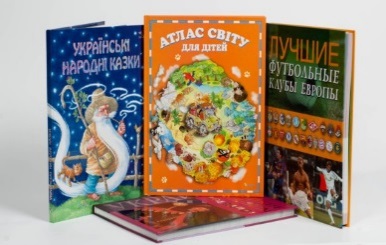 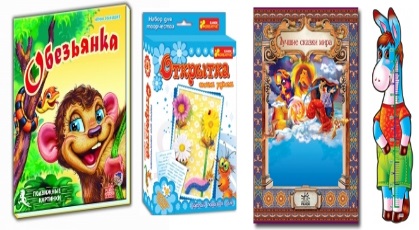 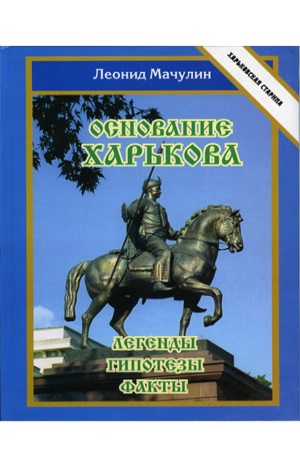 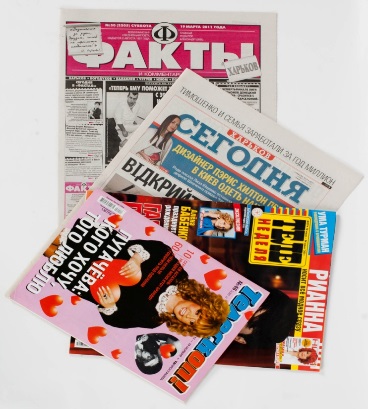 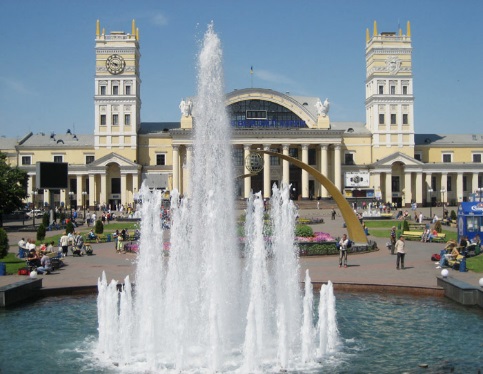 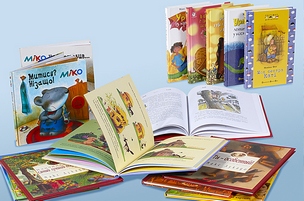 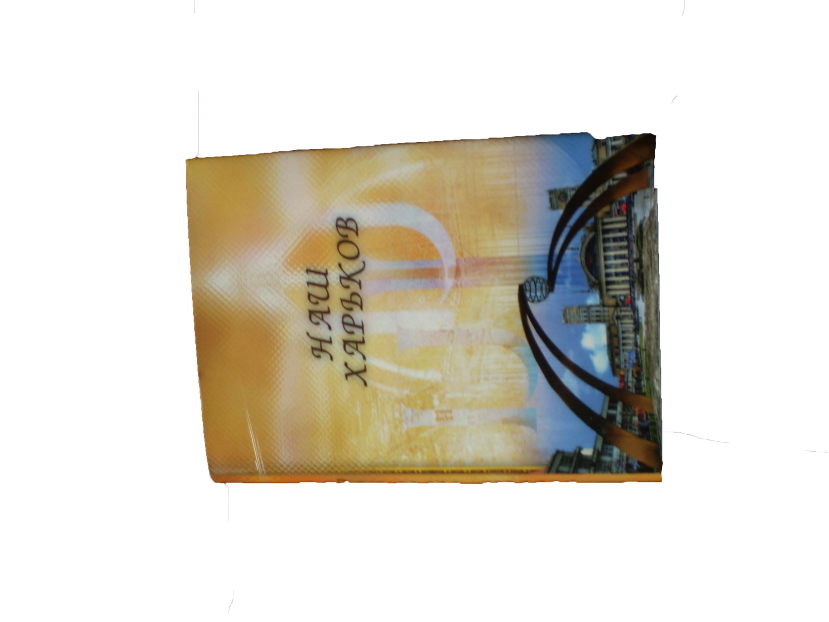 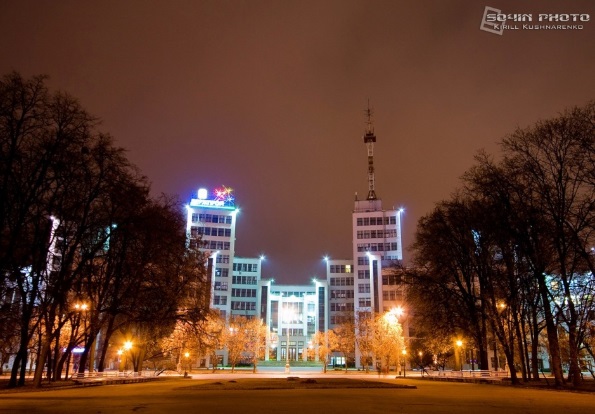 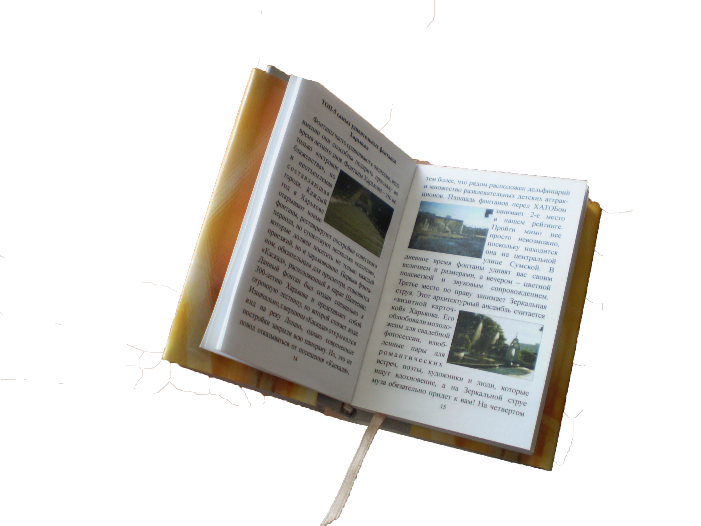 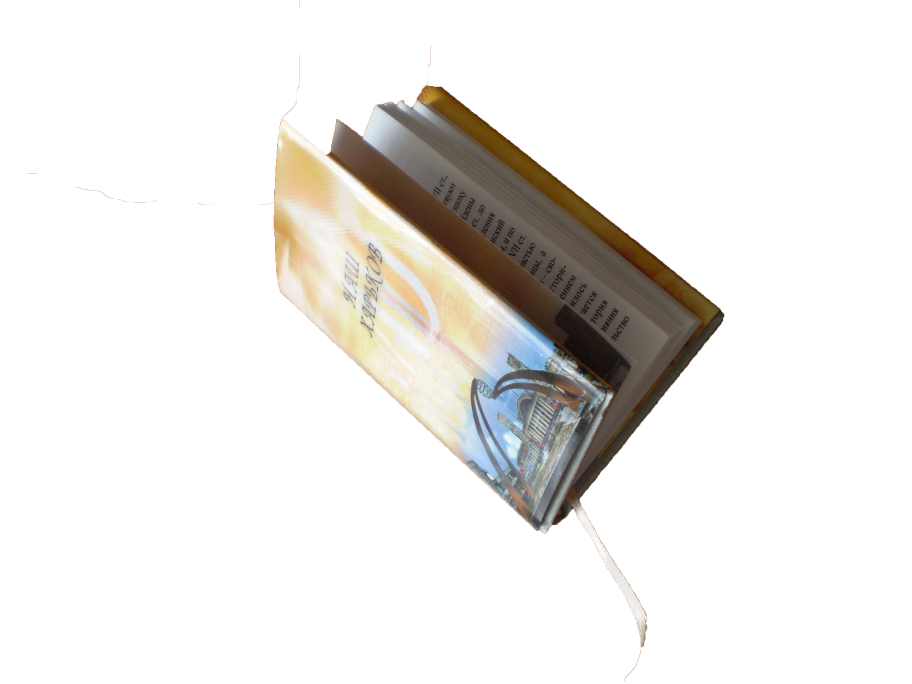 20
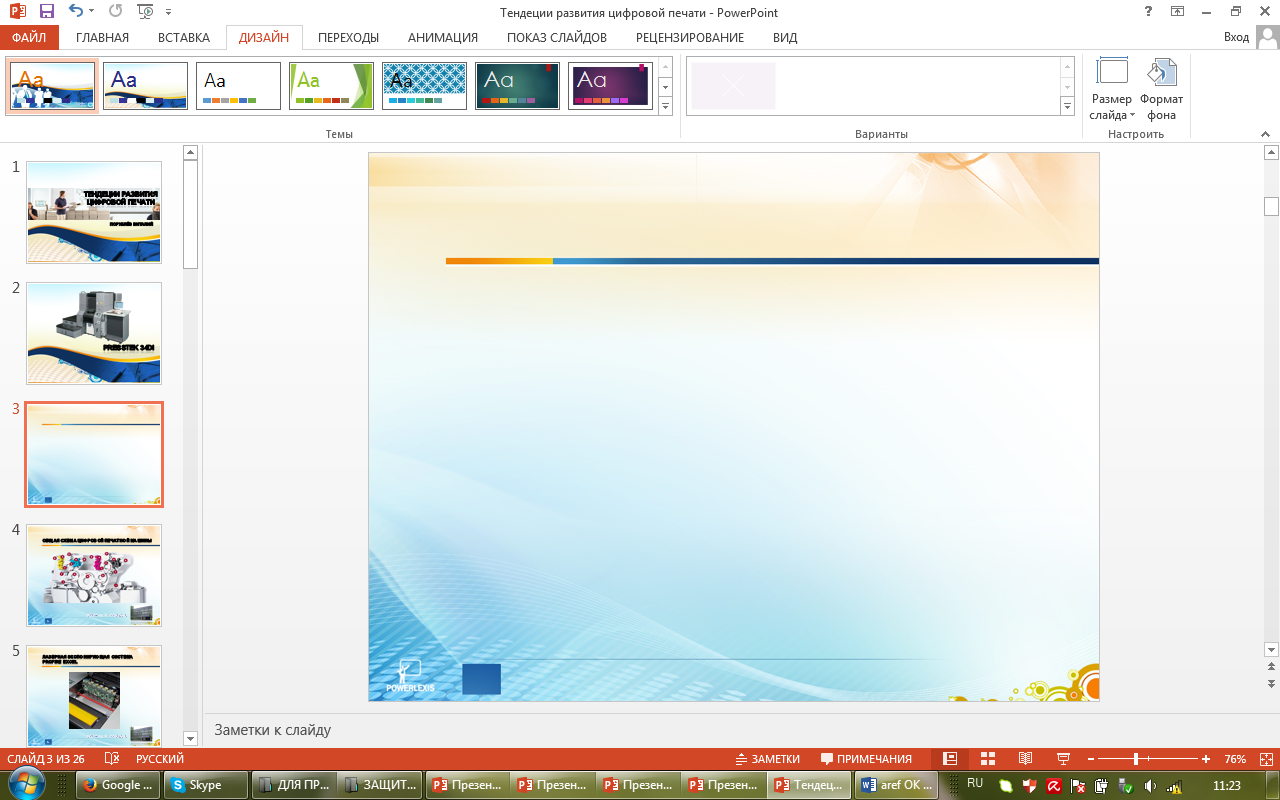 ВИСТАВКИ ТЕХНІЧНОЇ ТВОРЧОСТІ
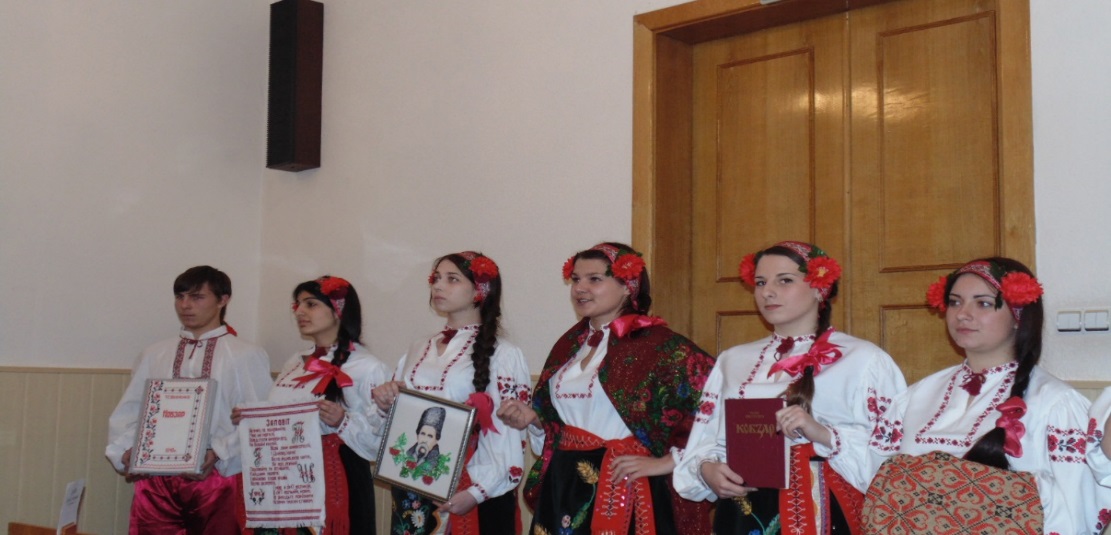 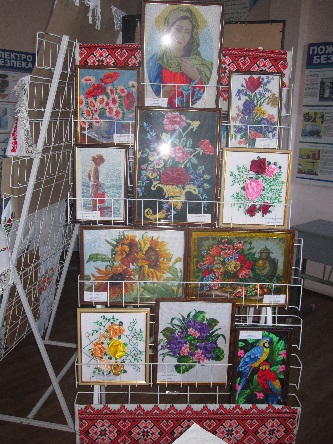 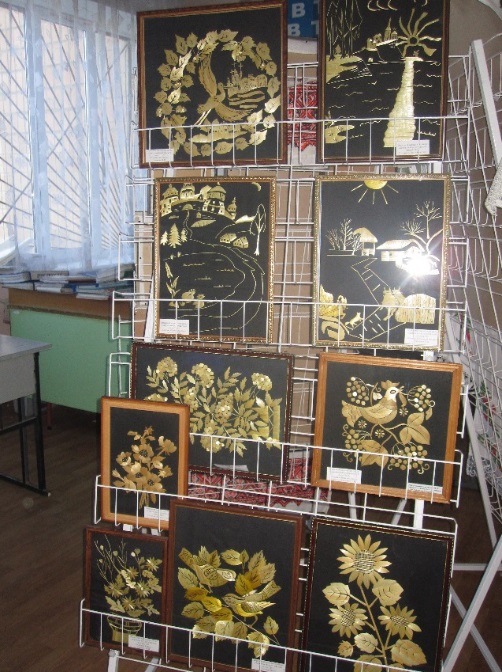 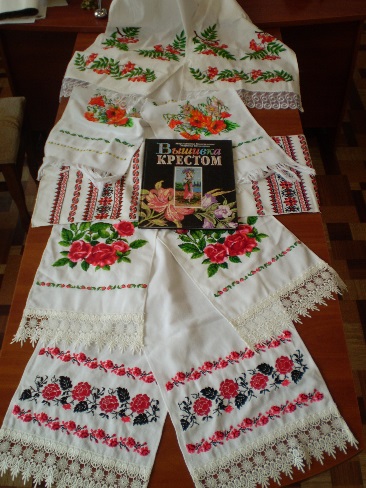 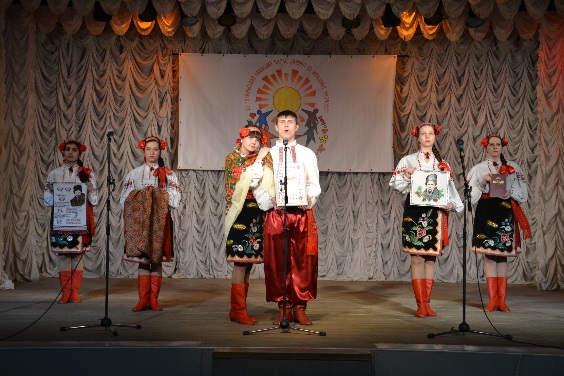 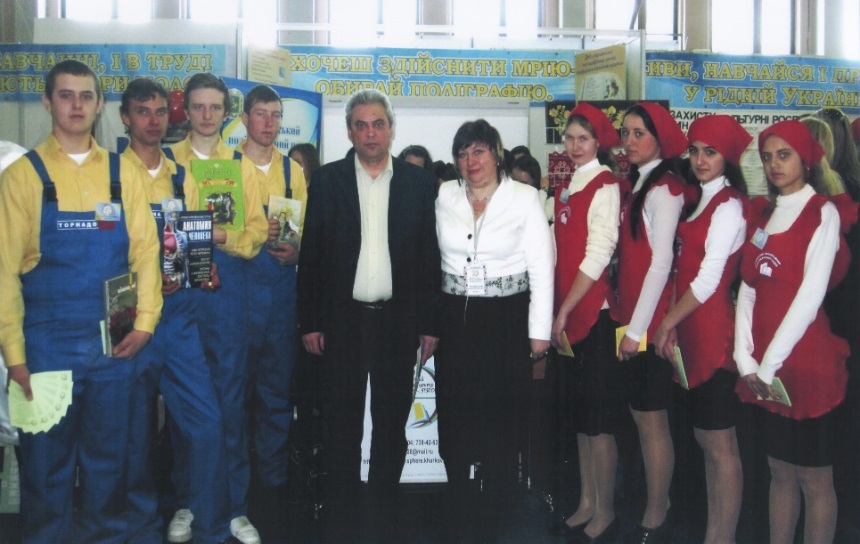 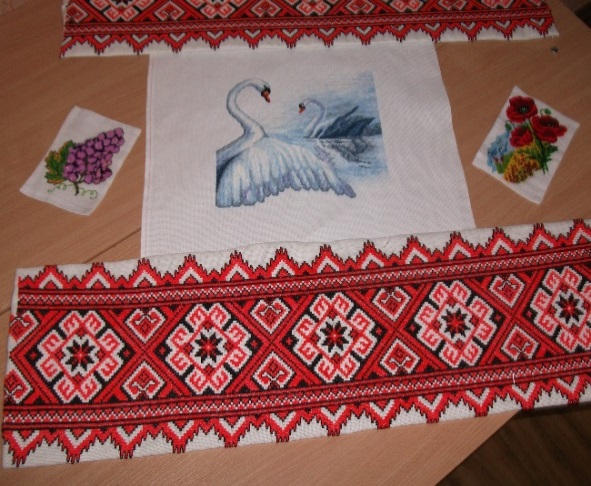 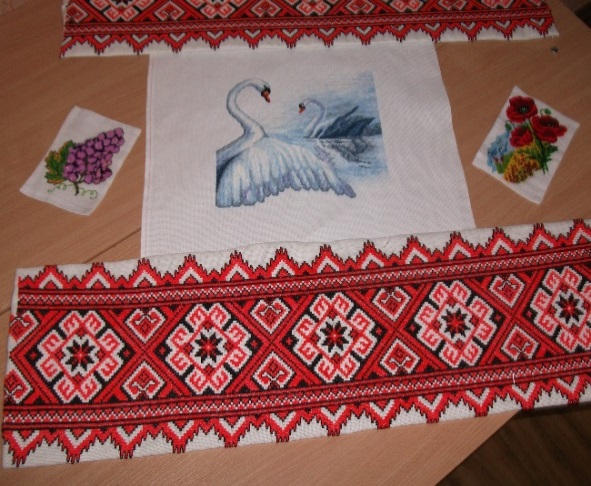 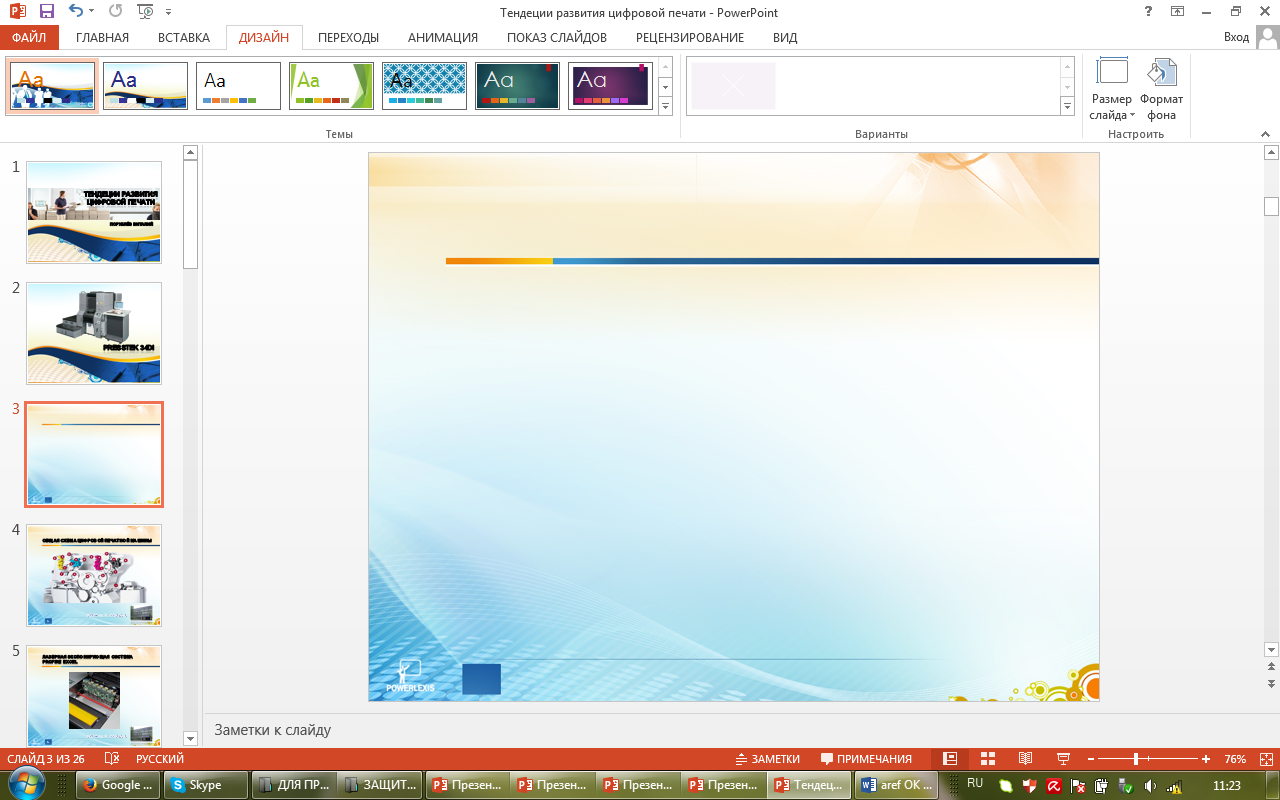 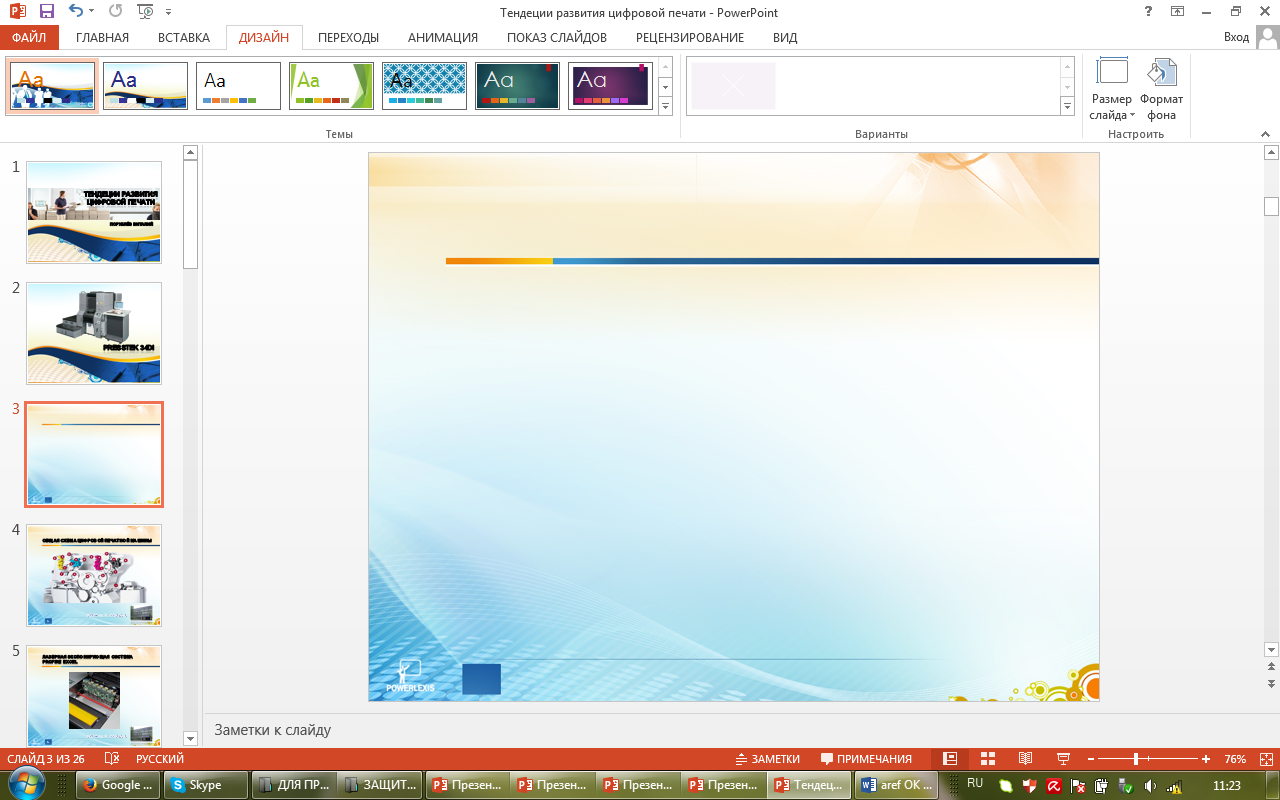 21
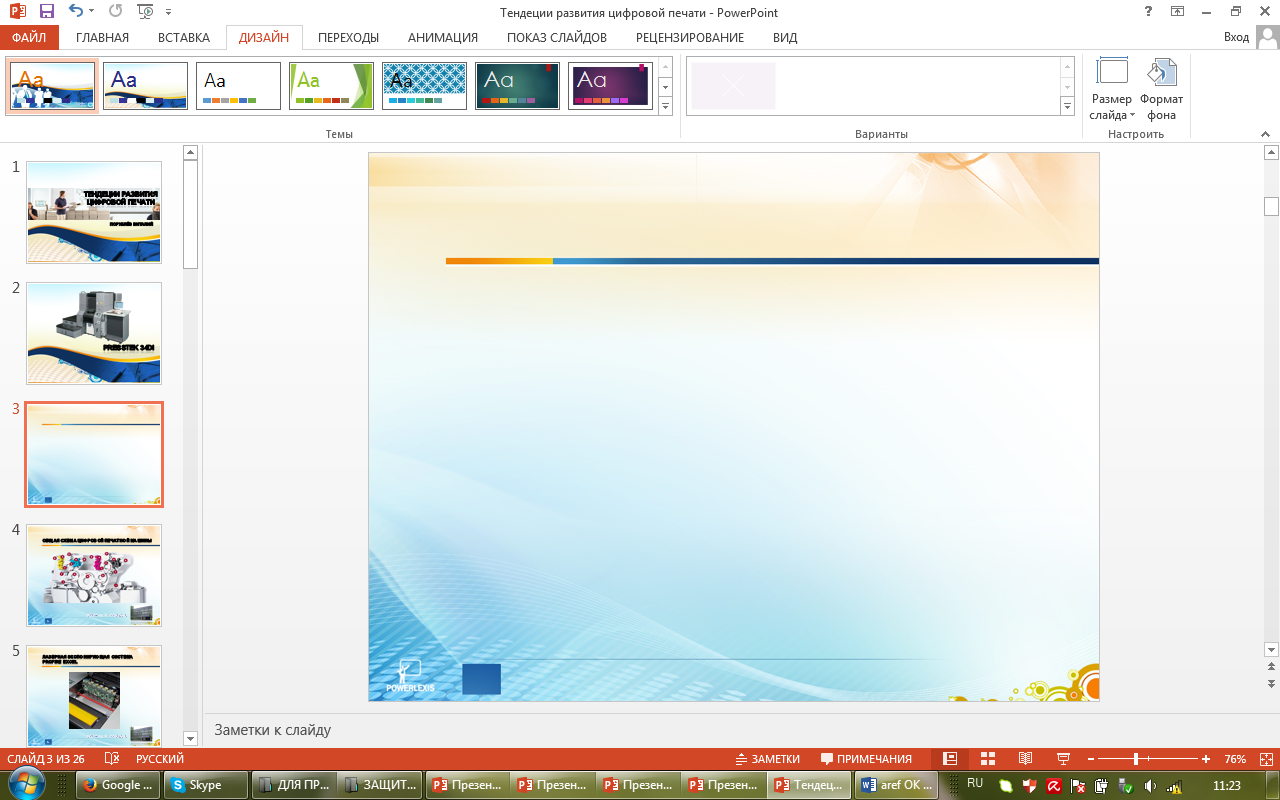 ПЕРЕМОЖЦІ ТВОРЧИХ КОНКУРСІВ
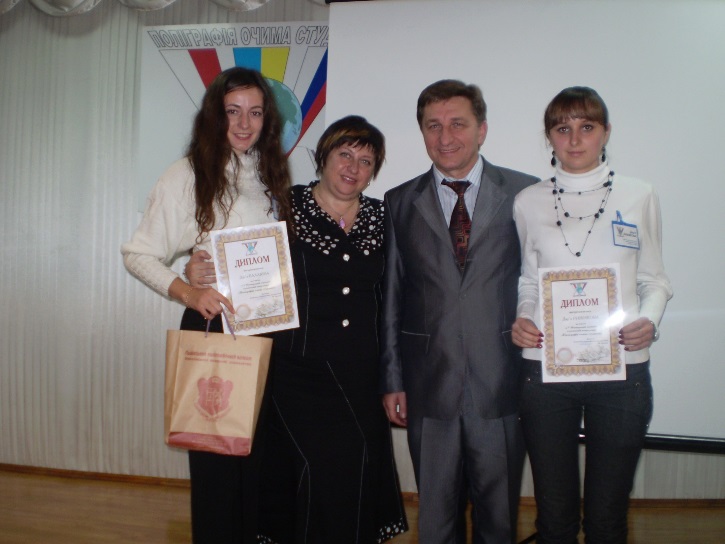 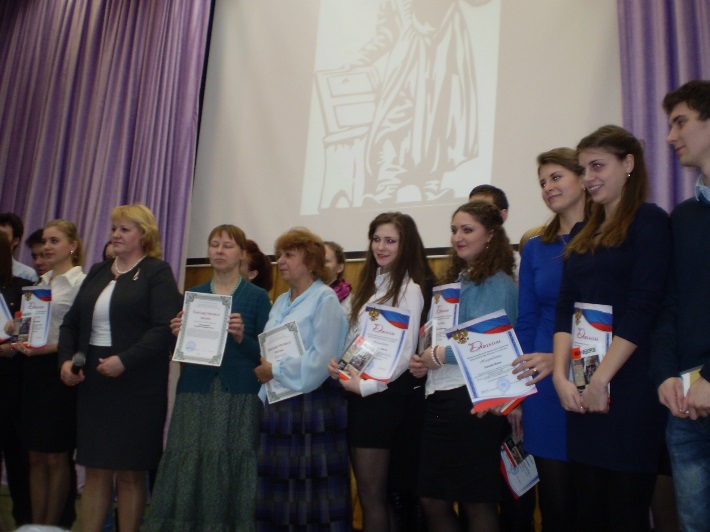 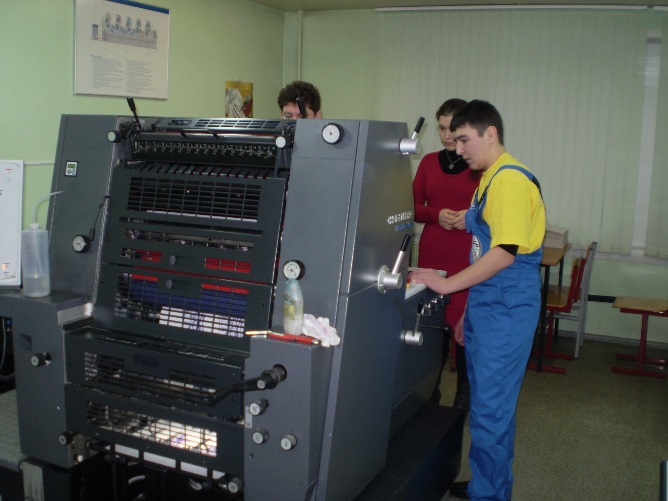 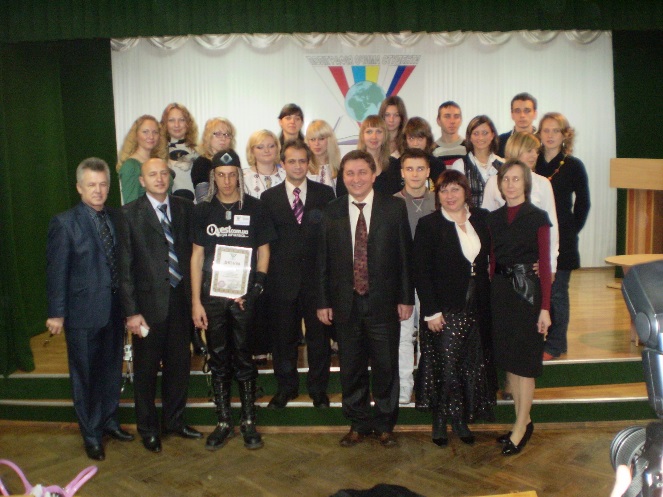 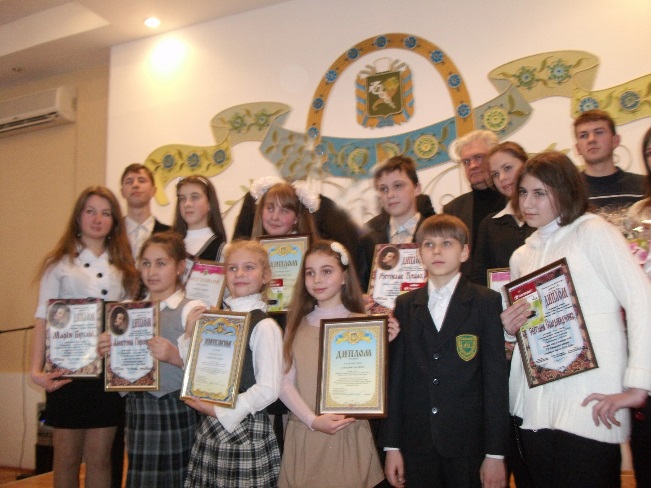 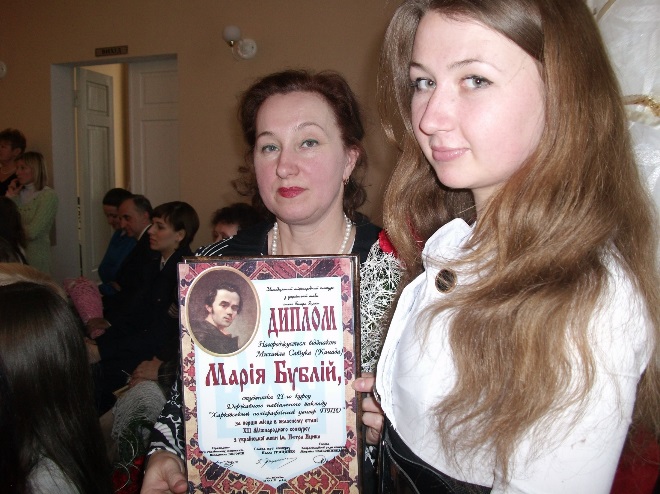 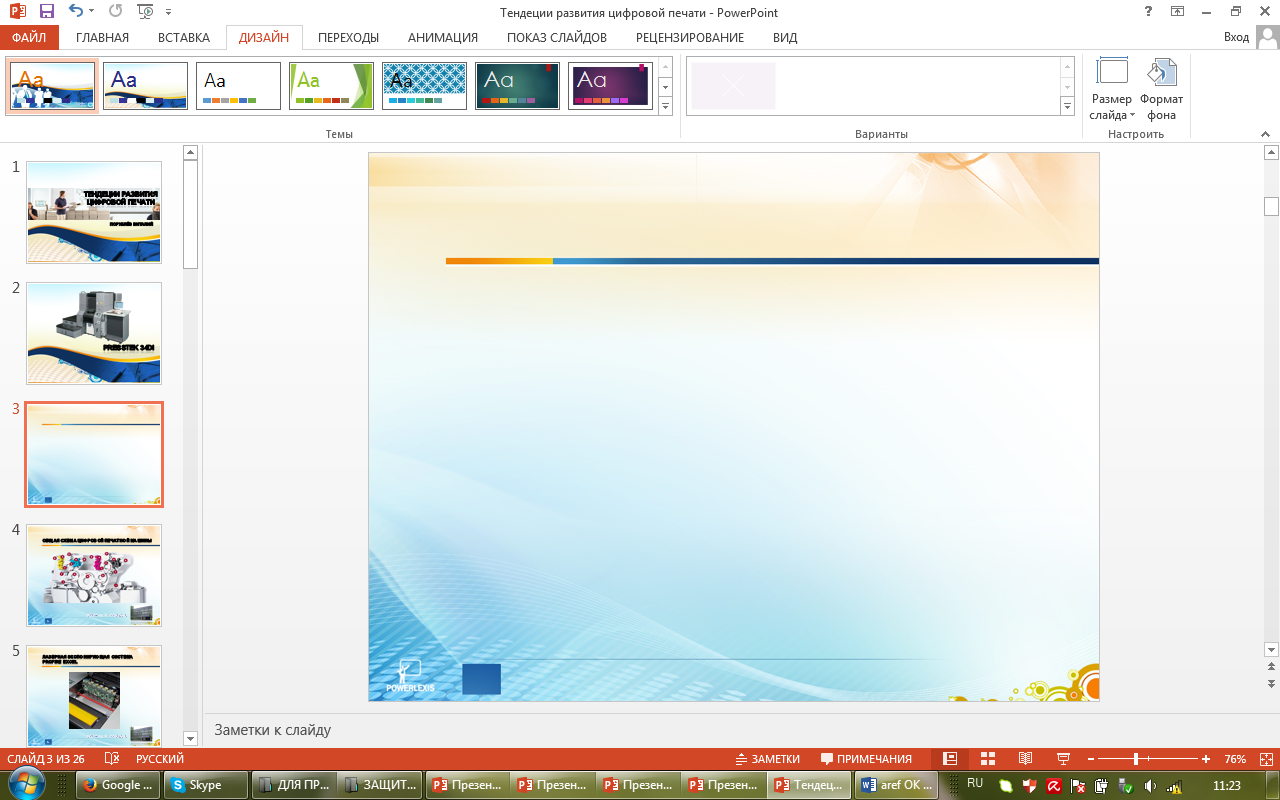 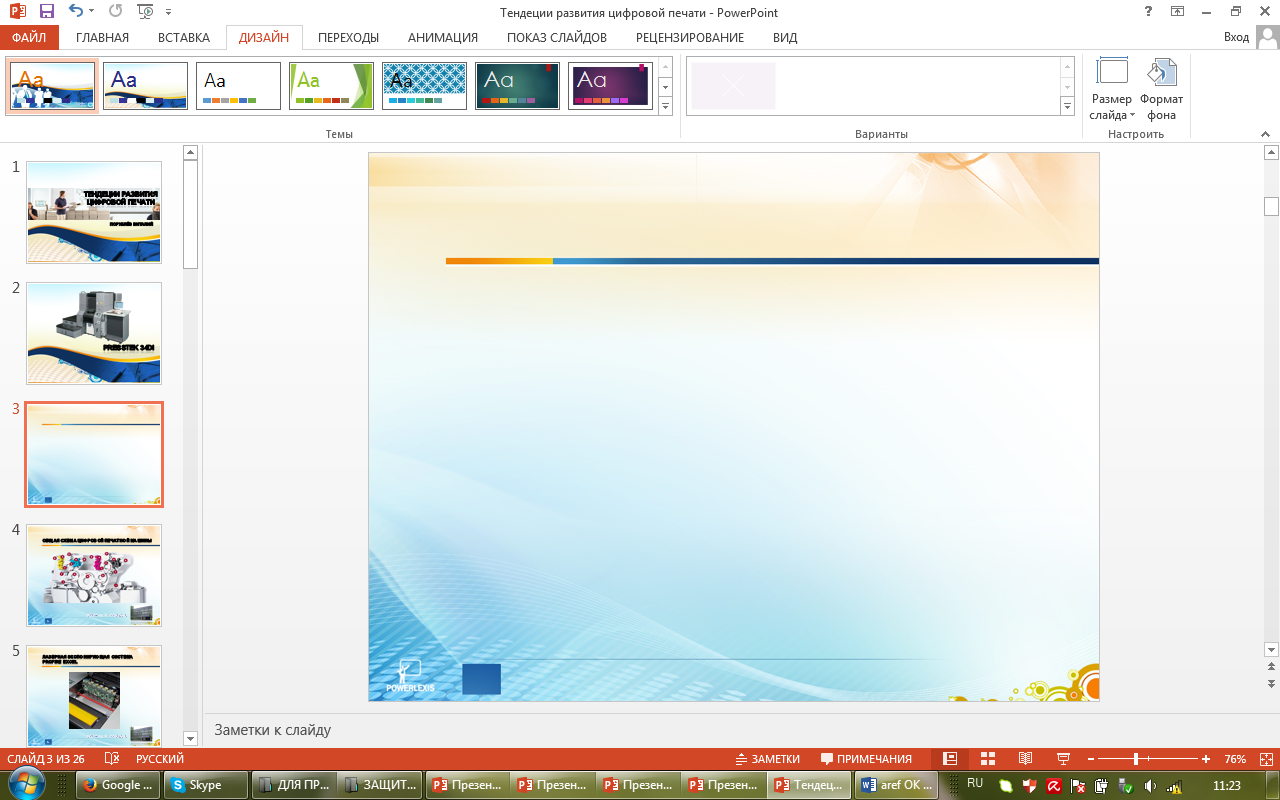 22
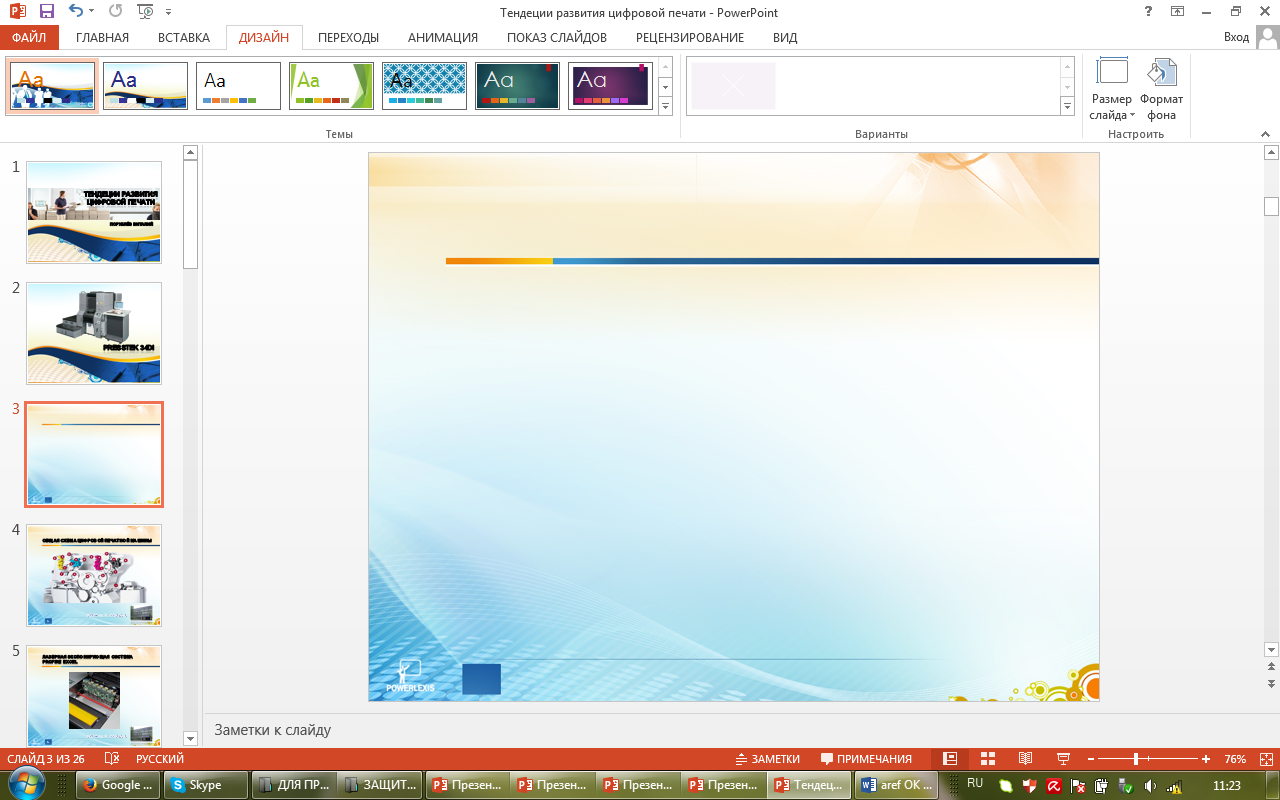 ТРЕТЯ УМОВА формування професійного інтересу
Створення ситуацій успіху шляхом надання учням-практикантам  педагогічної підтримки для стимулювання  мотивації досягнення, емоційно-вольової сфери та потреби в професійному самовдосконаленні.
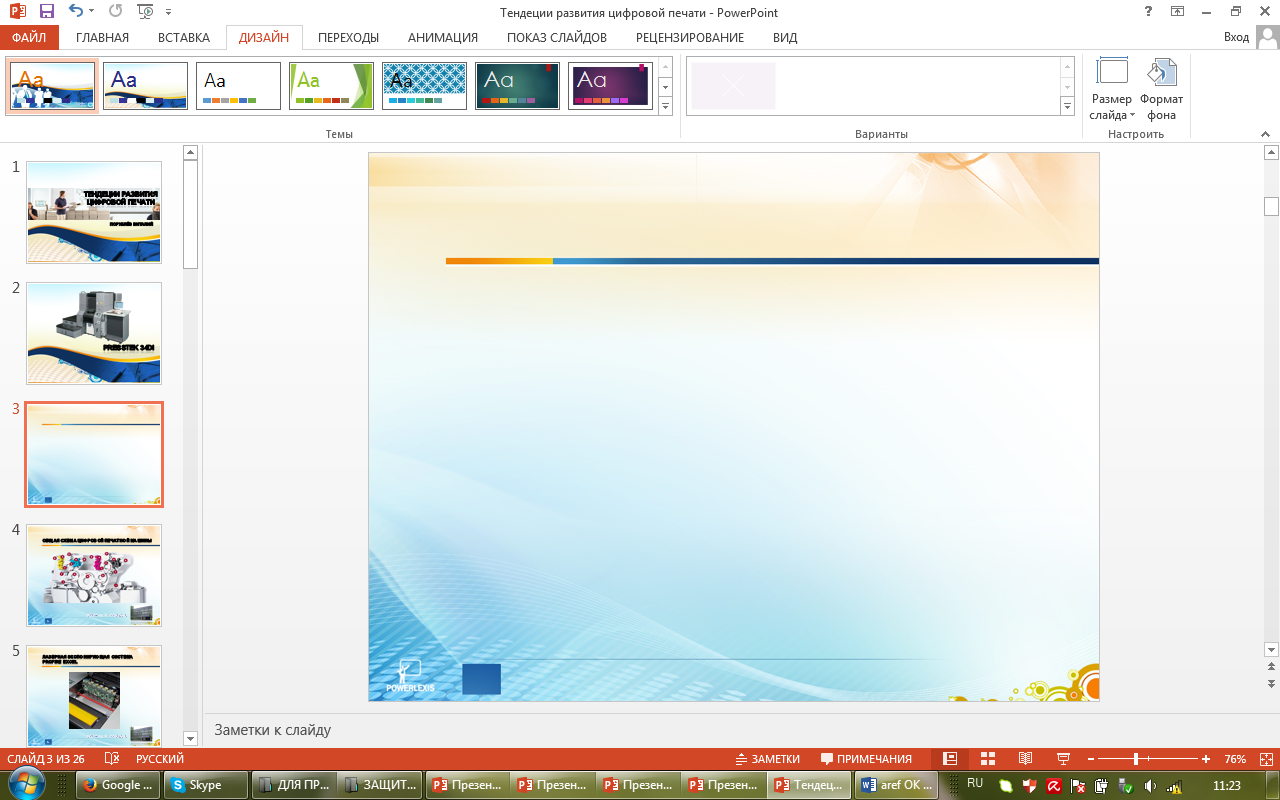 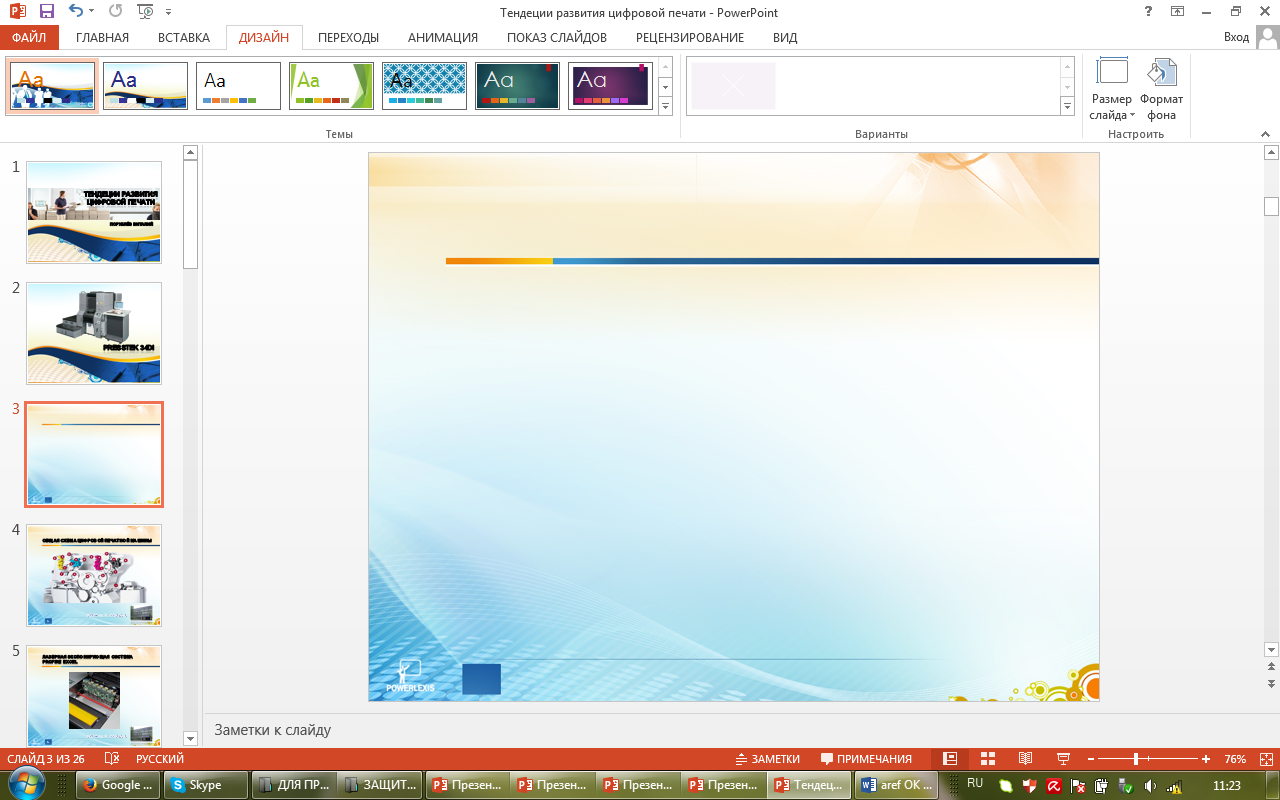 23
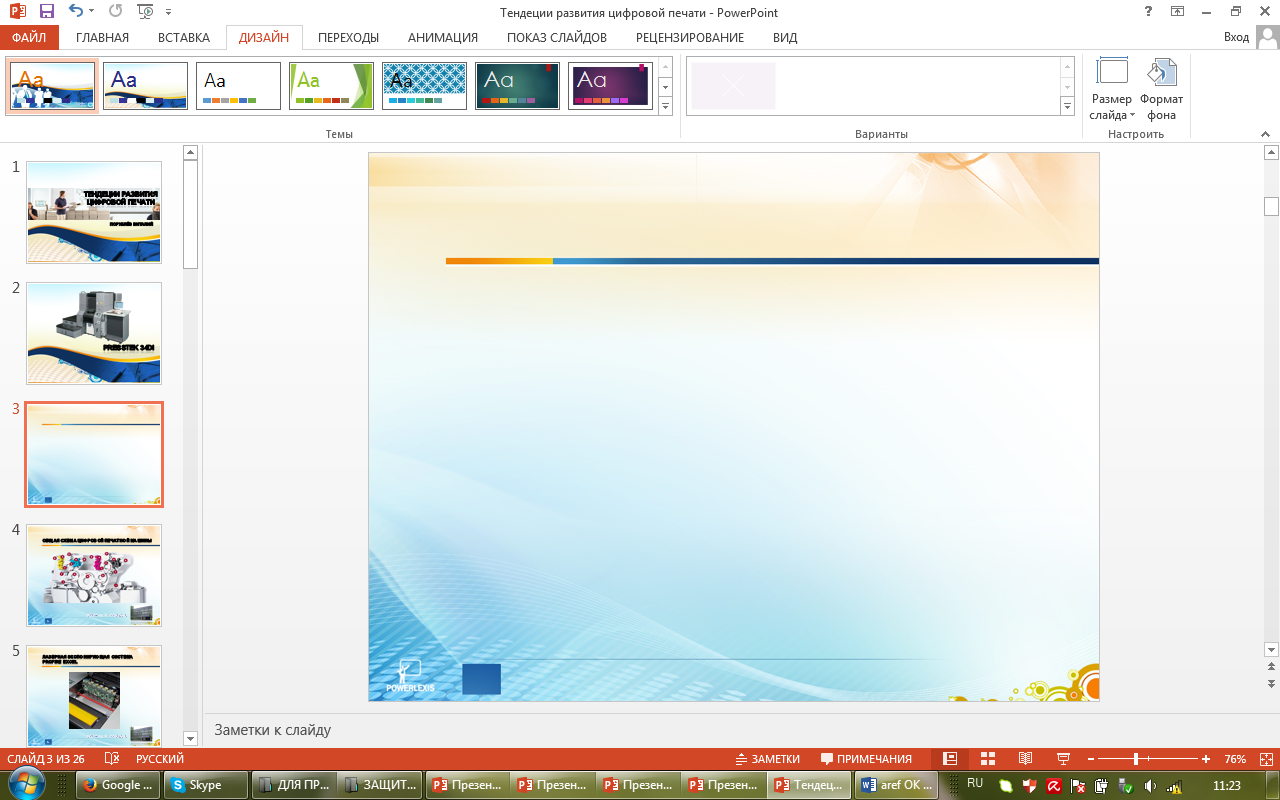 Імідж-тренінг «Сучасний поліграфіст»
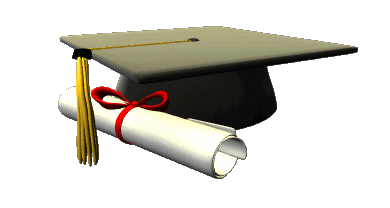 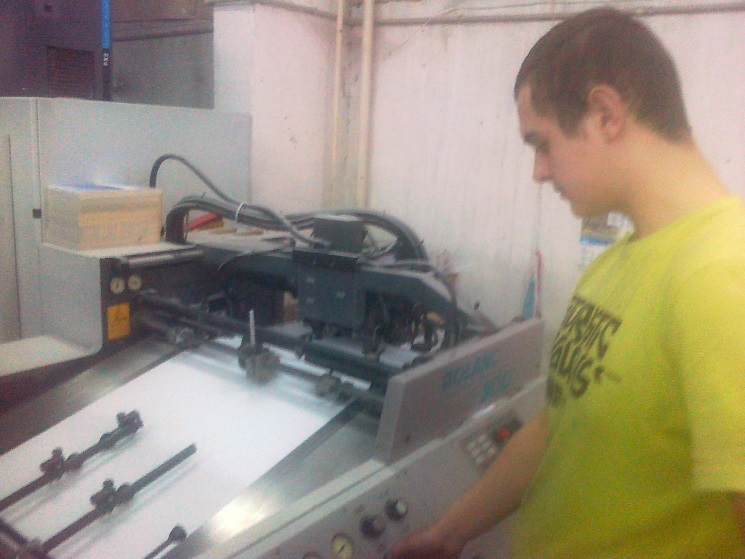 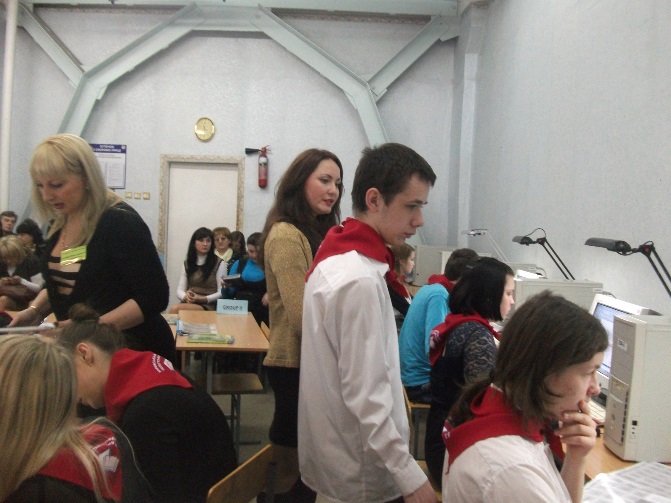 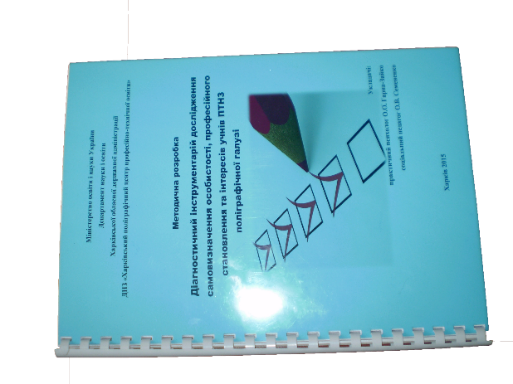 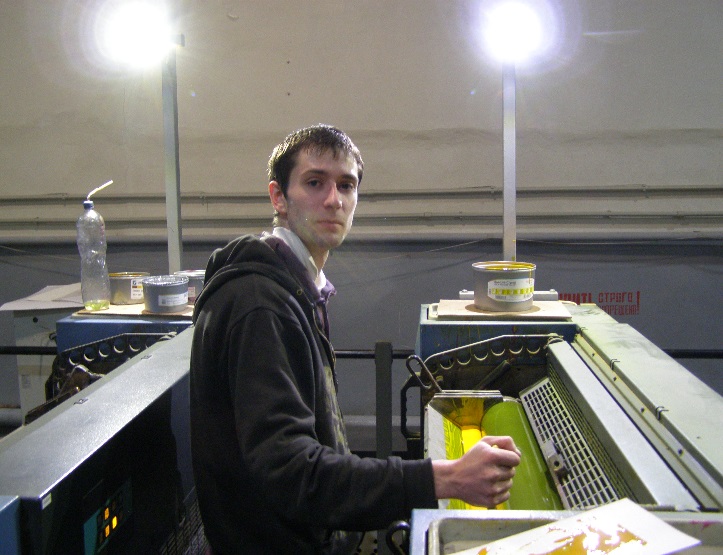 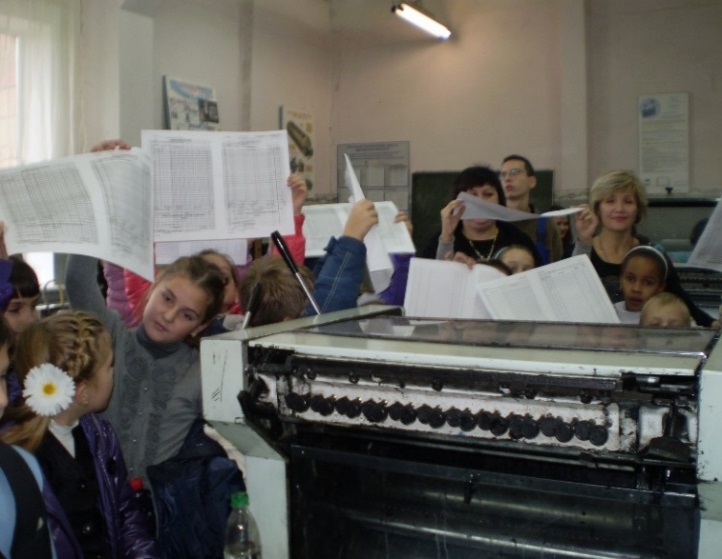 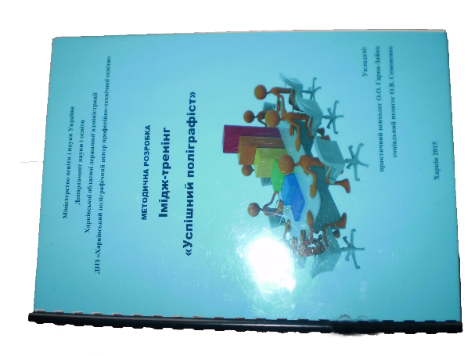 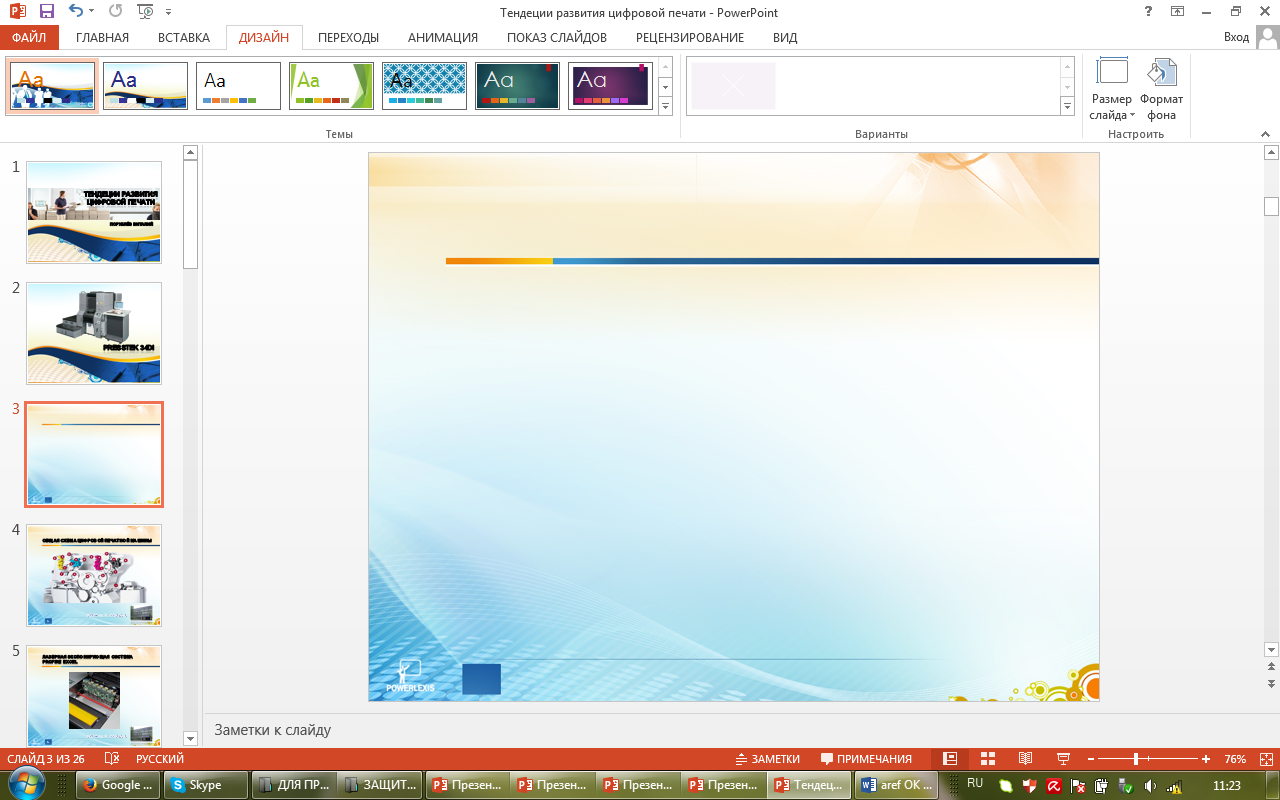 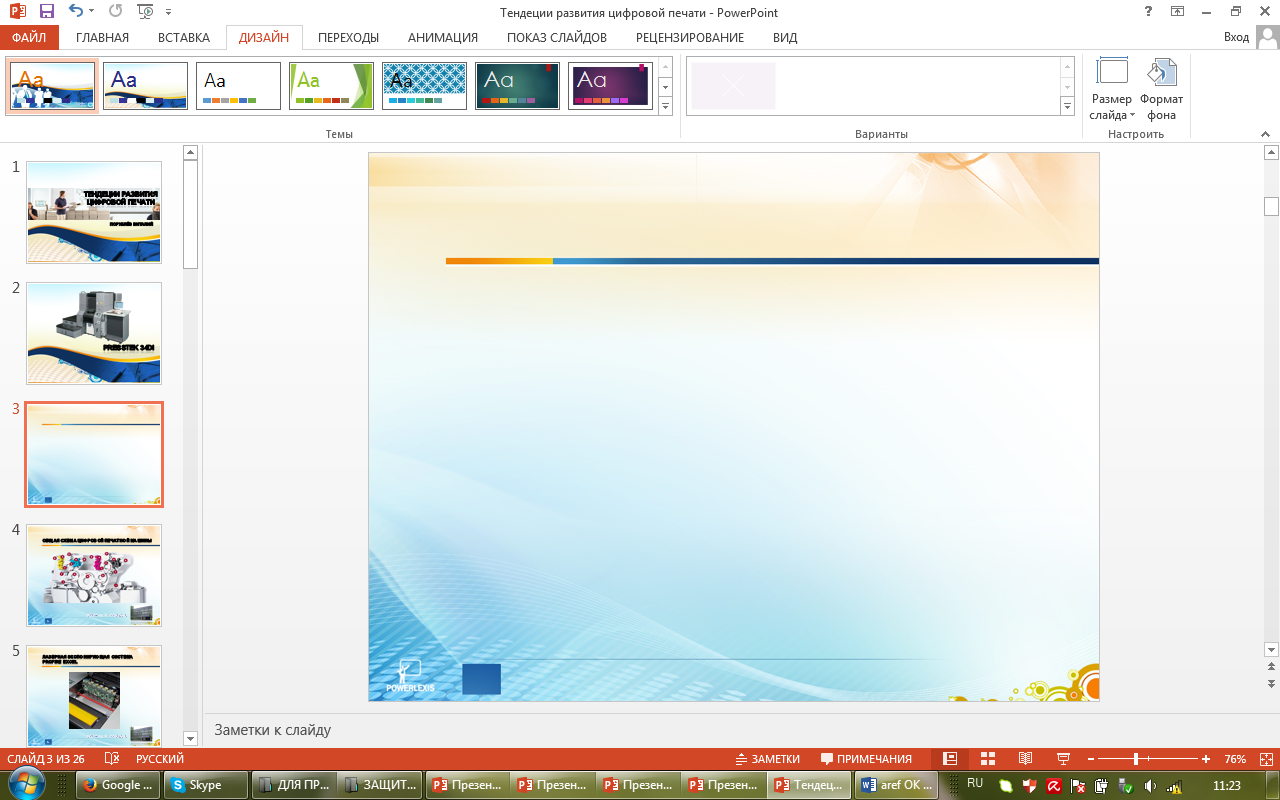 24
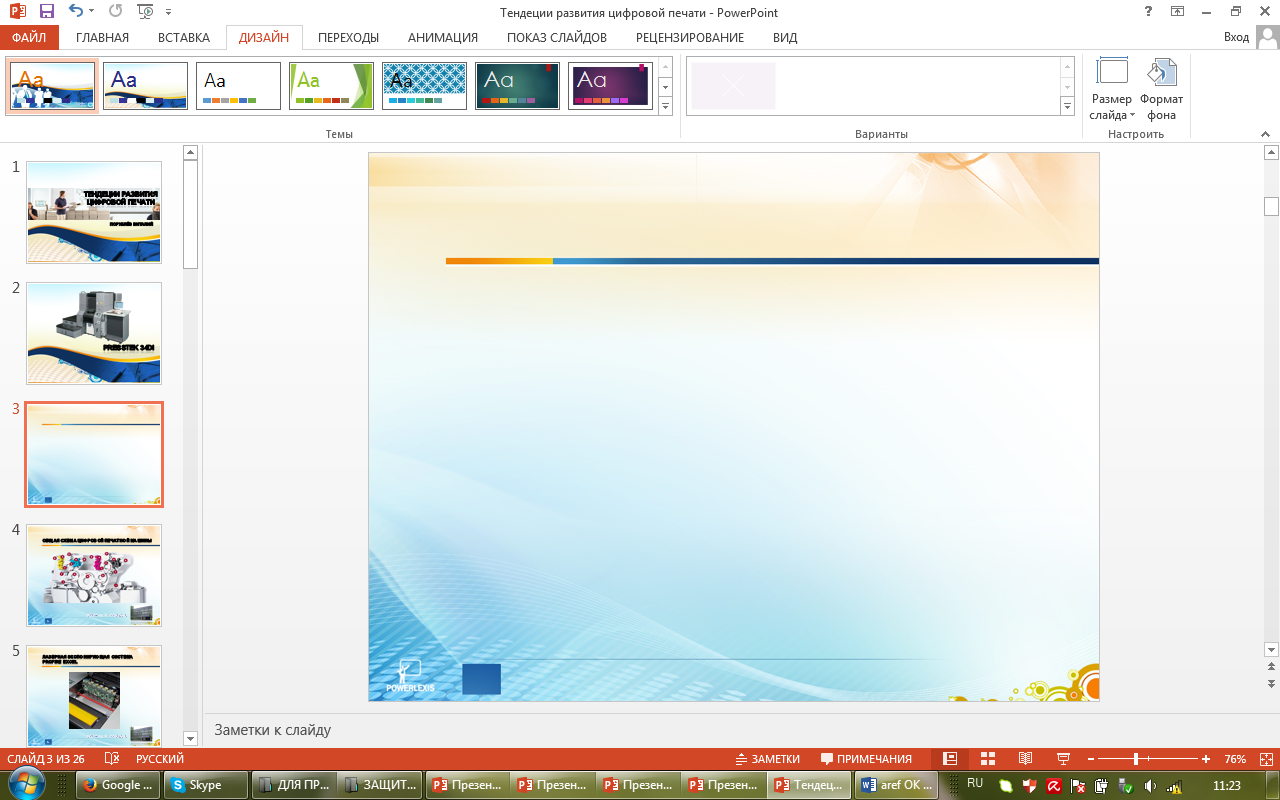 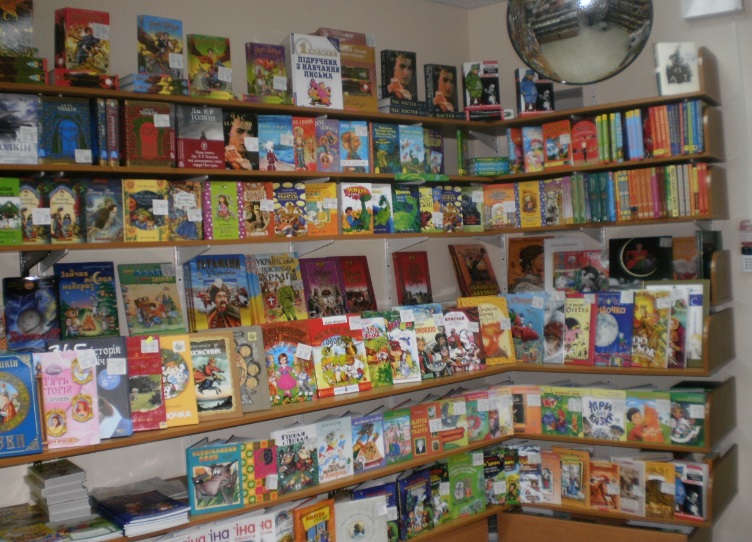 Використання інноваційних прийомів під час виробничої практики
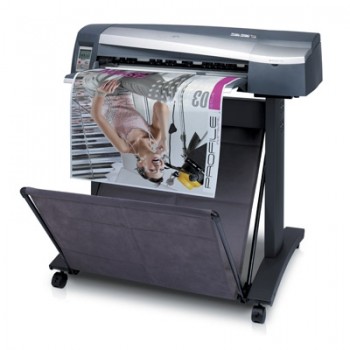 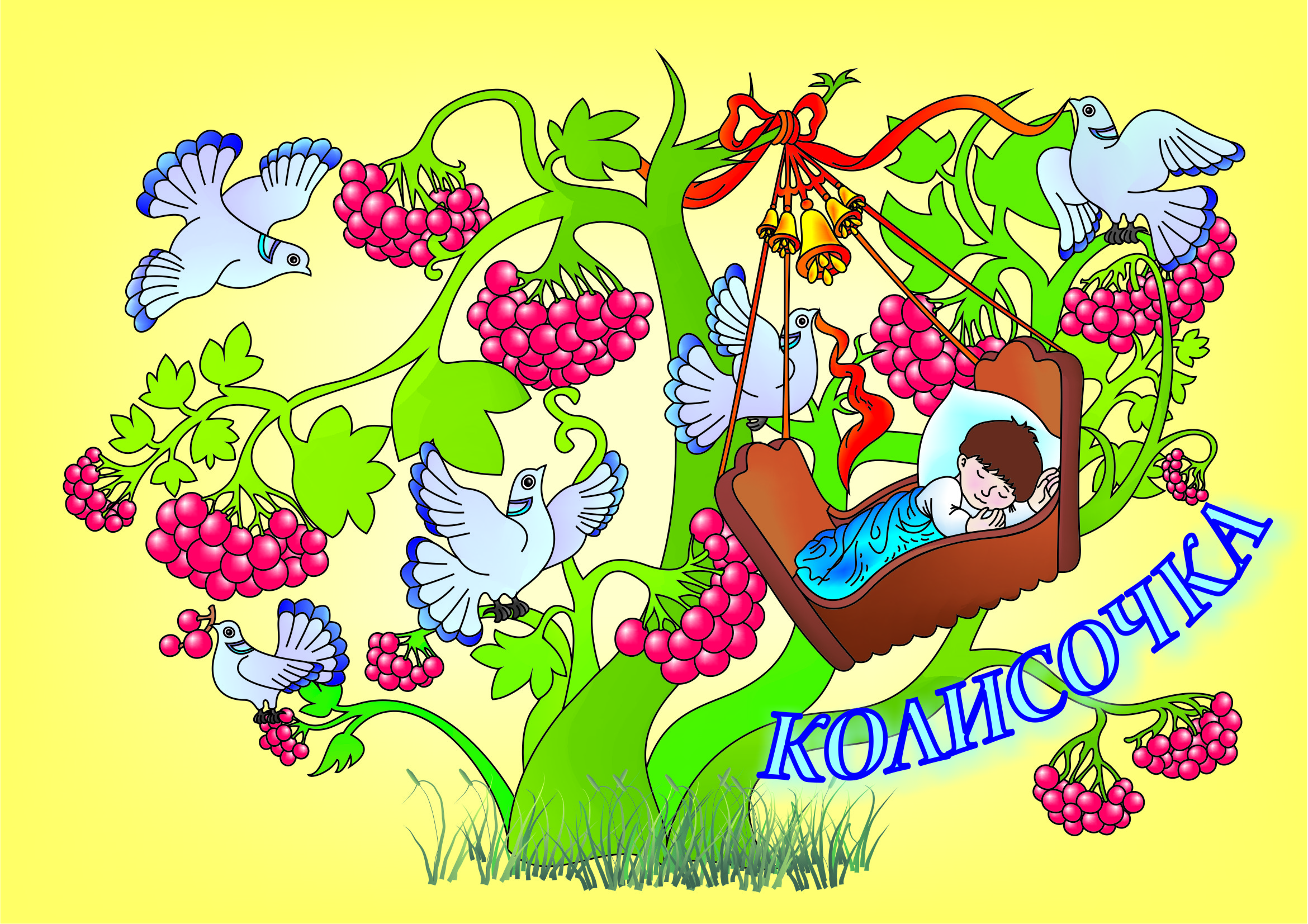 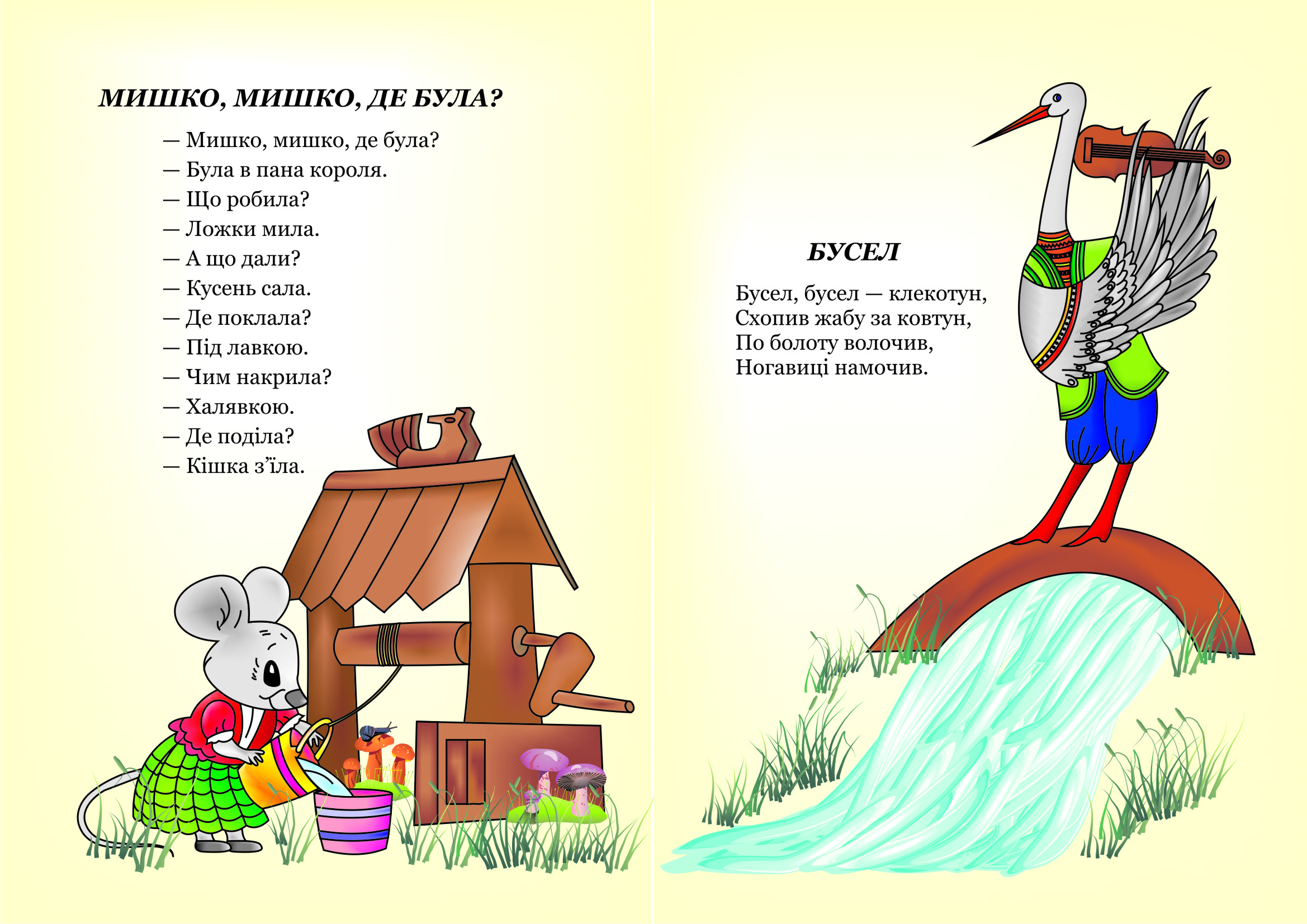 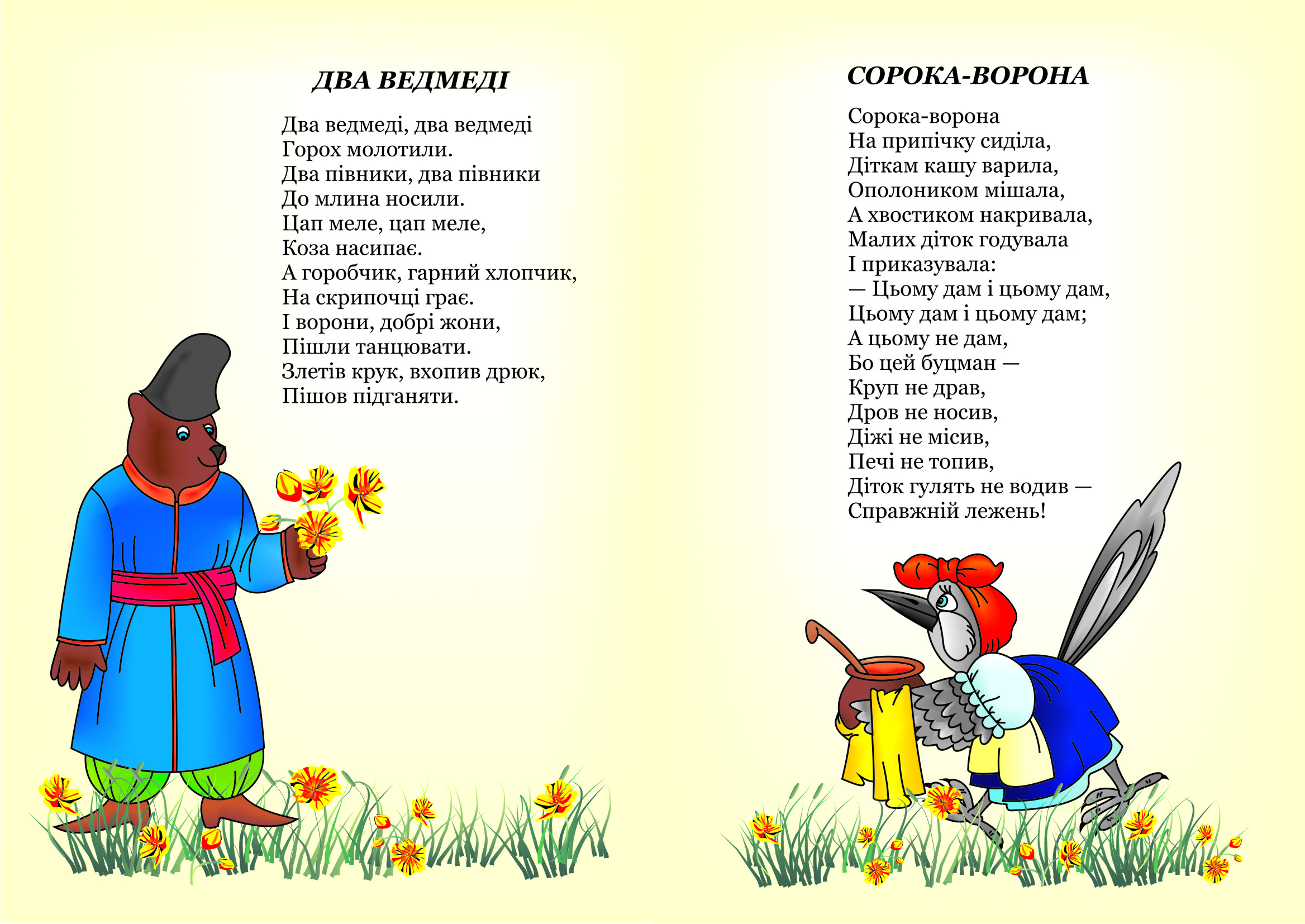 КОМПОЗИЦІЙНІ 
ЗАСОБИ  
ОФОРМЛЕННЯ 
ДИТЯЧИХ 
ВИДАНЬ
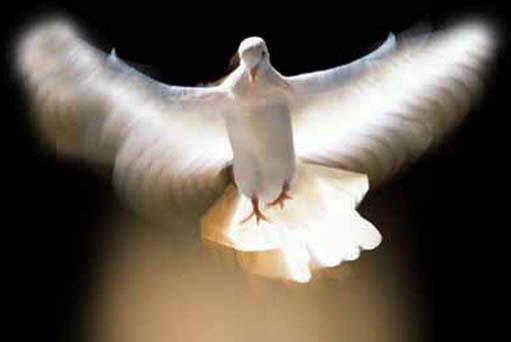 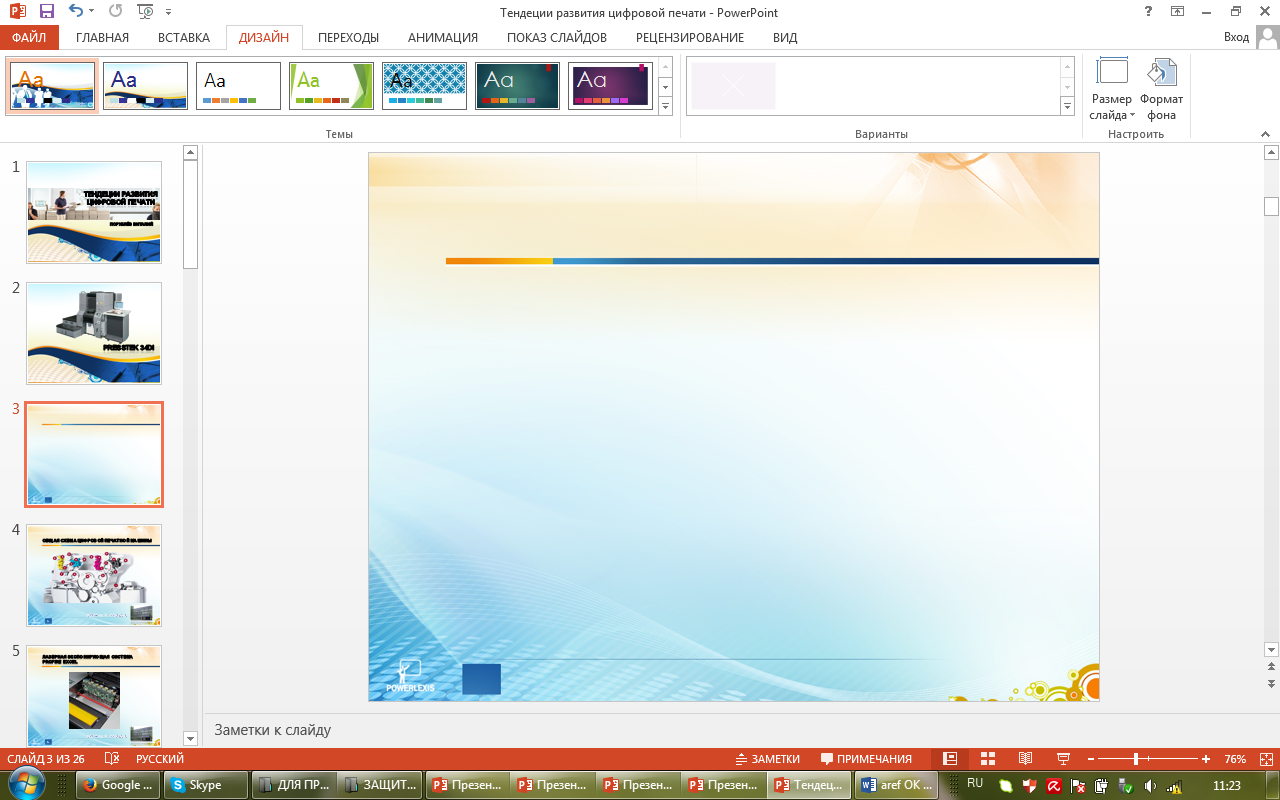 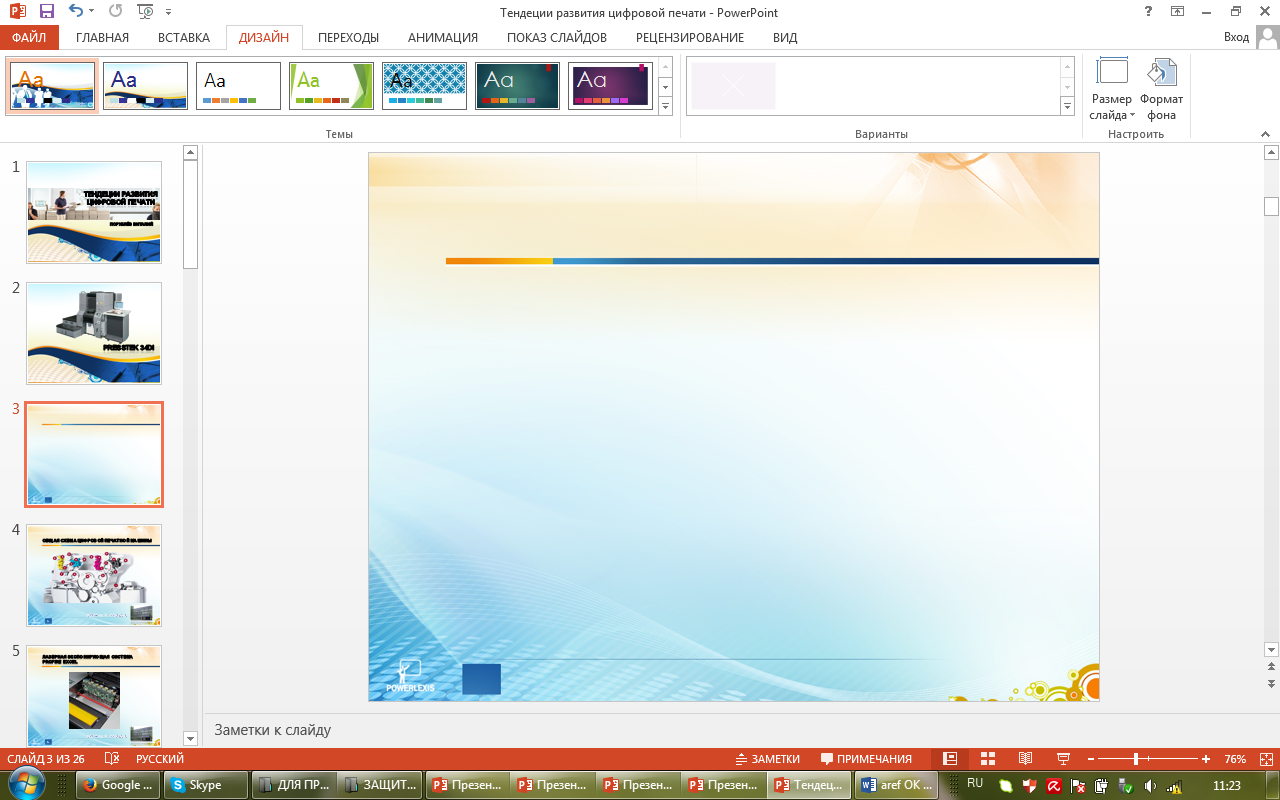 25
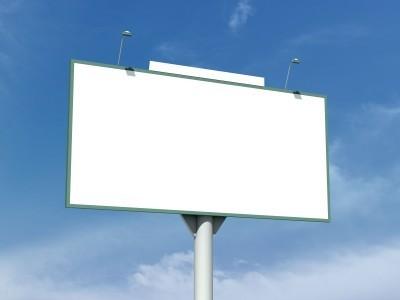 Дякуємо 
за увагу!
26